PORTUGAL
PORTUGAL
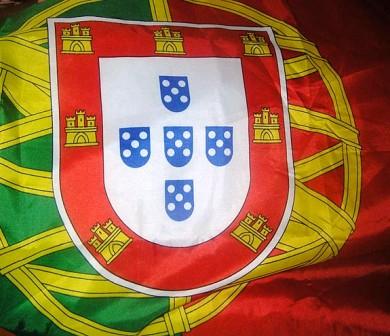 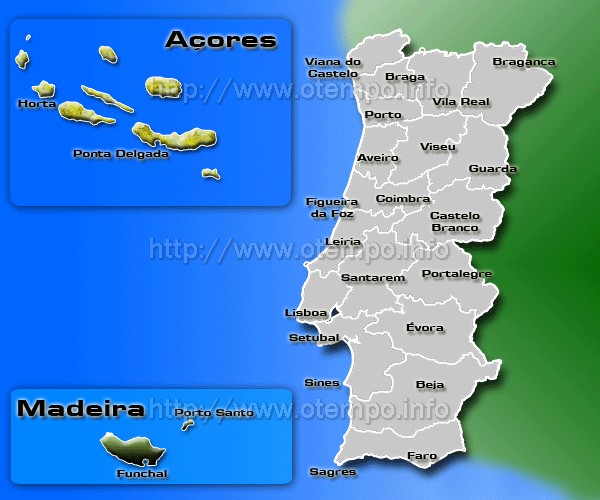 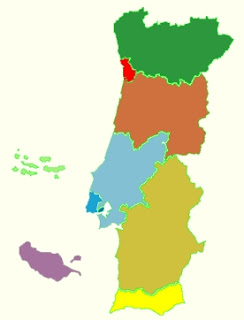 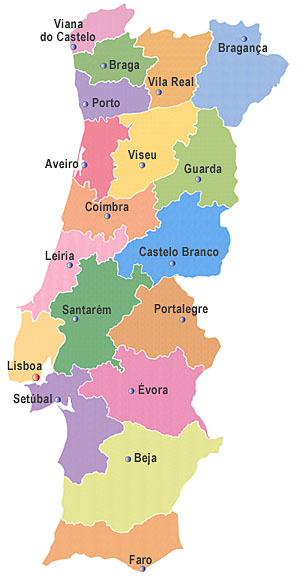 PORTUGAL
Governo 
República Democrática Parlamentarista
Presidente - Aníbal Cavaco Silva
Primeiro-ministro - Pedro Passos Coelho

População - 10 561 614 hab. (Censo de 2011)

Entrada na UE - 1 de Janeiro de 1986

Moeda – Euro
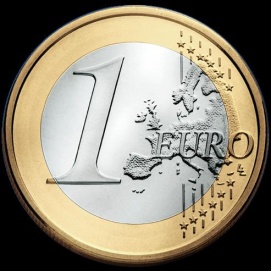 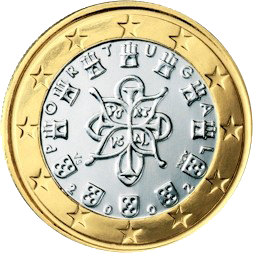 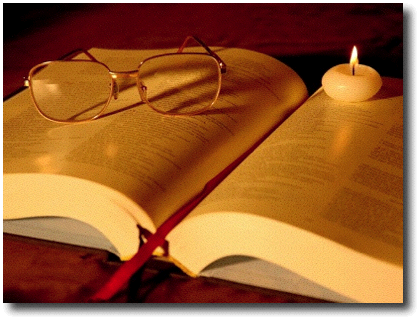 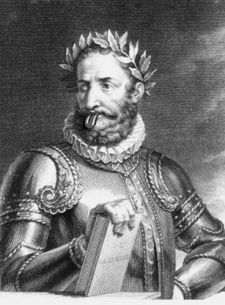 Língua Portuguesa
1290 d.C. (decreto do rei D. Dinis)

> 210 milhões de falantes nativos

 5ª  língua mais falada no mundo 
 3 ª língua mais falada no mundo ocidental
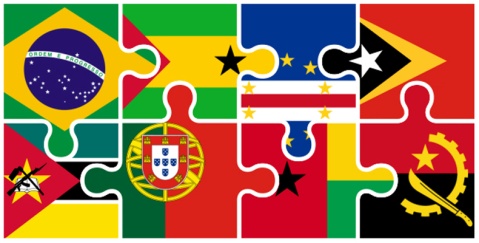 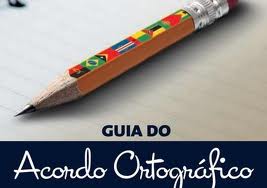 Língua Portuguesa
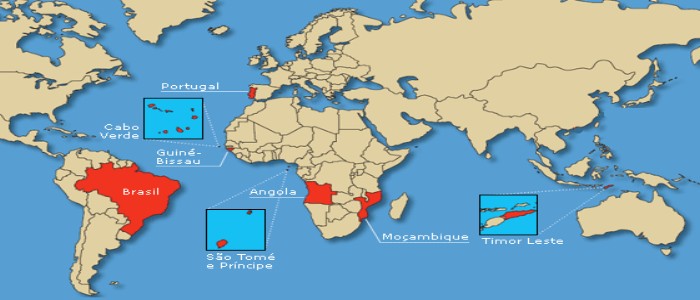 Portugal, Brasil, Angola, Cabo Verde, Guiné-Bissau, Moçambique  São Tomé e Príncipe
Timor-Leste, Macau, Guiné-Equatorial, antiga Índia Portuguesa (Goa, Damão, Diu e Dadrá e Nagar-Avel)
Língua Portuguesa
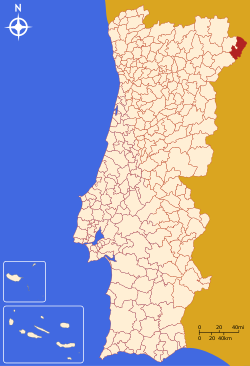 2ª língua 	
		- Mirandês
 concelho de Miranda do Douro
PORTUGAL
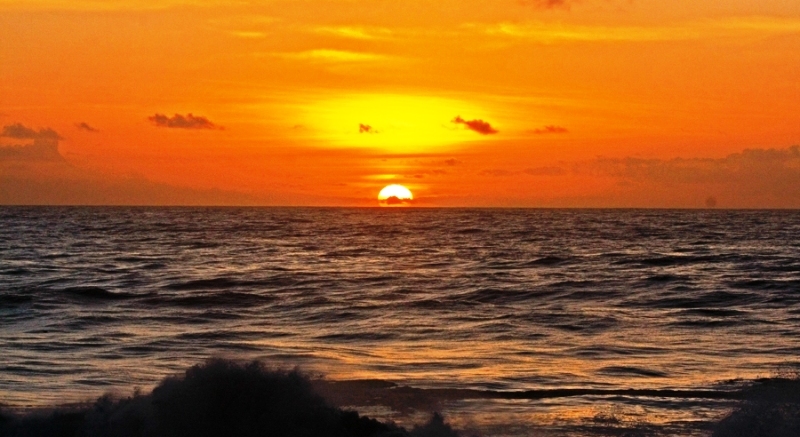 Praia dos Lavadores, Vila Nova de Gaia, Portugal
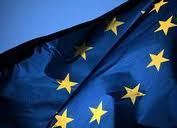 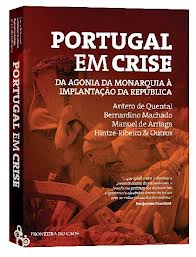 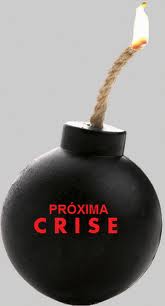 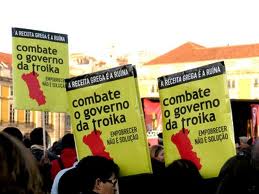 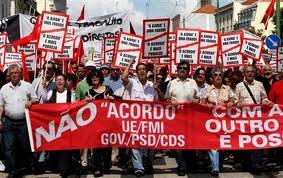 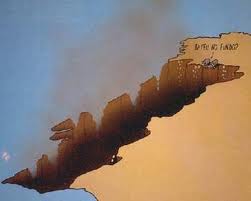 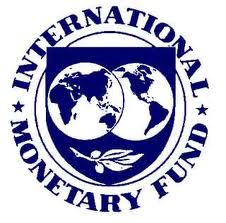 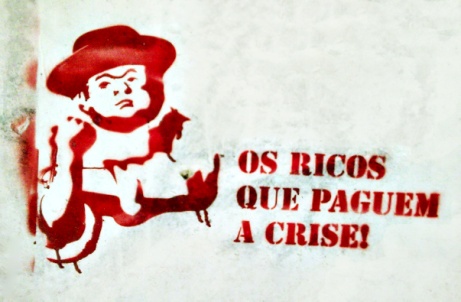 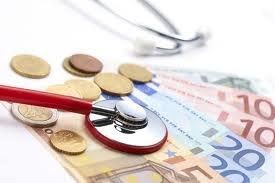 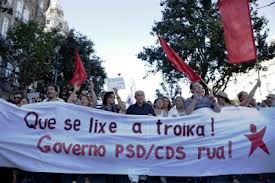 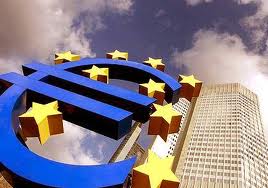 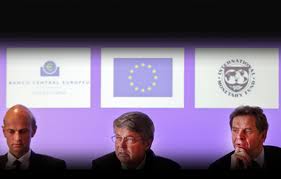 PORTUGAL é…
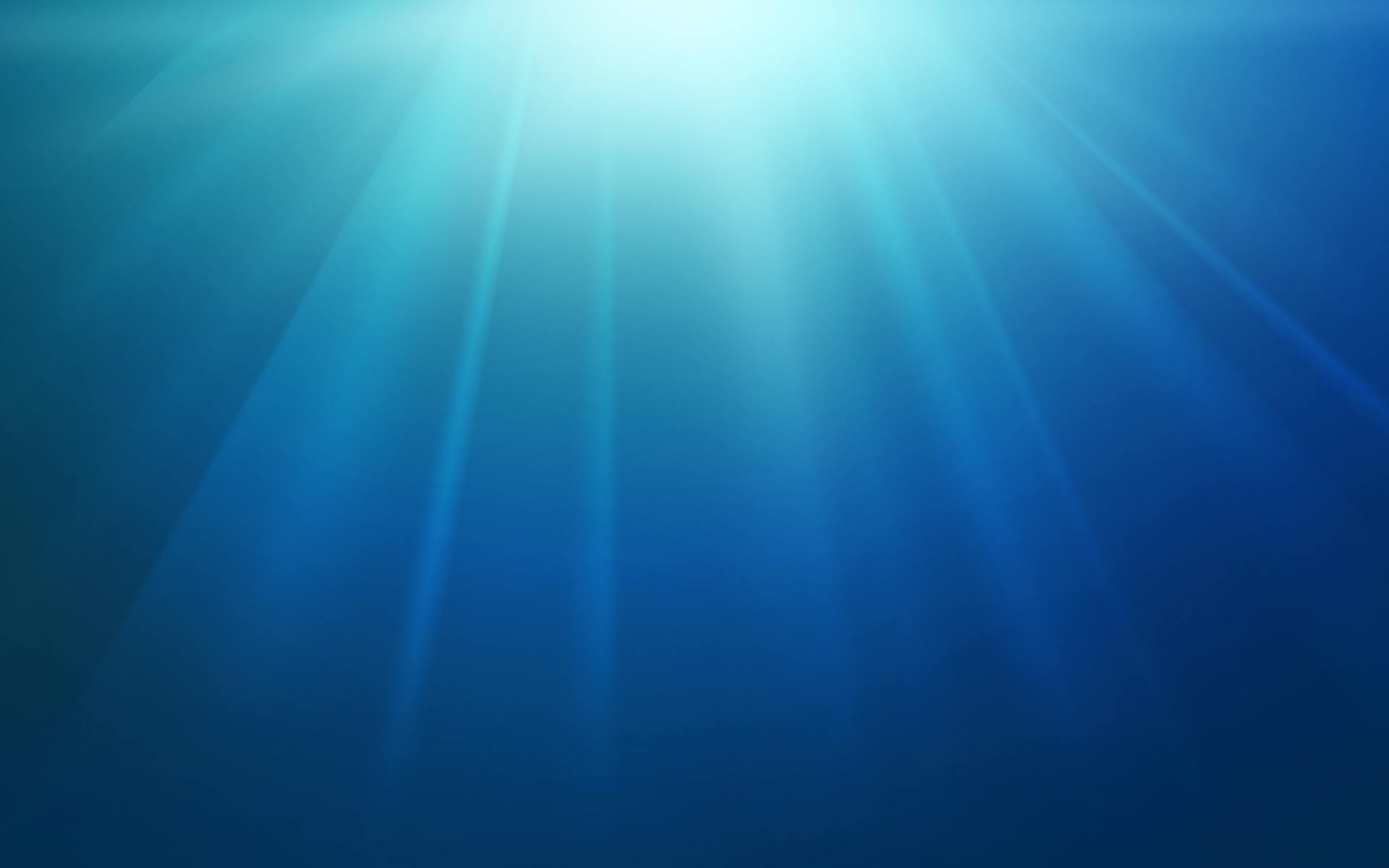 OCEANO
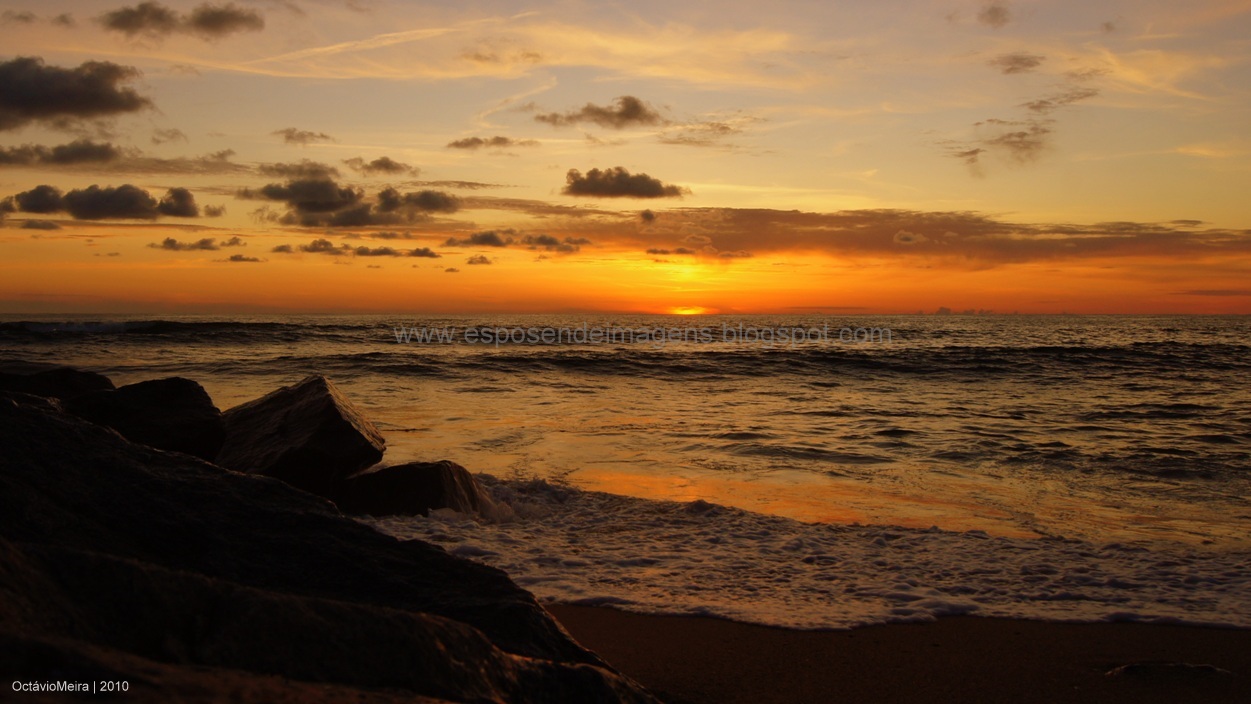 Praia de Esposende
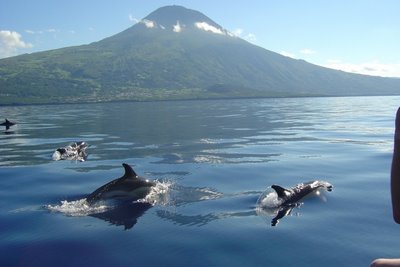 Ilha do Pico, Açores
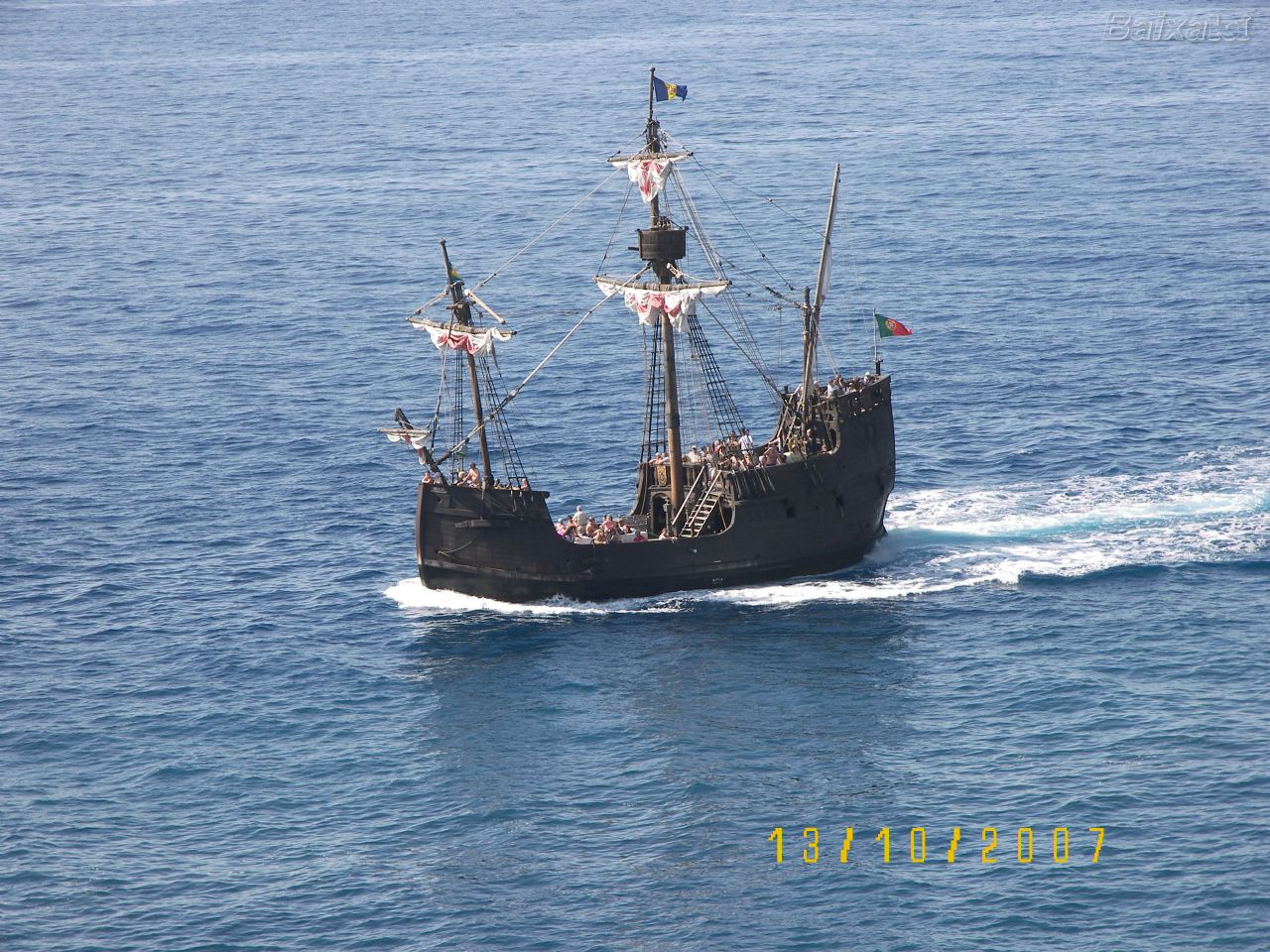 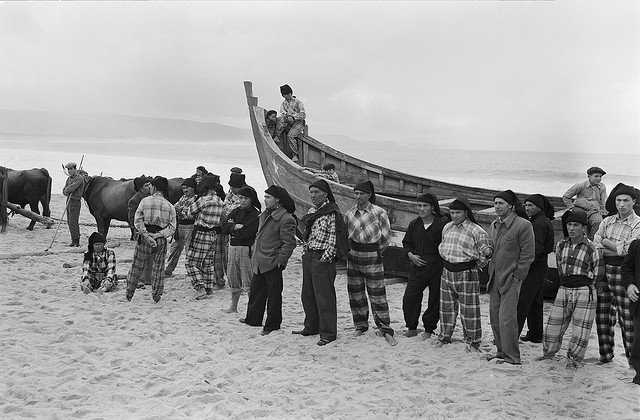 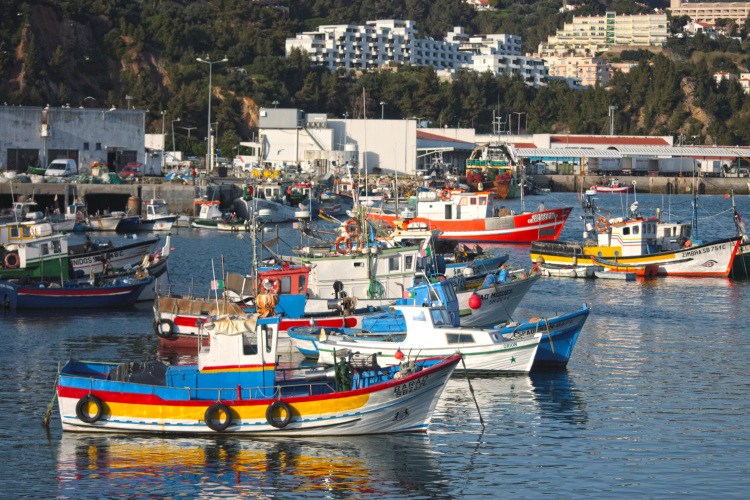 Porto de Pesca, Sesimbra
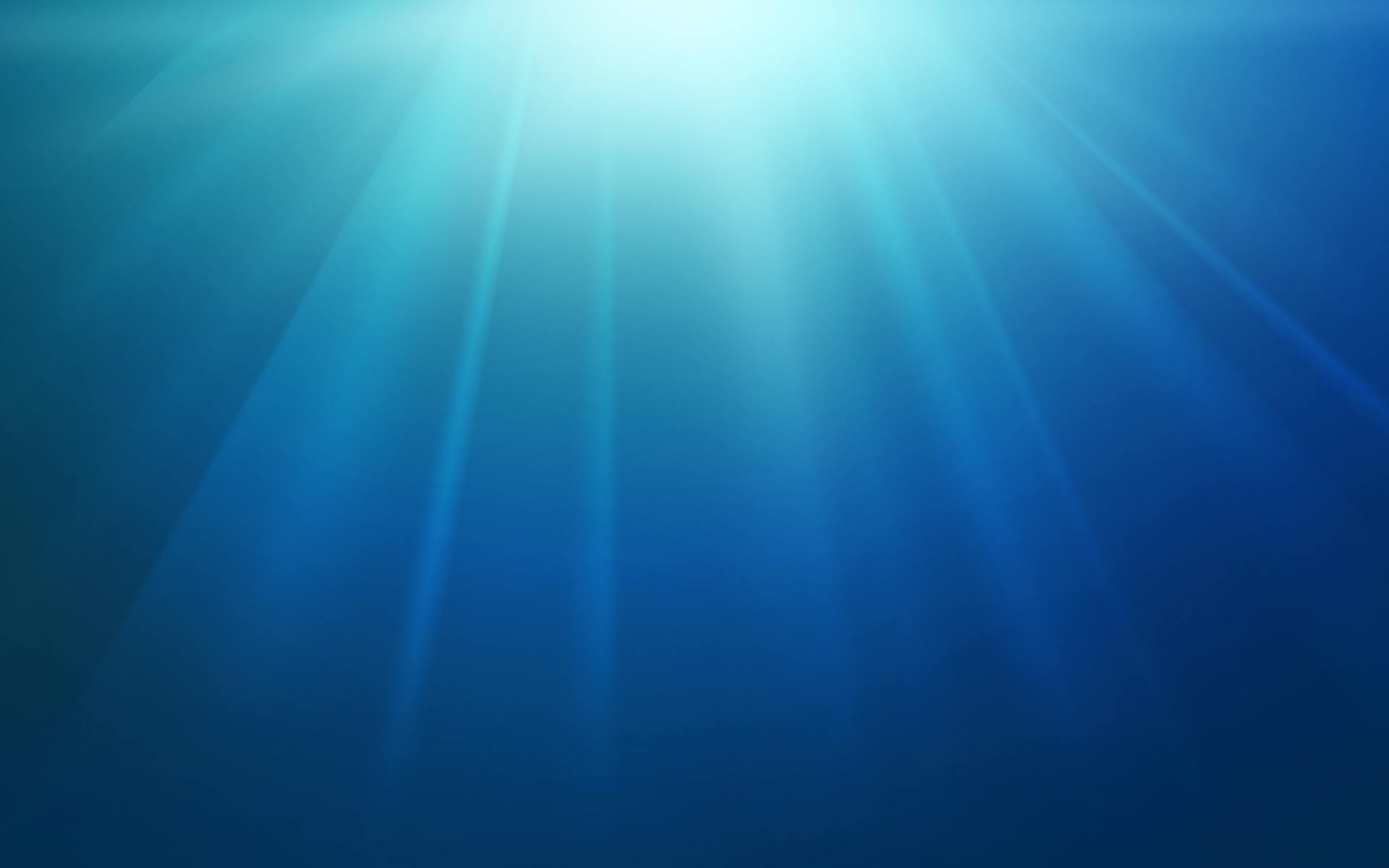 REGIÕES
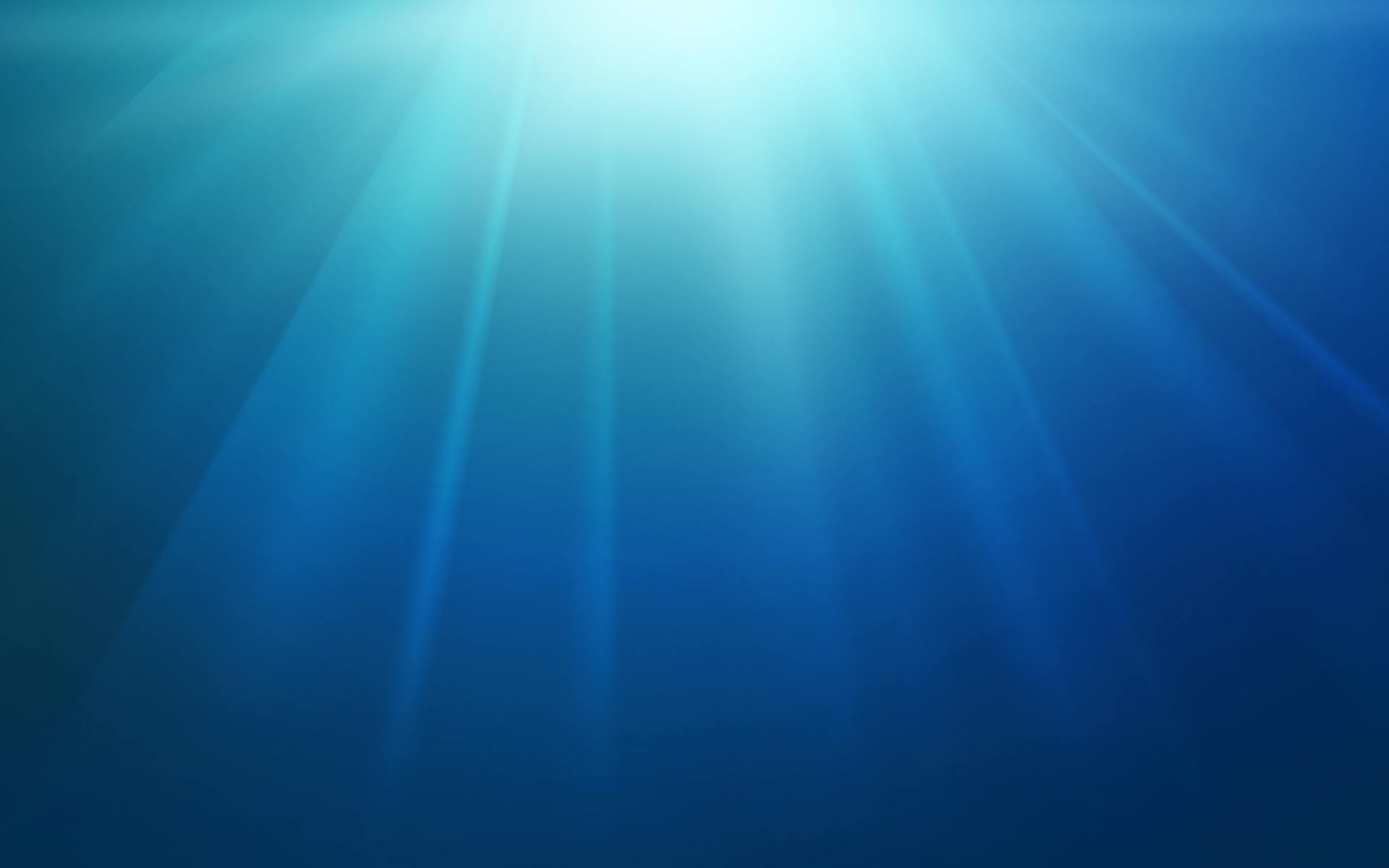 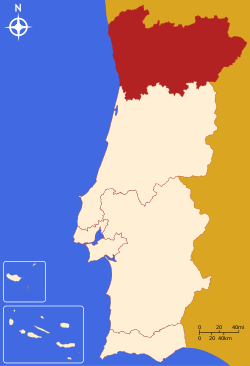 NORTE
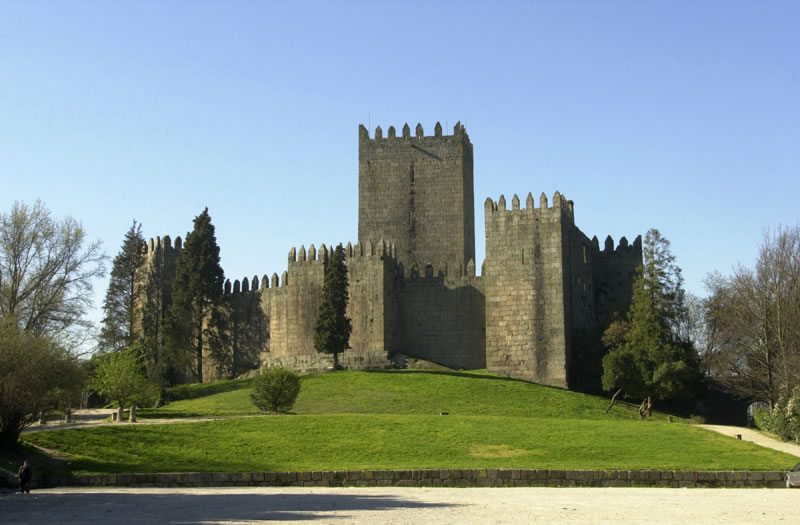 GUIMARÃES,
 	 o berço da nação
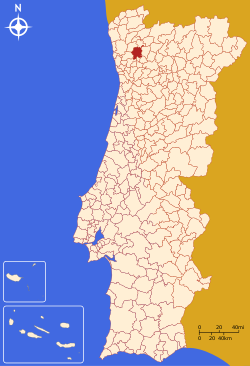 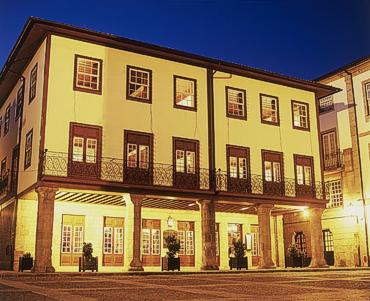 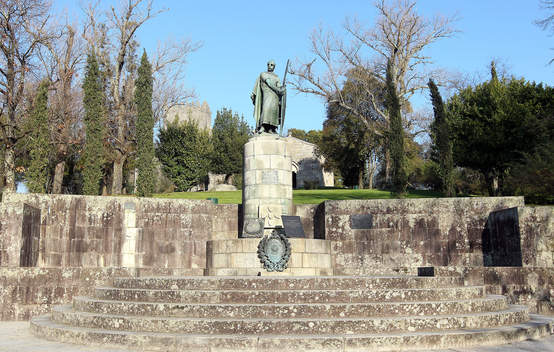 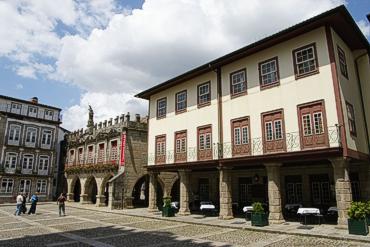 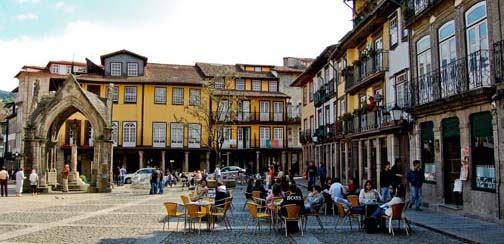 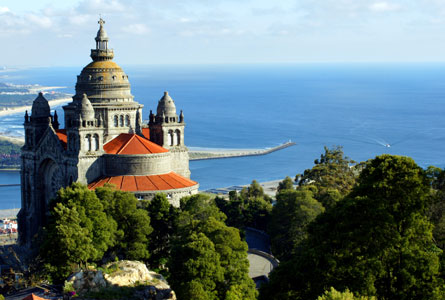 VIANA DO CASTELO
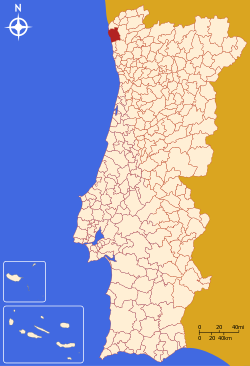 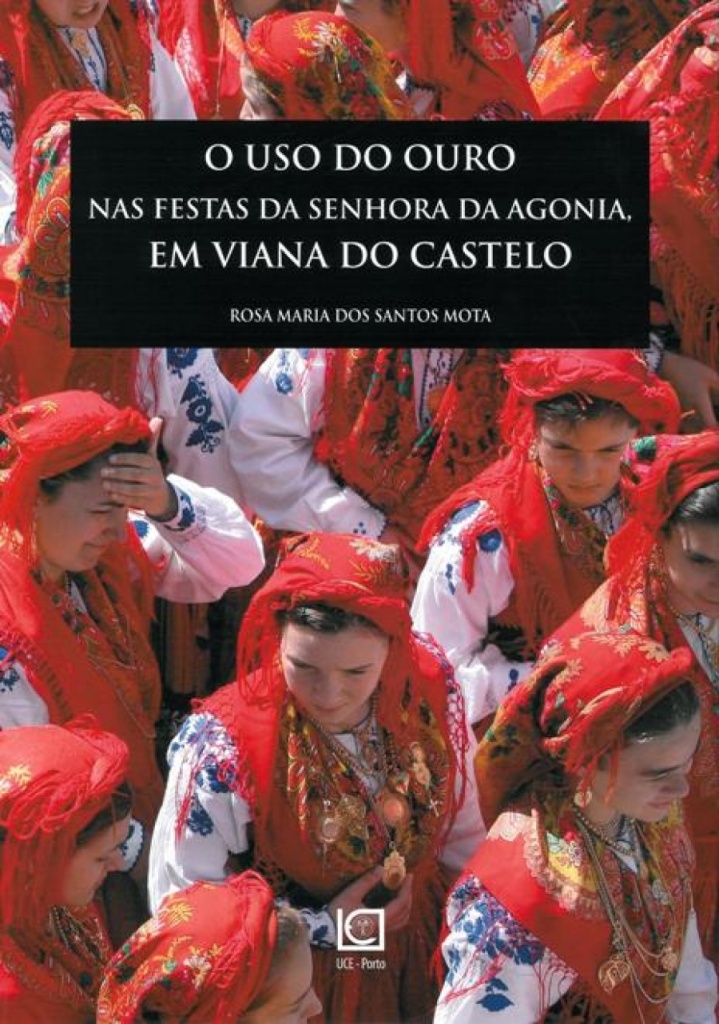 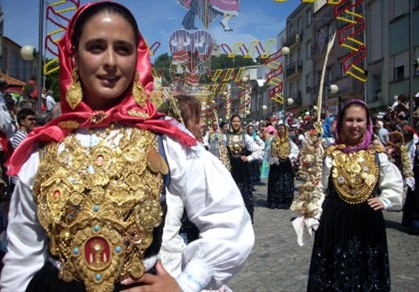 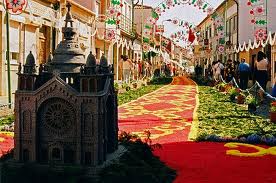 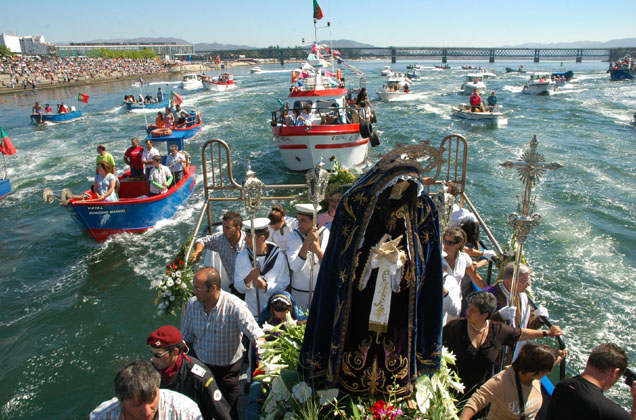 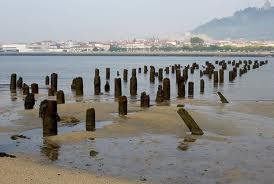 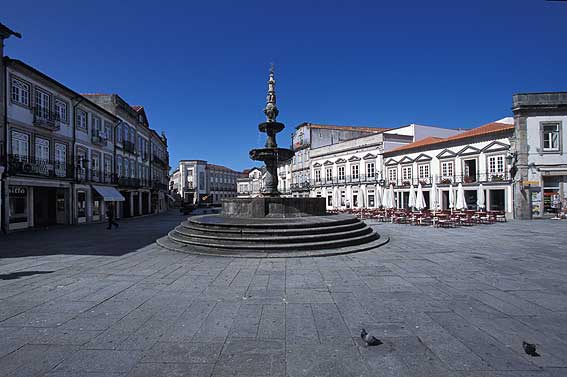 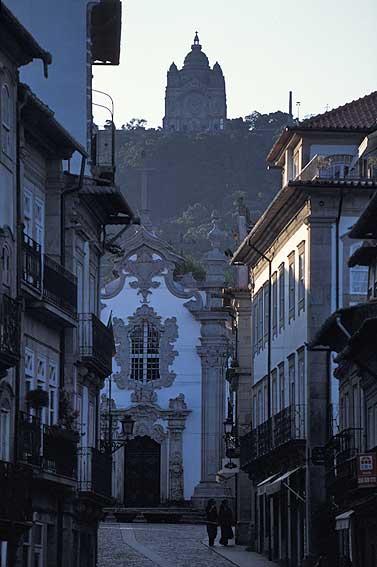 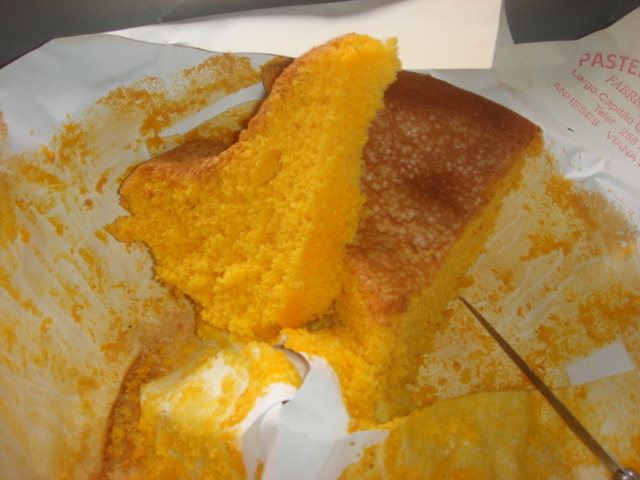 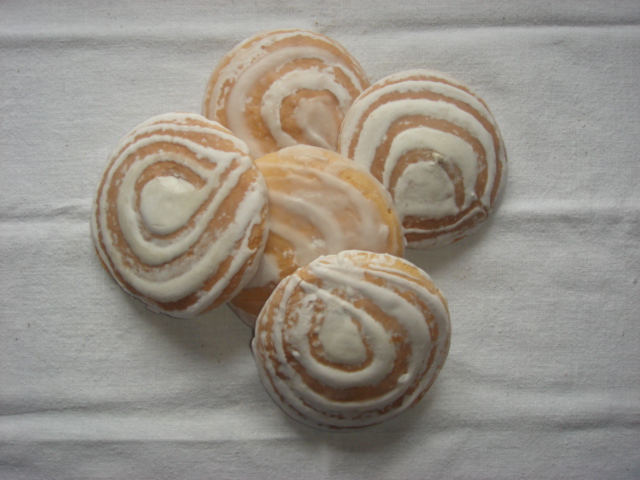 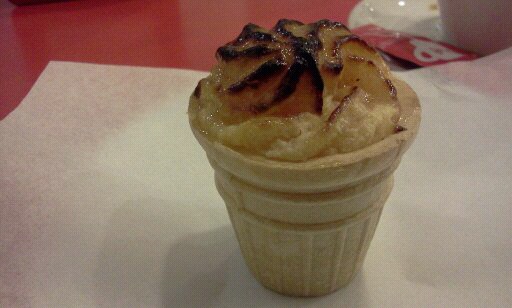 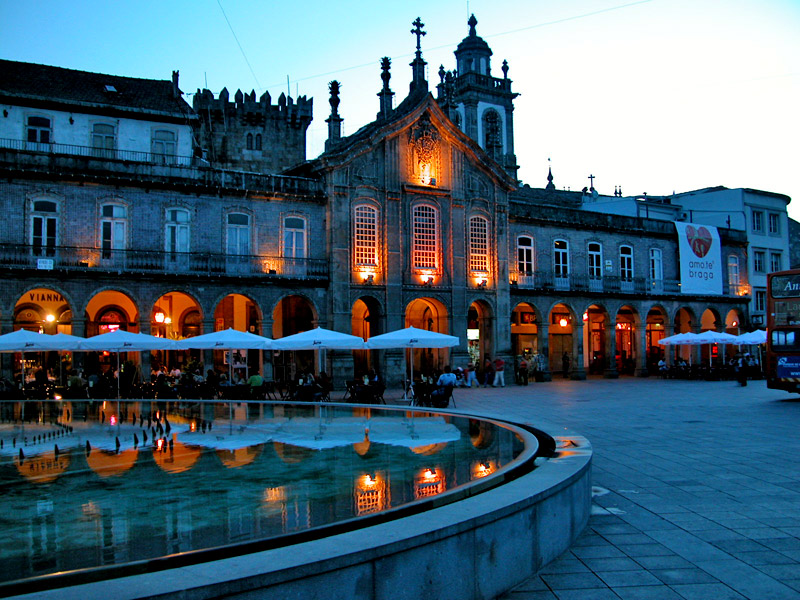 BRAGA
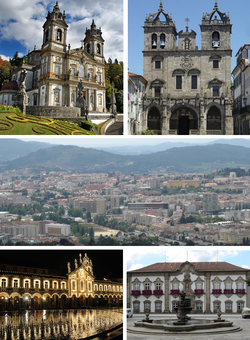 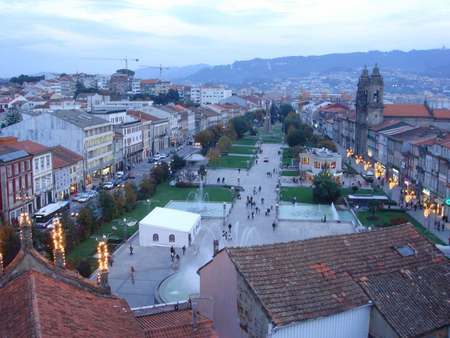 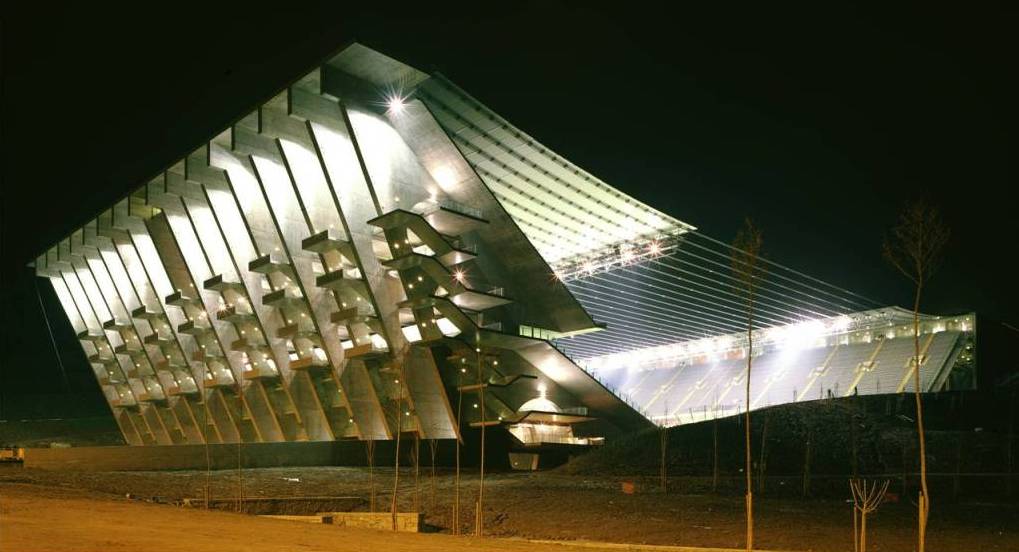 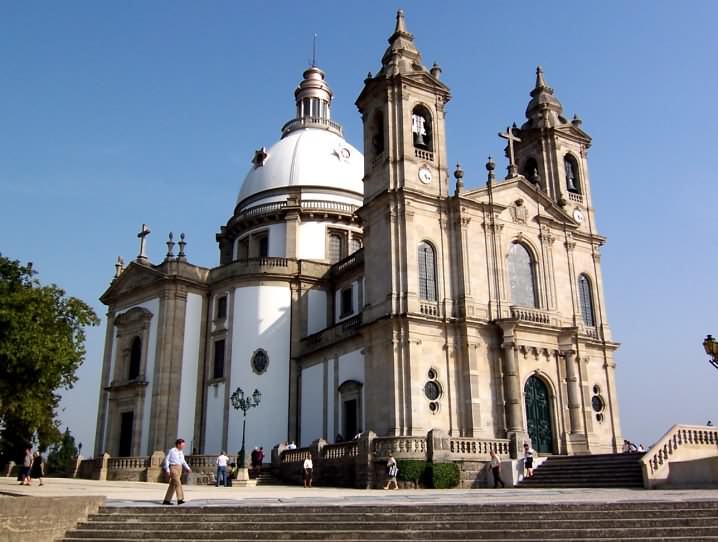 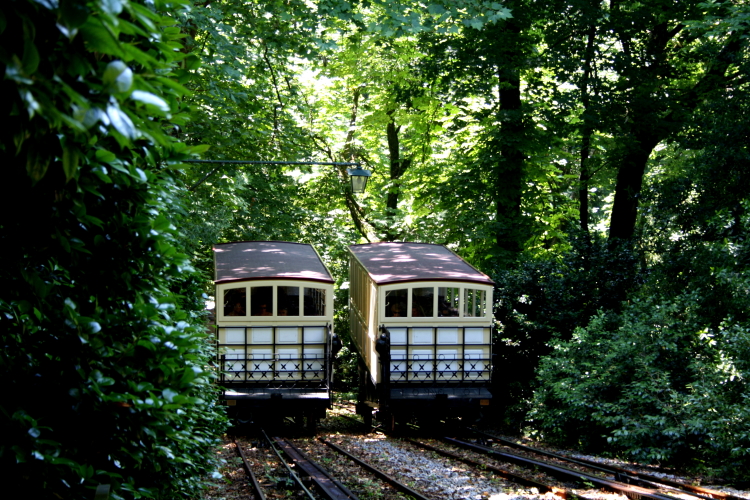 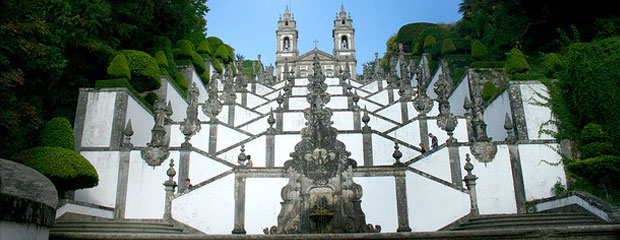 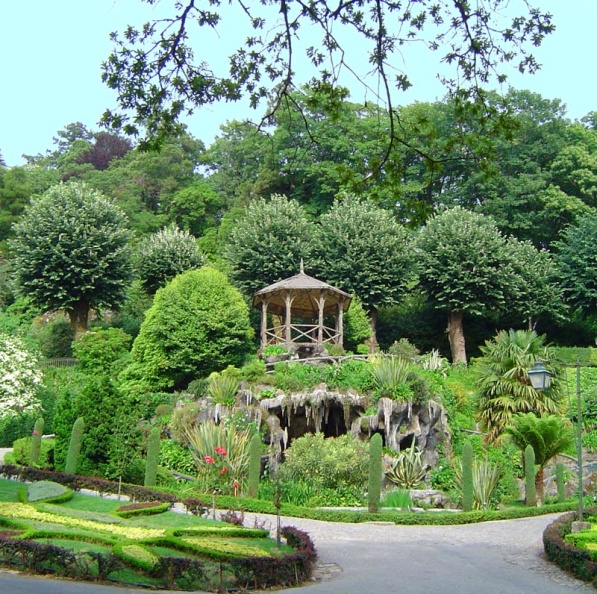 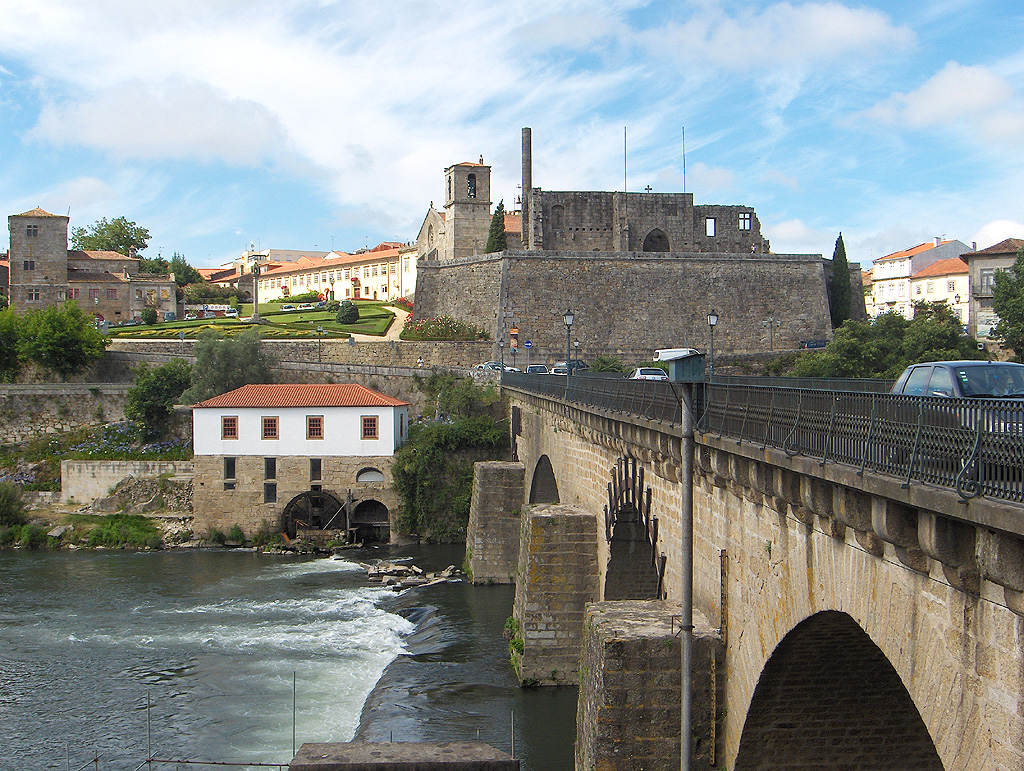 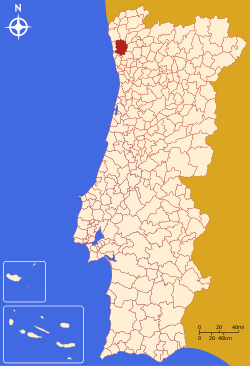 BARCELOS
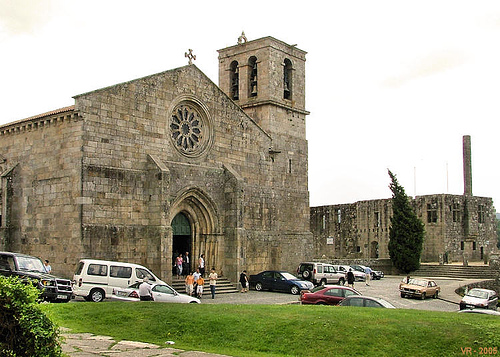 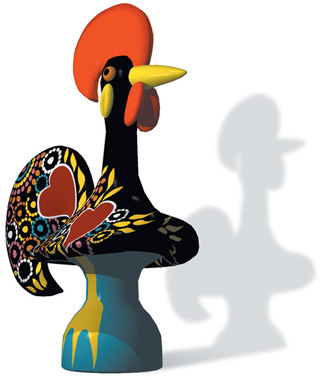 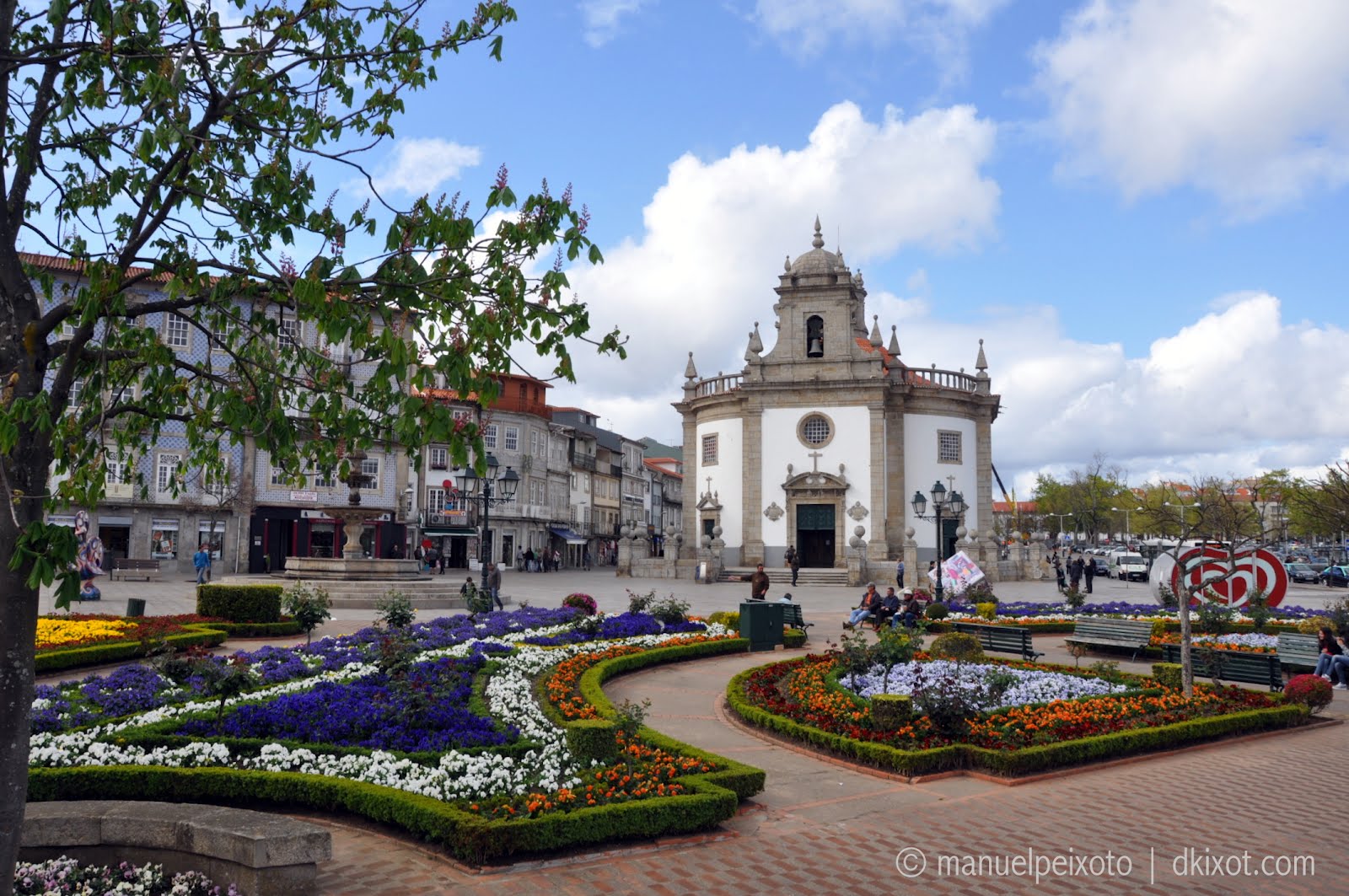 Galo de Barcelos
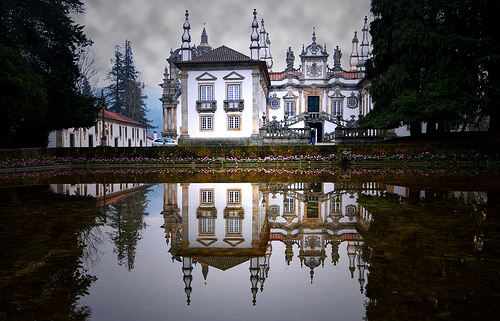 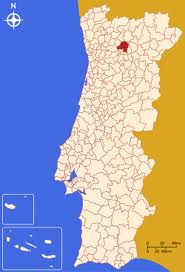 VILA REAL					Casa de Mateus
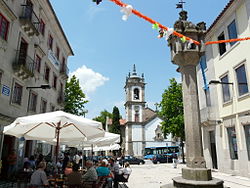 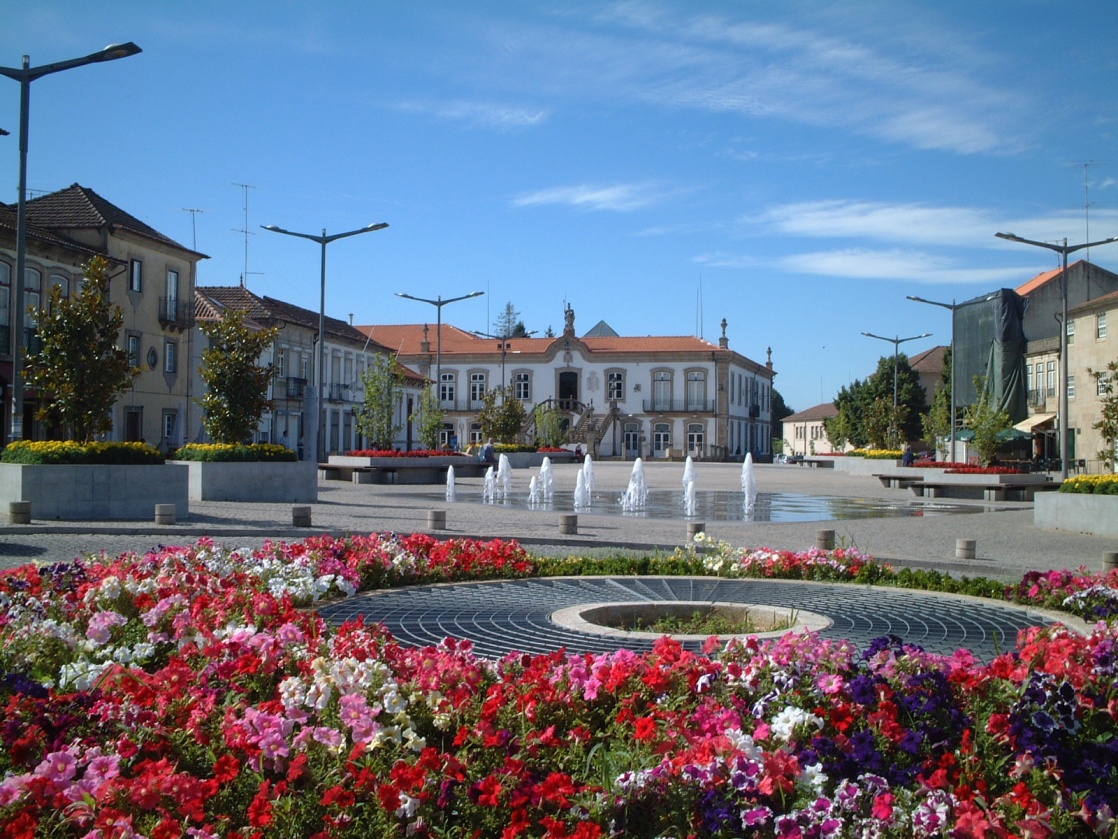 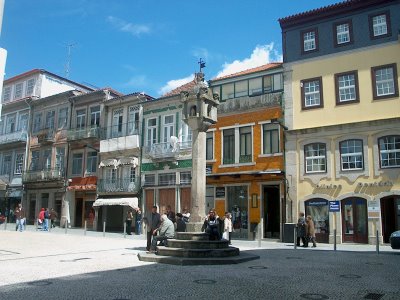 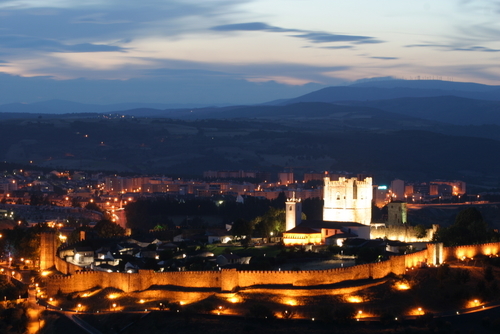 BRAGANÇA
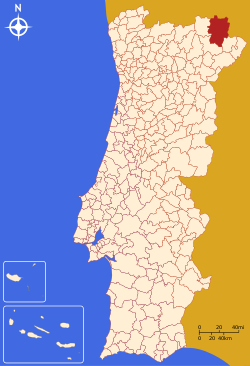 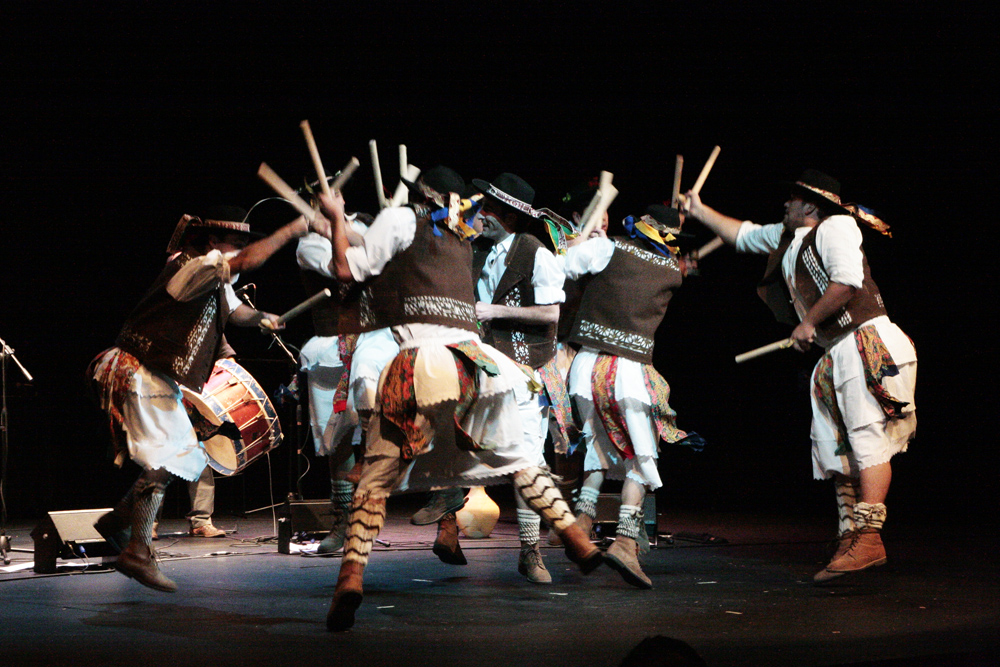 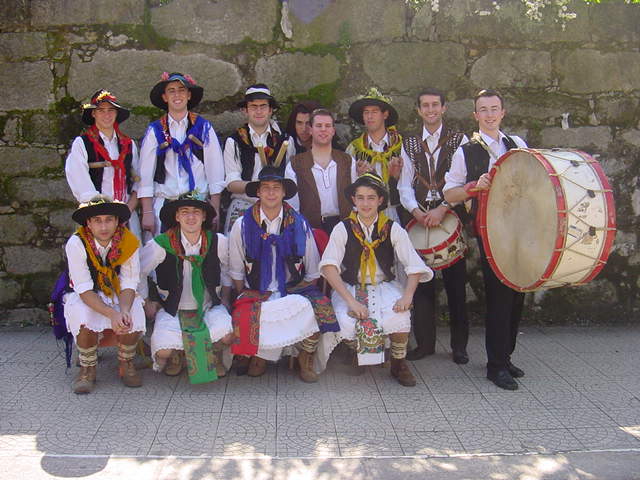 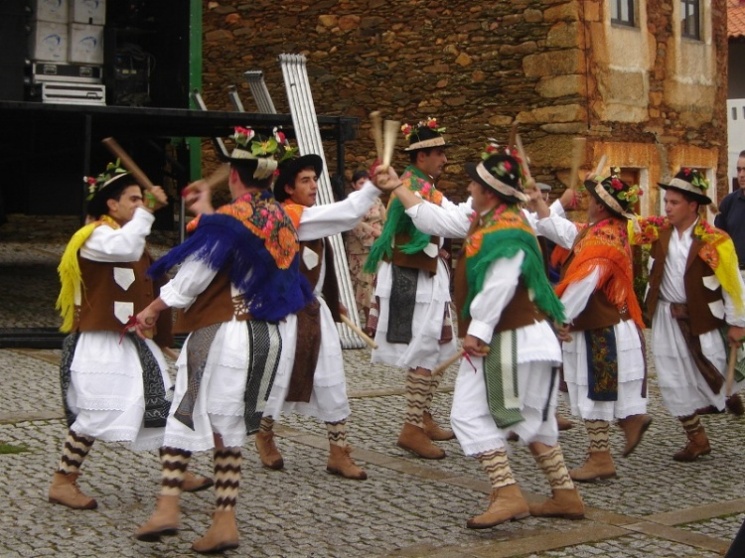 [Speaker Notes: Pauliteiros-de-Miranda]
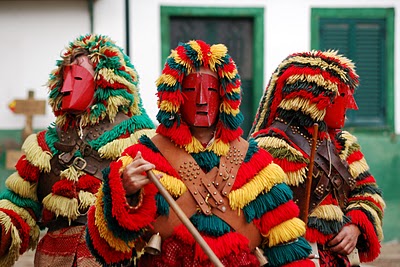 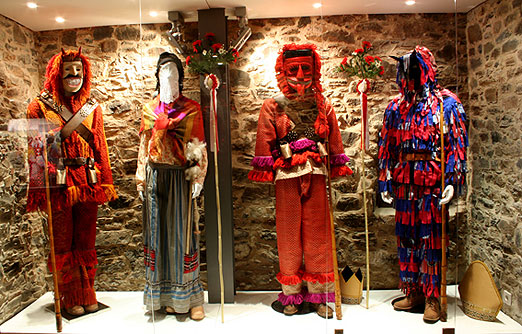 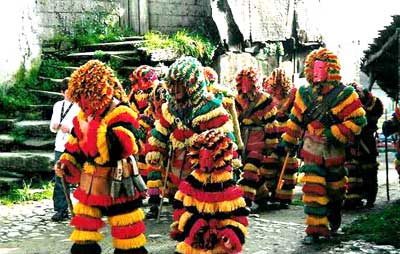 [Speaker Notes: Caretos de Podence Soledade Martinho Costa BF
A FESTA DOS RAPAZES DE VARGE]
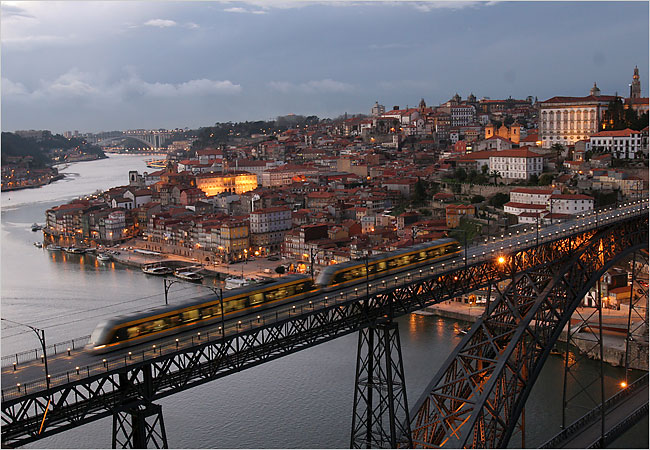 PORTO
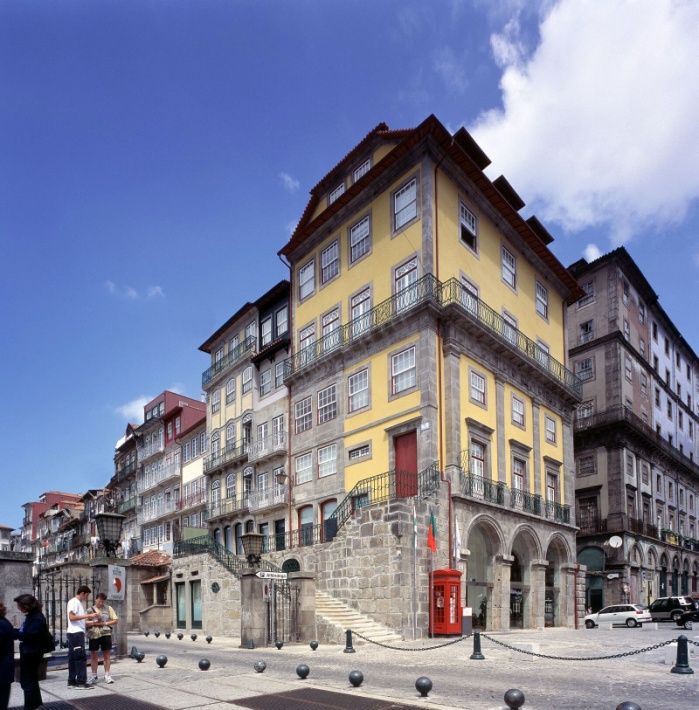 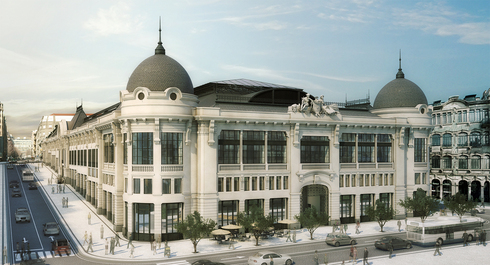 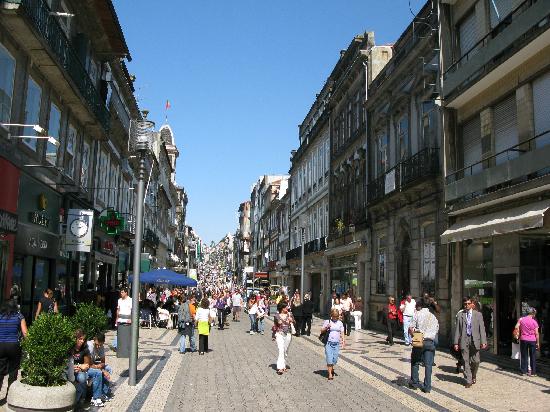 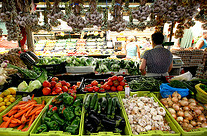 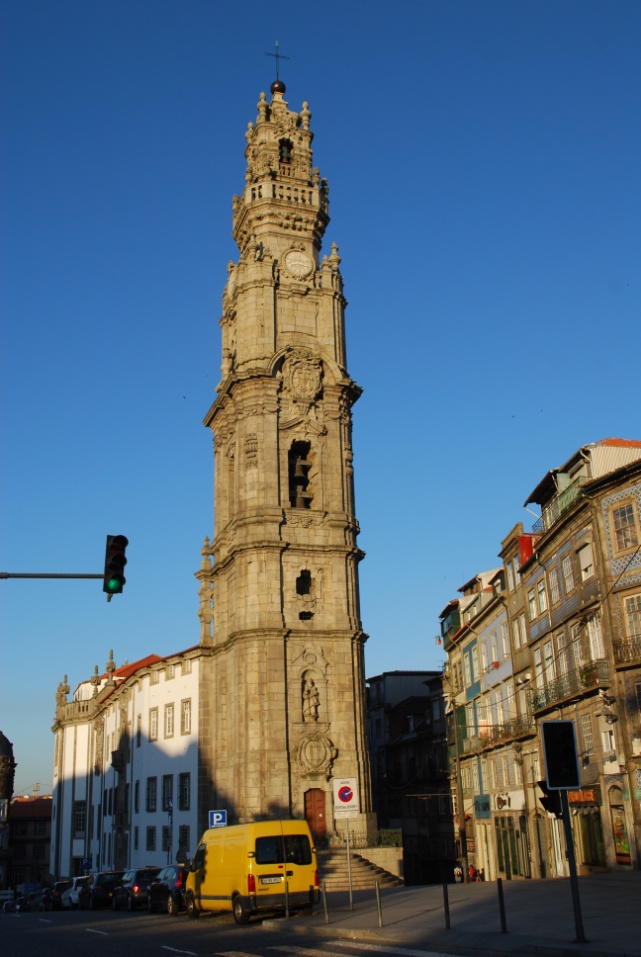 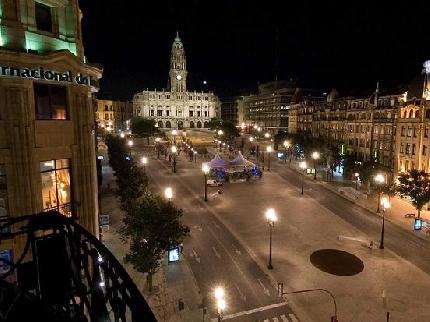 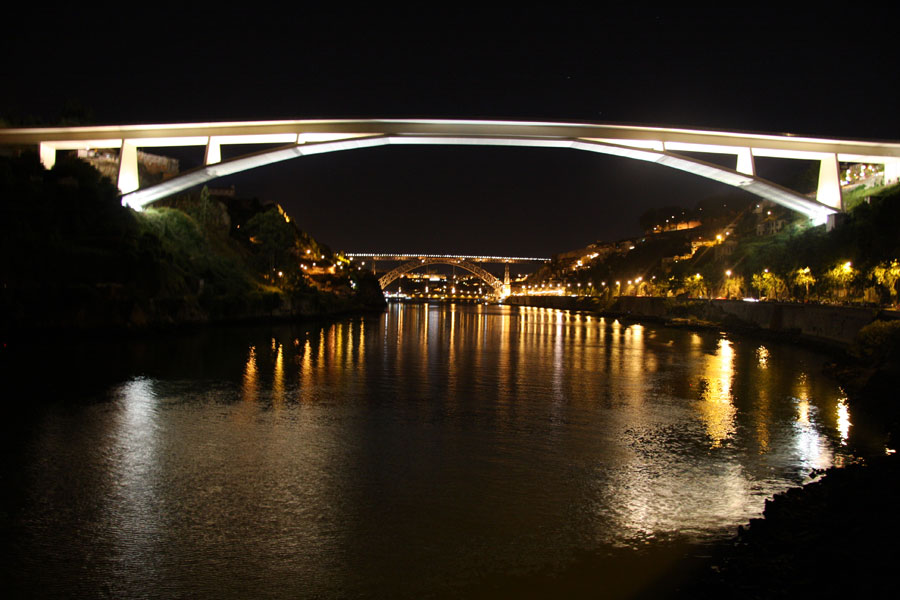 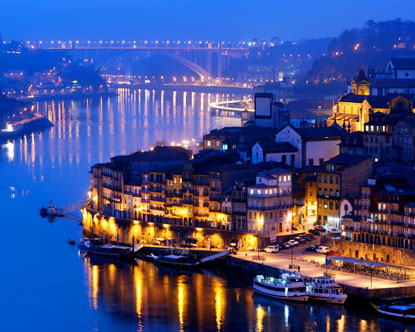 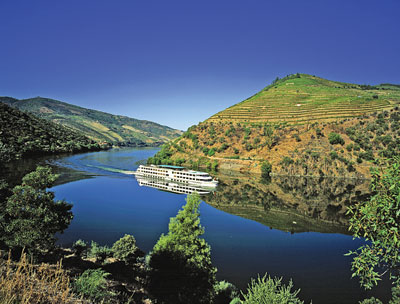 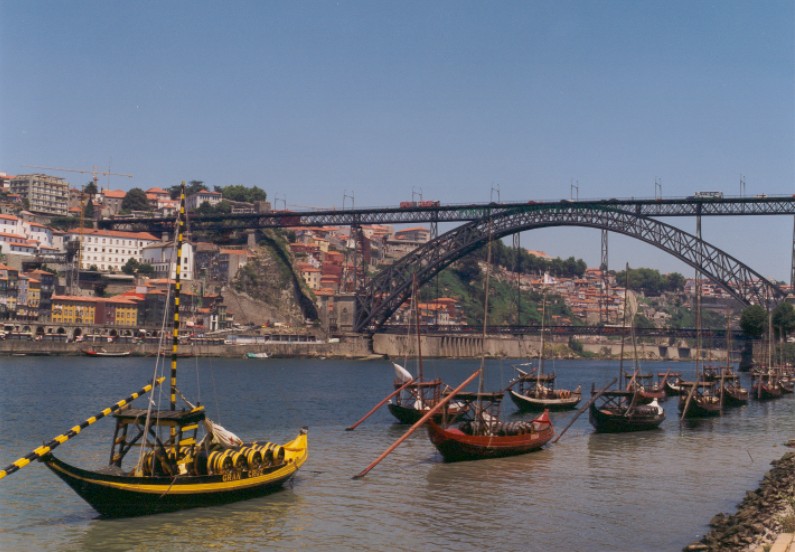 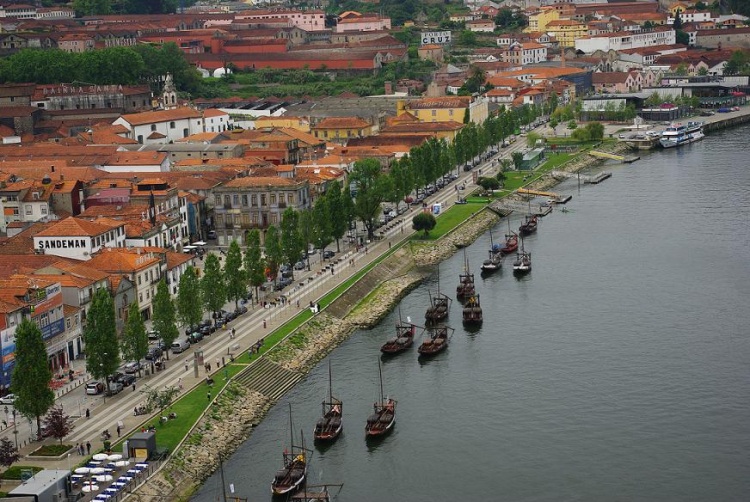 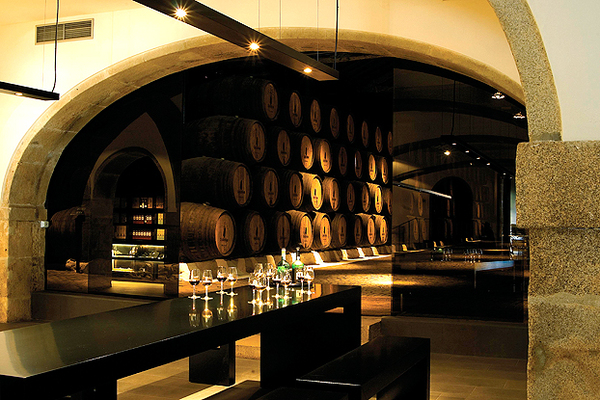 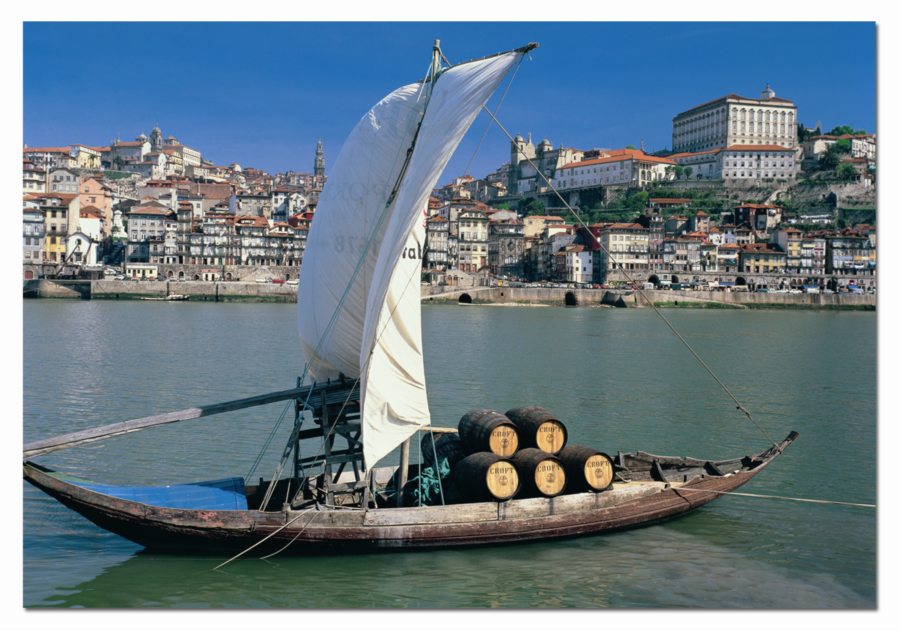 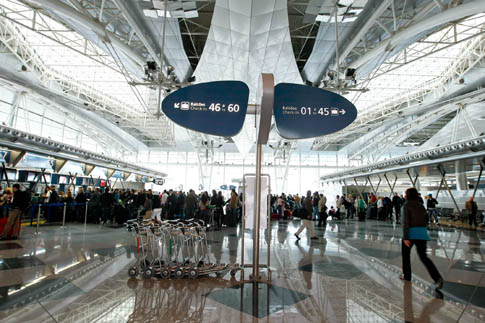 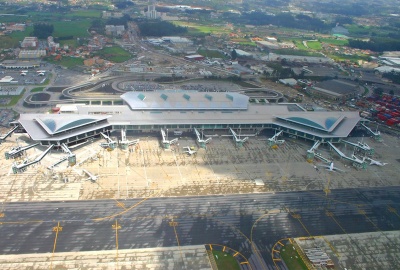 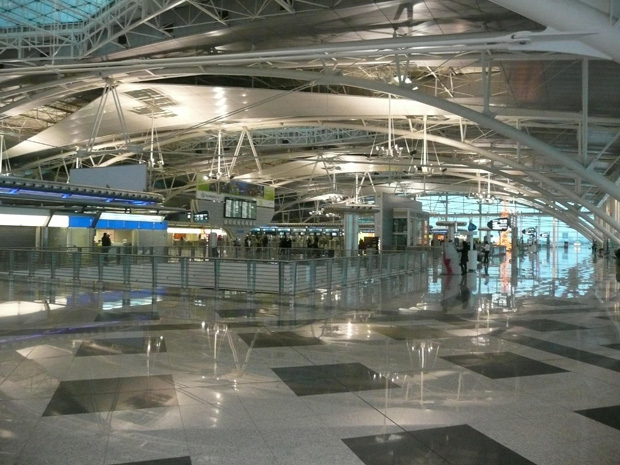 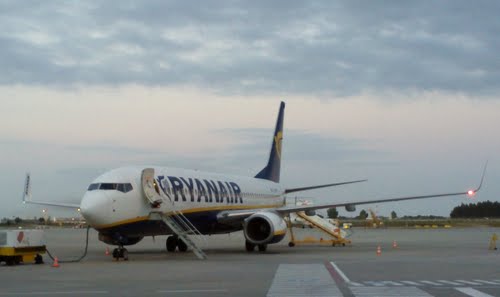 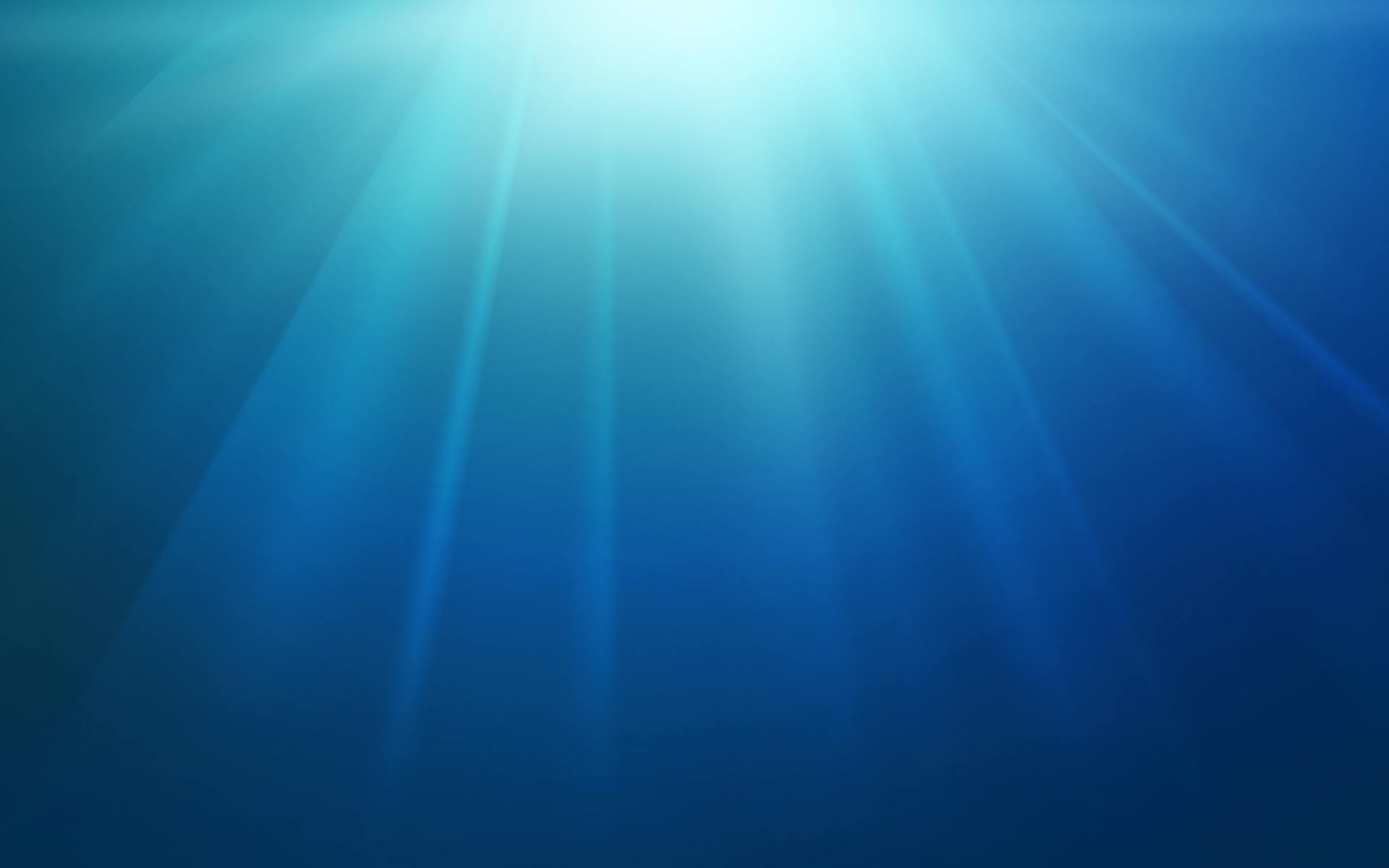 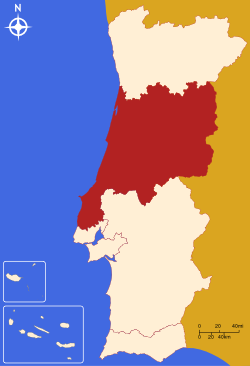 CENTRO
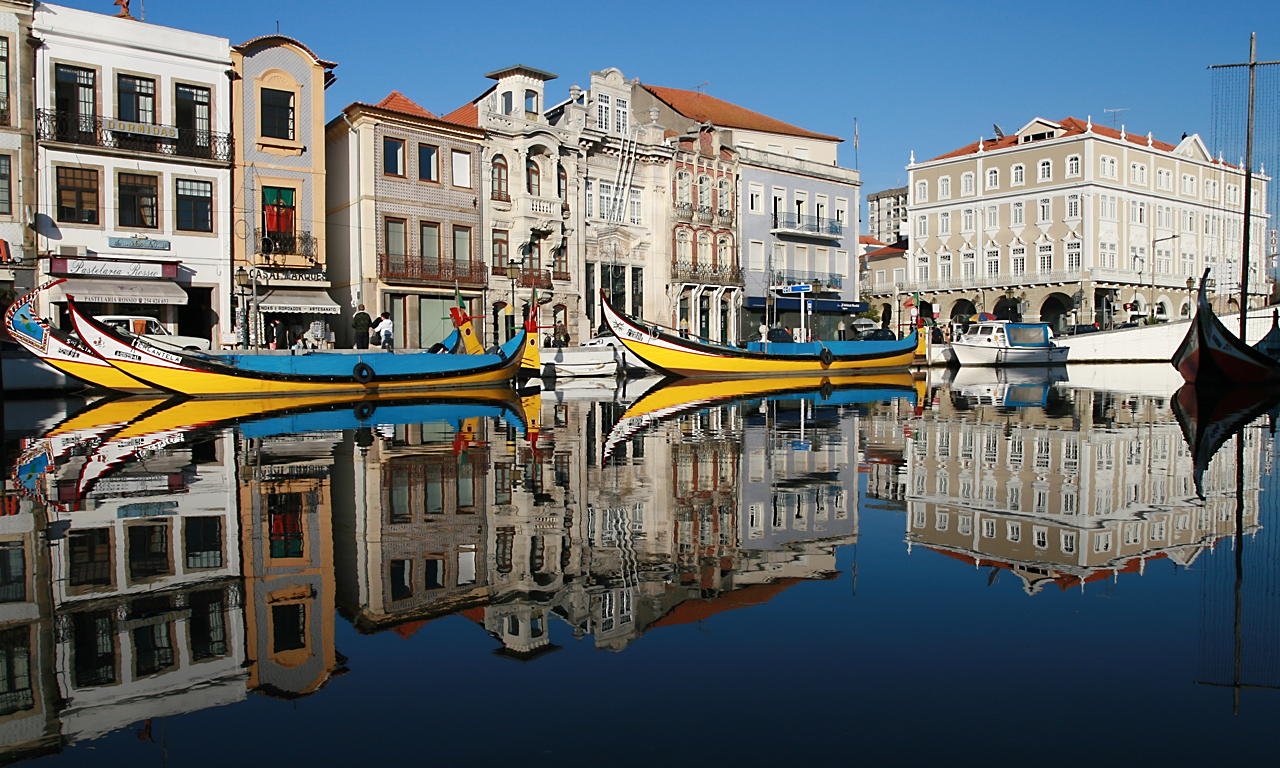 AVEIRO,
a Veneza de Portugal
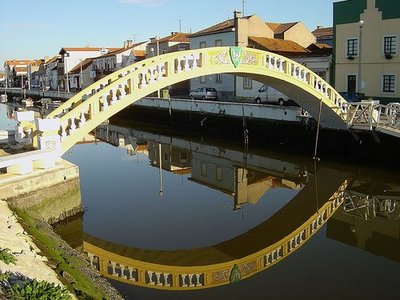 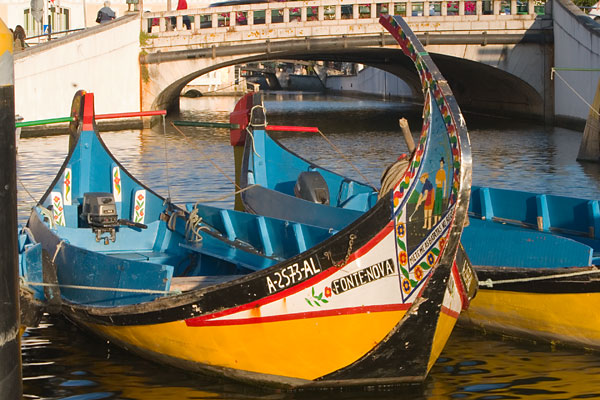 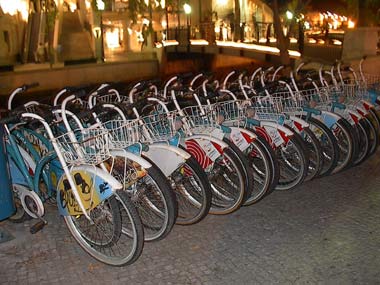 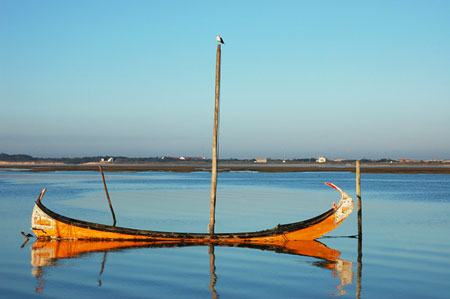 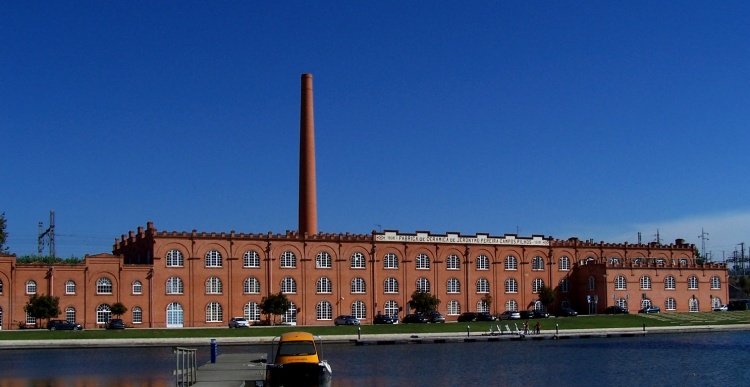 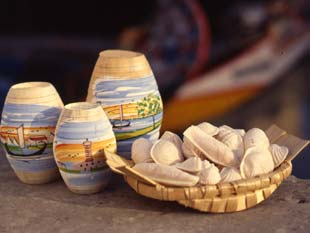 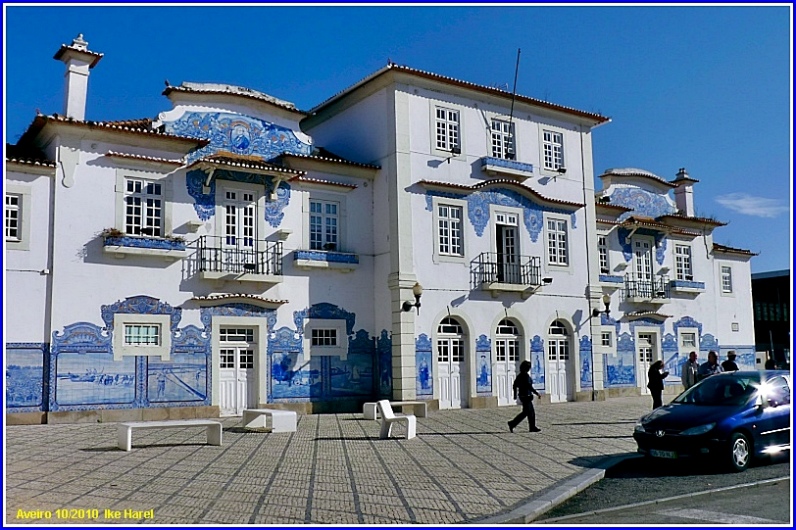 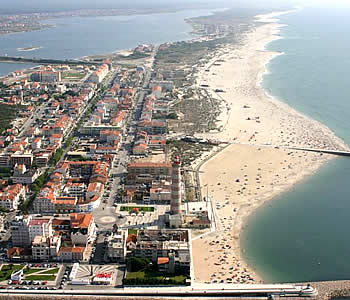 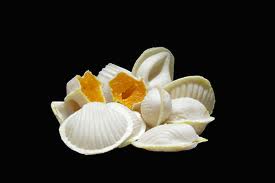 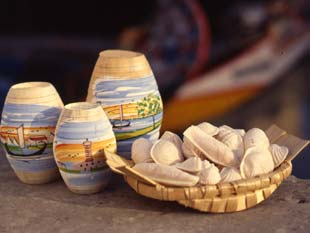 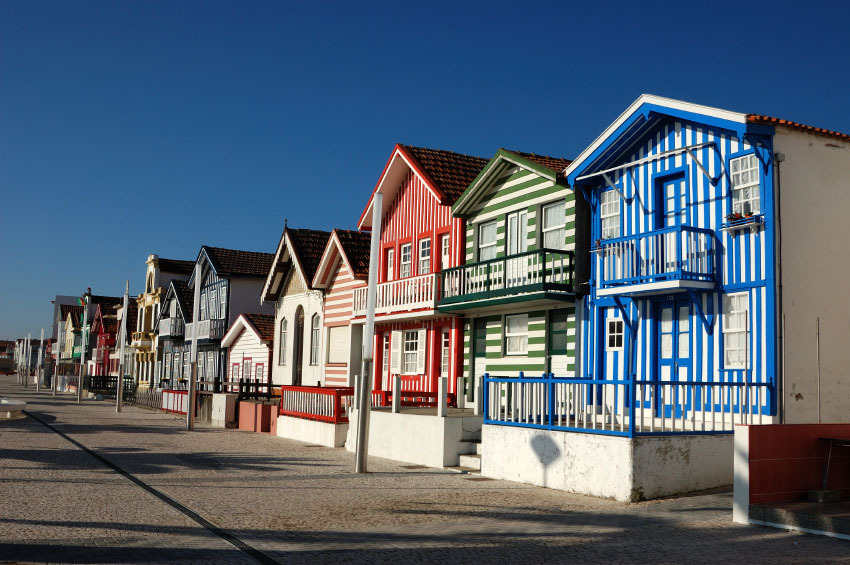 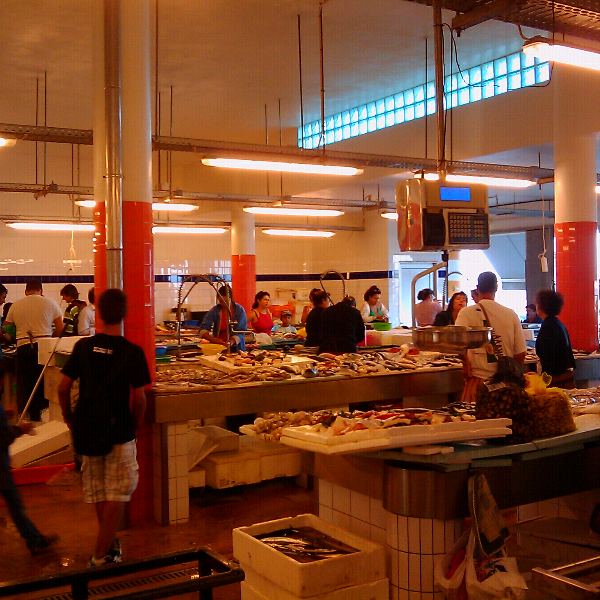 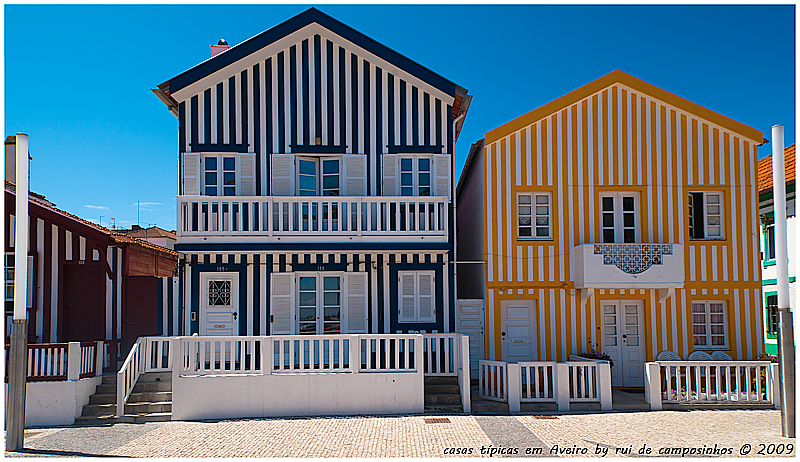 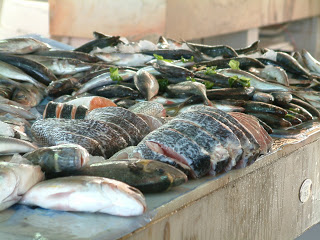 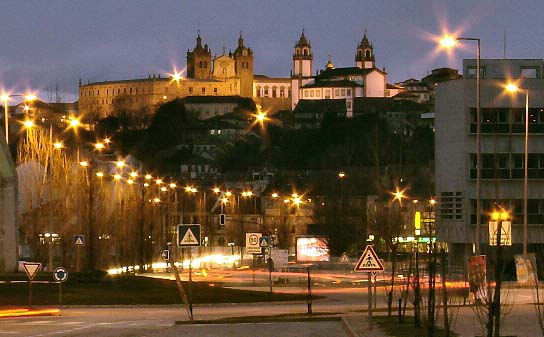 VISEU
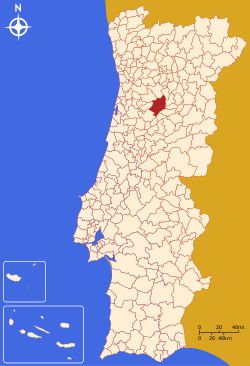 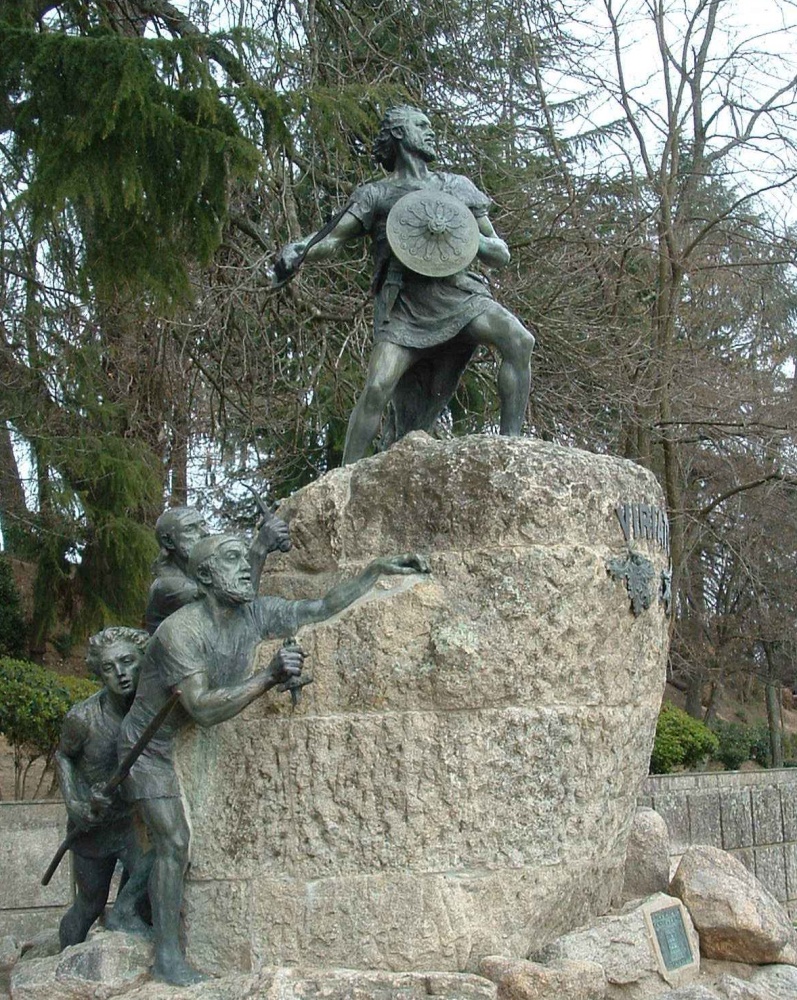 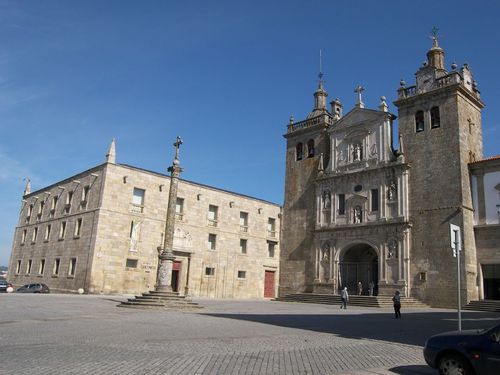 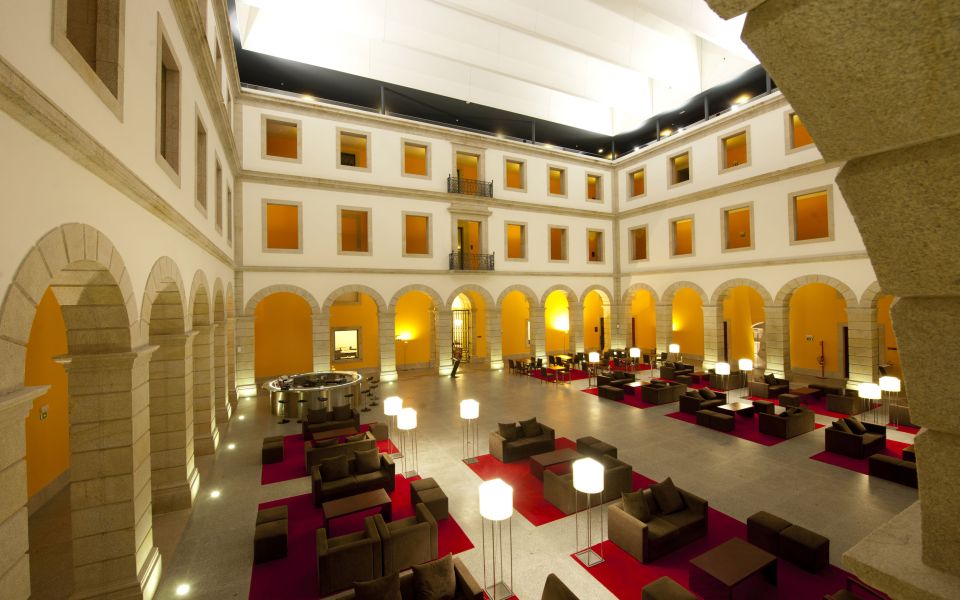 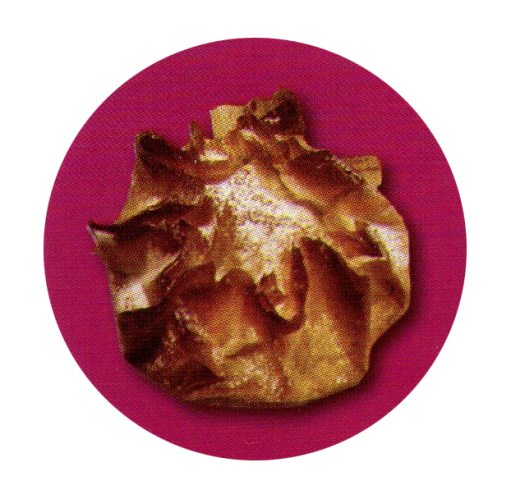 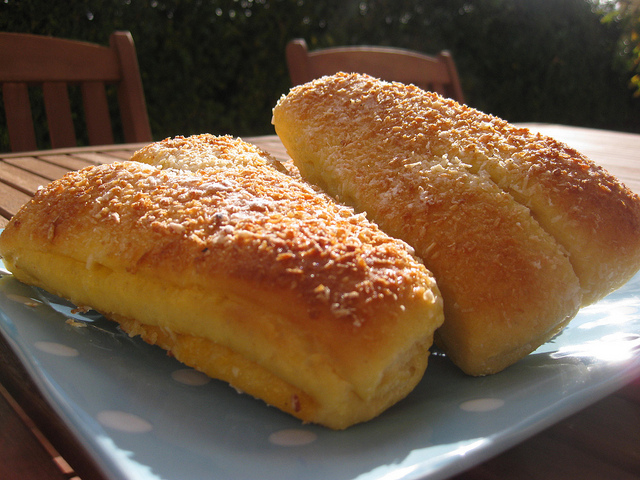 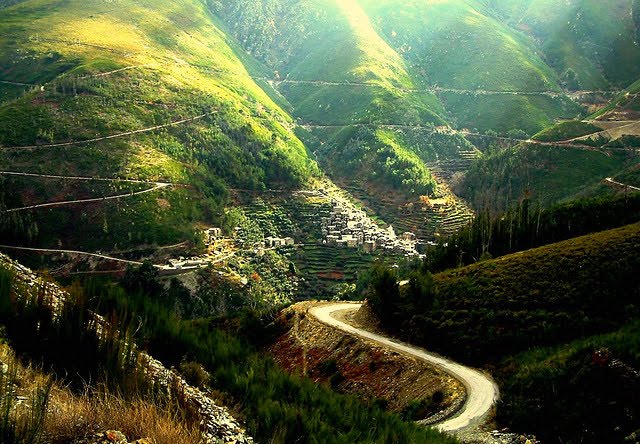 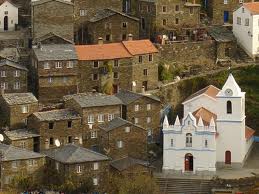 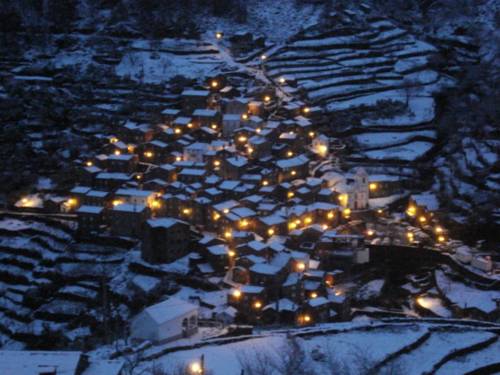 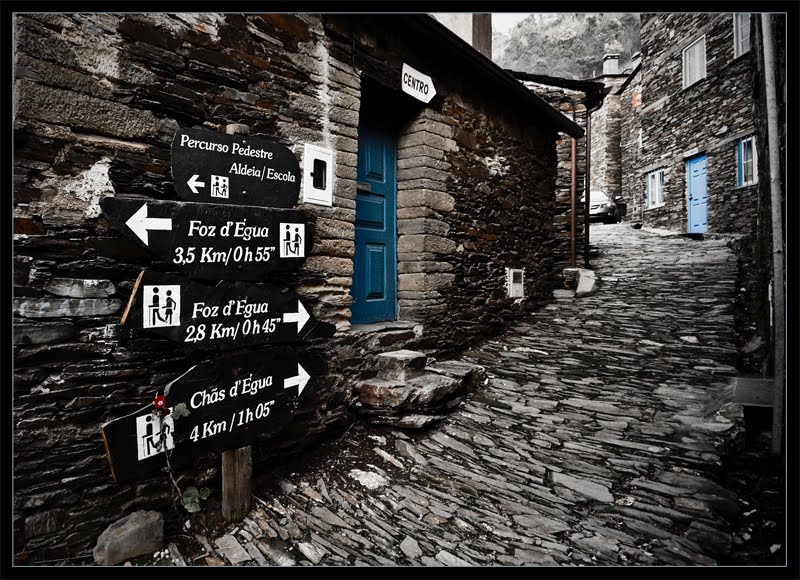 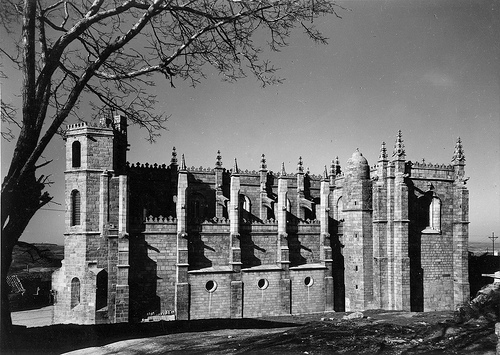 GUARDA
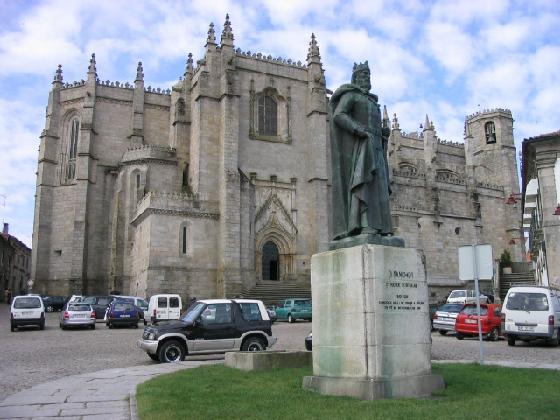 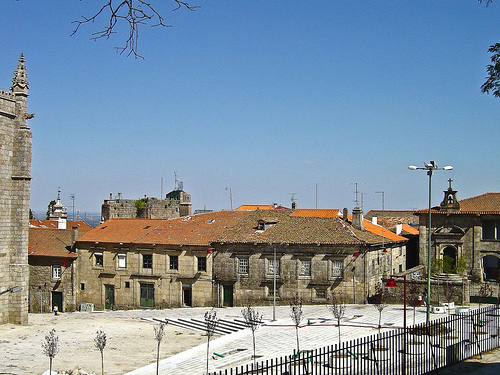 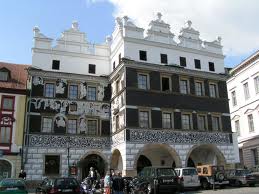 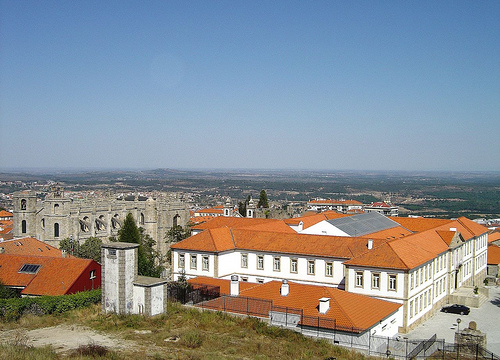 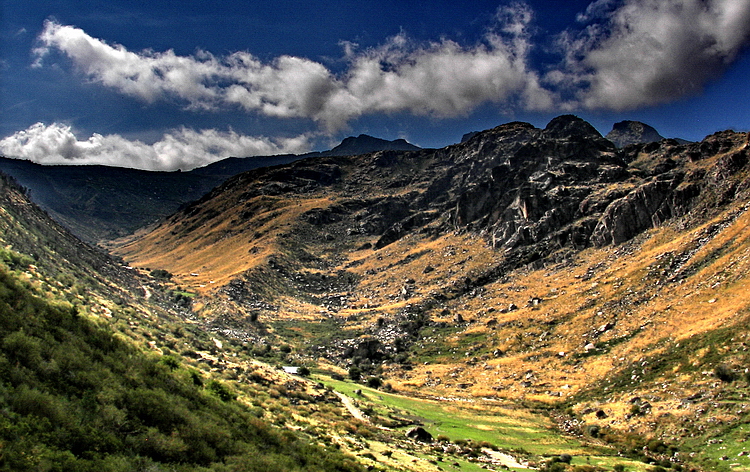 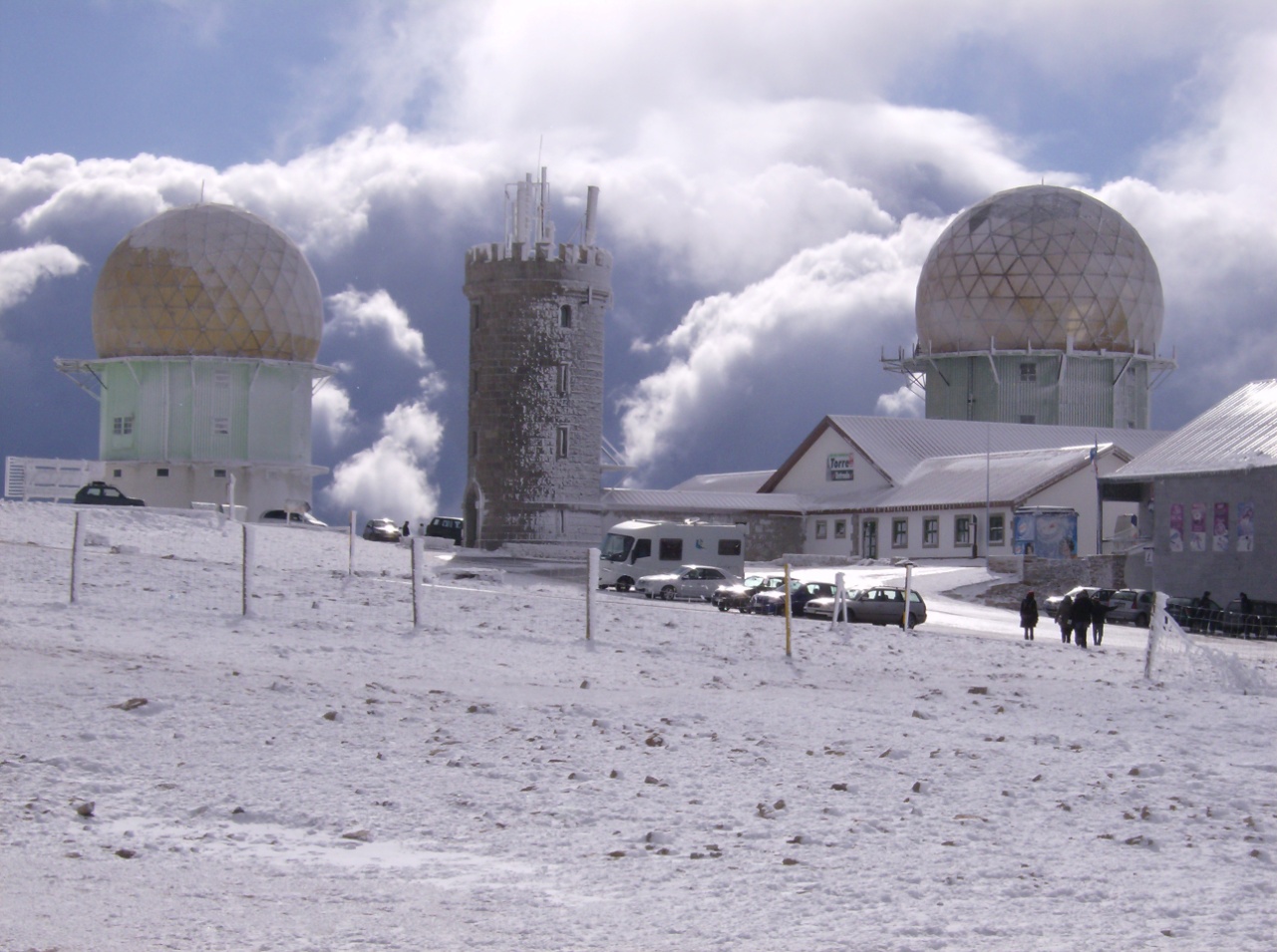 Serra da Estrela
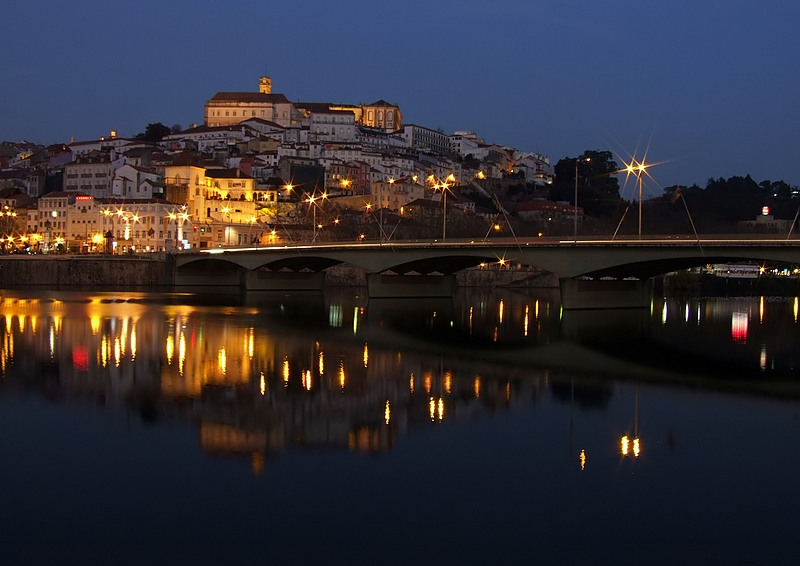 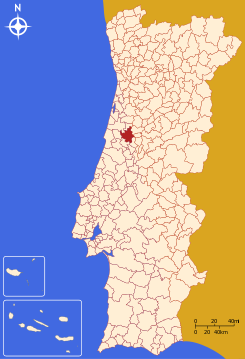 COIMBRA, 
a cidade dos estudantes
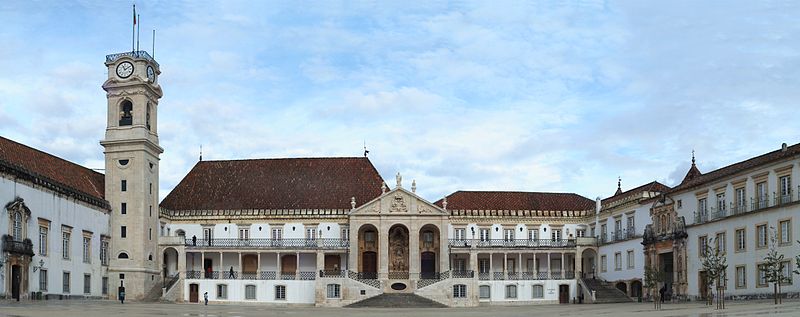 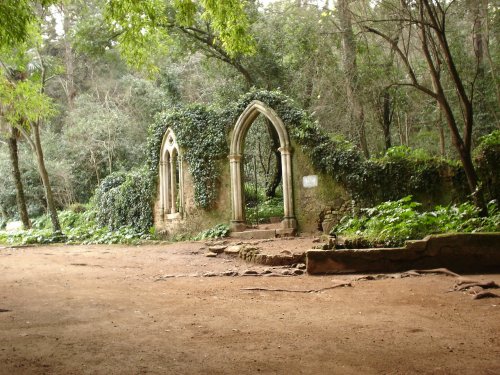 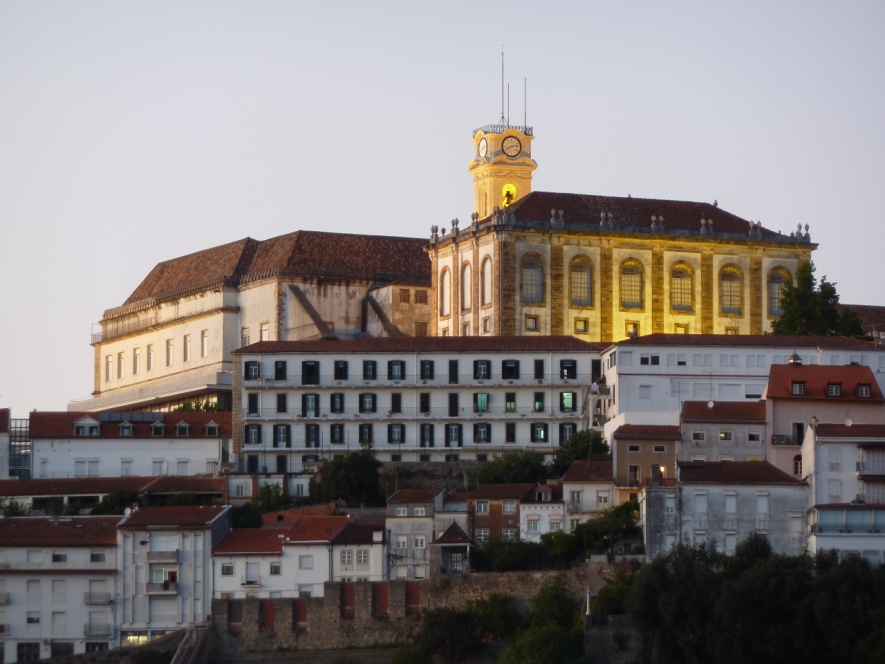 [Speaker Notes: The University of Coimbra (UC) (Portuguese: Universidade de Coimbra, pronounced: [univɨɾsiˈdad(ɨ) dɨ kuˈĩbɾɐ]) is a Portuguese public university in Coimbra, Portugal. Established in 1290, it is one of the oldest universities in continuous operationin the world, the oldest university of Portugal, and one of its largest higher education and research institutions. It is organized into eight different faculties according to a wide range of fields, granting academic bachelor's, master's and doctoratedegrees in arts, engineerings, humanities, mathematics, natural sciences, social sciences, sports and technologies. It is a founding member of the Coimbra Group, a group of leading European research universities, whose inaugural meeting it hosted. The University of Coimbra has approximately 20,000 students, and hosts one of the largest communities of international students in Portugal, being the most cosmopolitan Portuguese university]
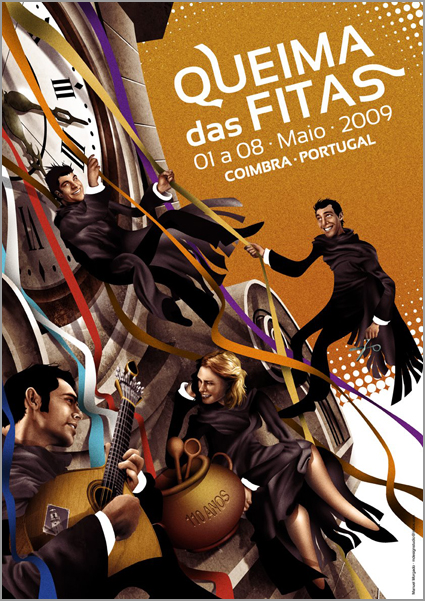 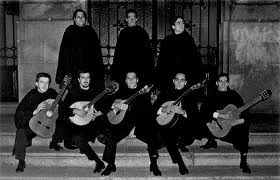 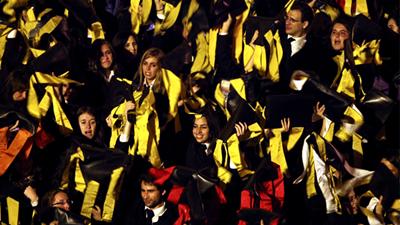 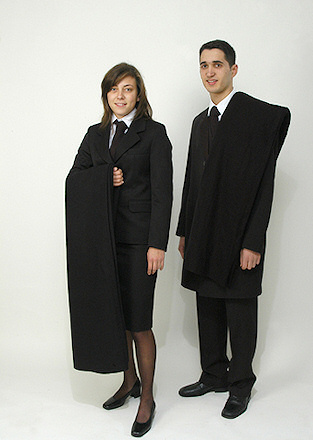 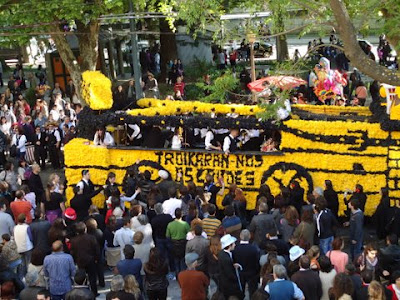 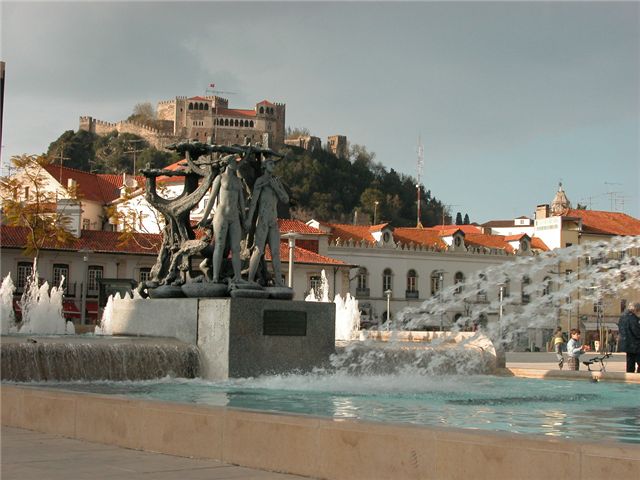 LEIRIA
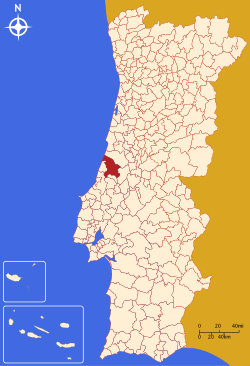 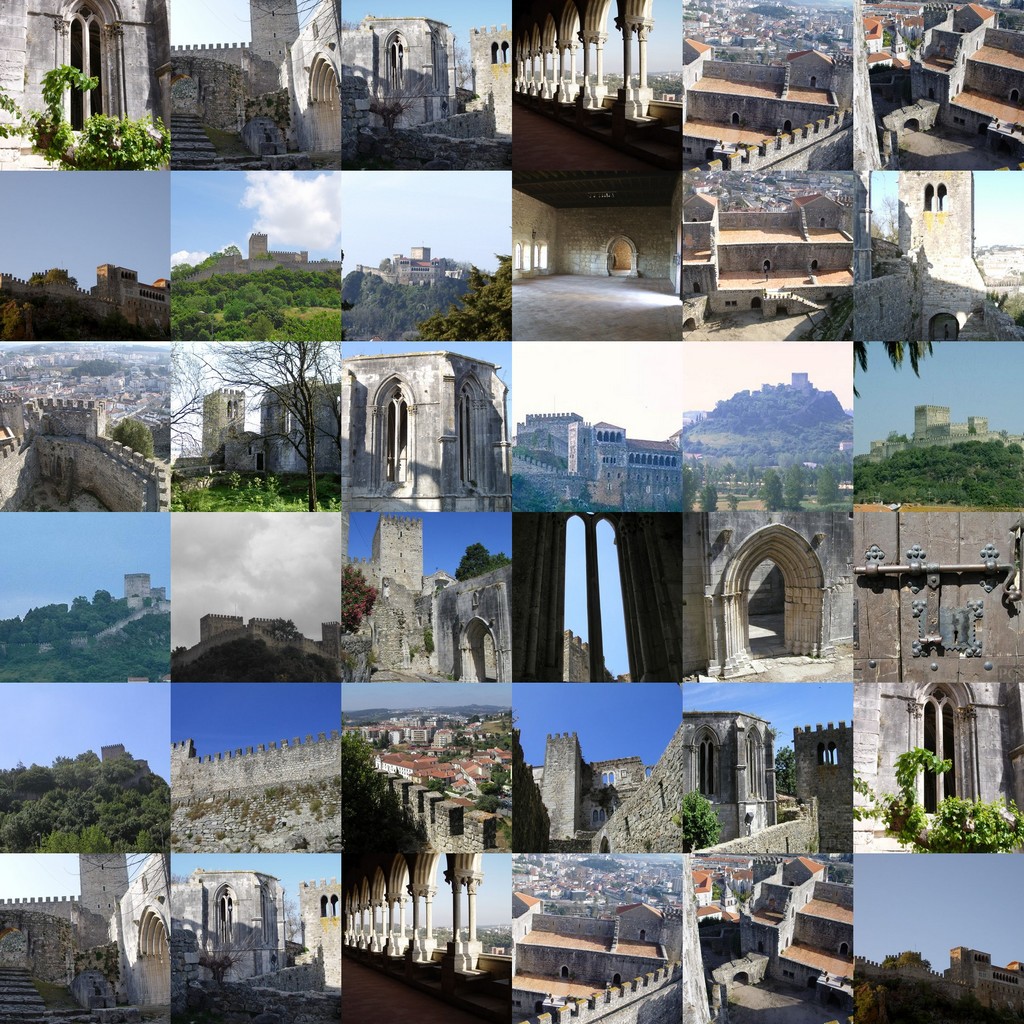 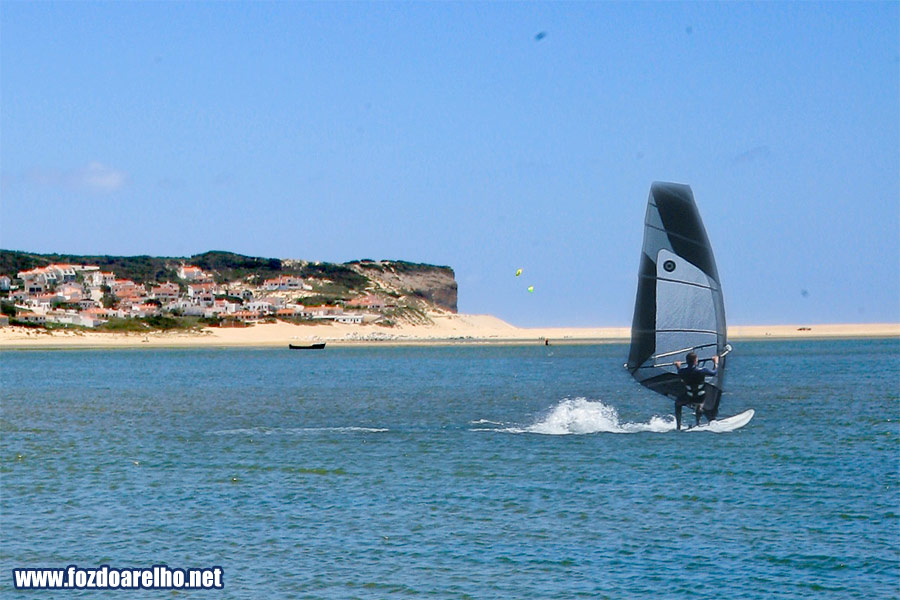 Praia Foz do Arelho
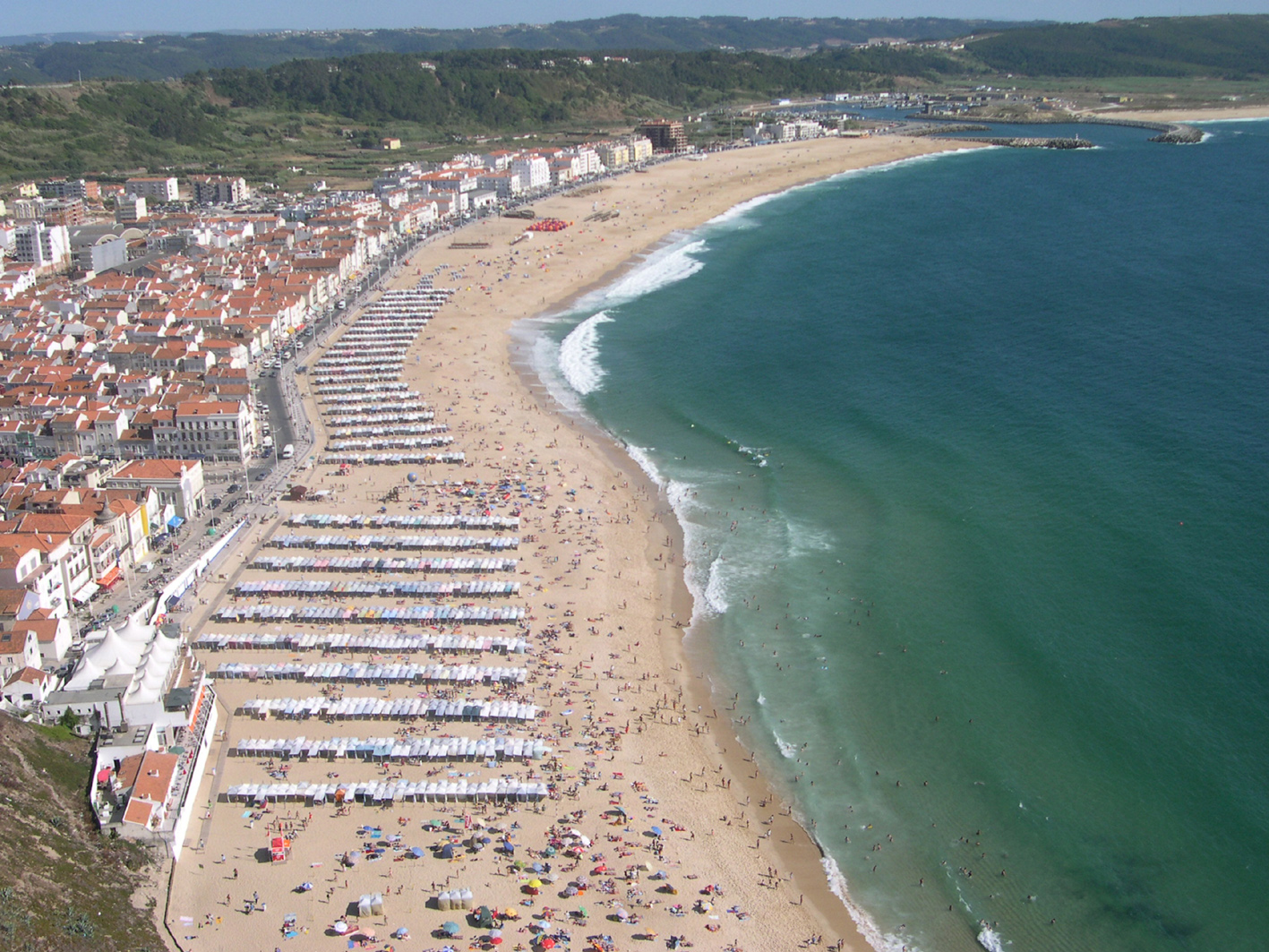 Praia da Nazaré, Leiria
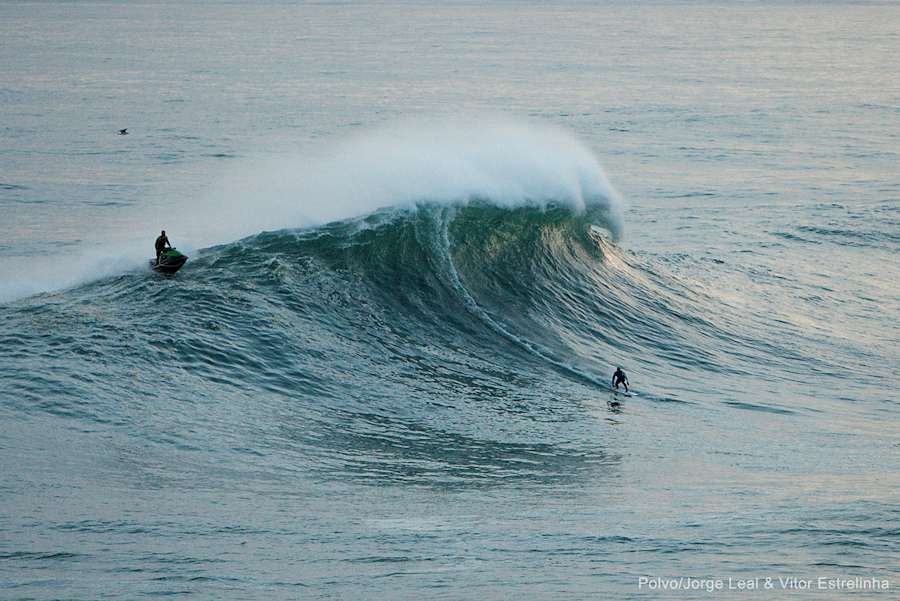 Praia do Norte, Nazaré
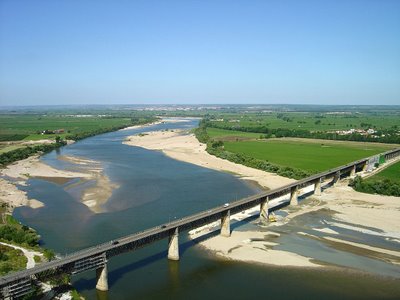 SANTARÉM,
		Ribatejo
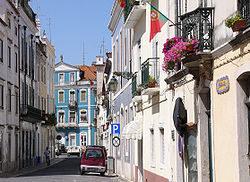 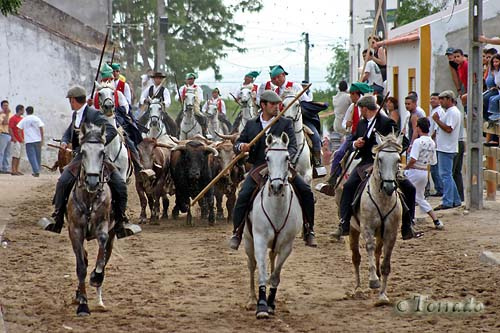 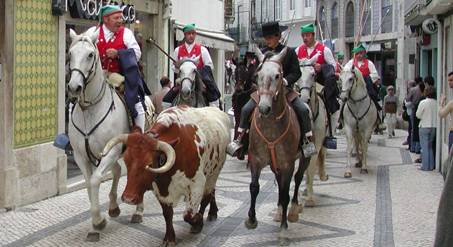 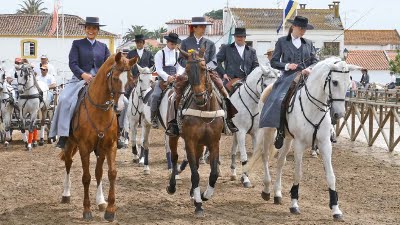 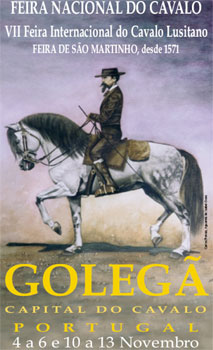 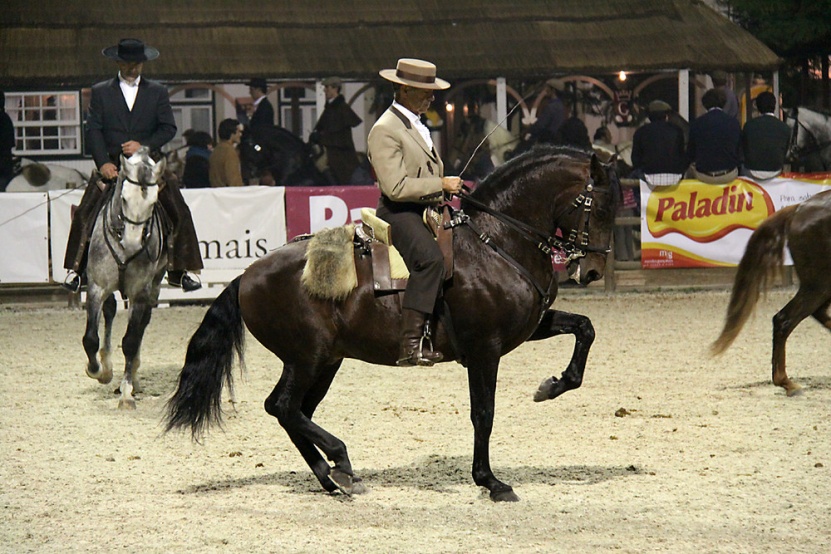 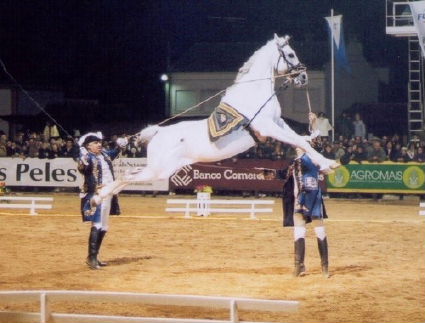 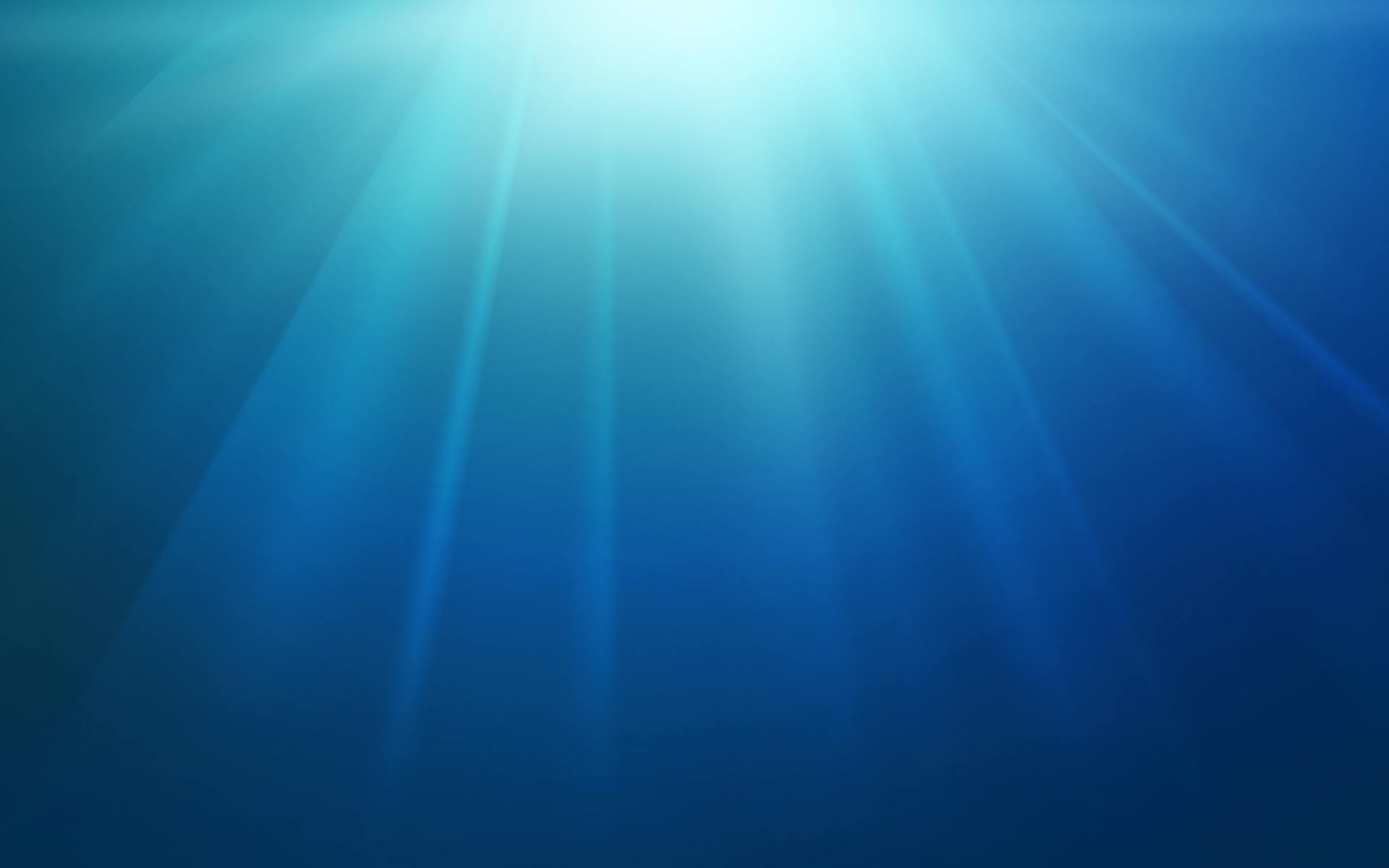 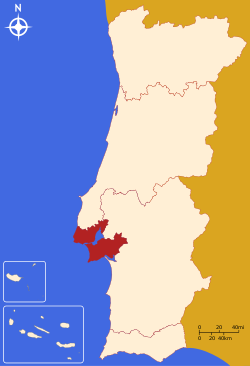 LISBOA E VALE DO TEJO
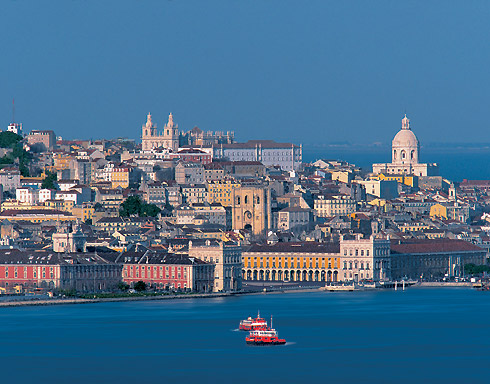 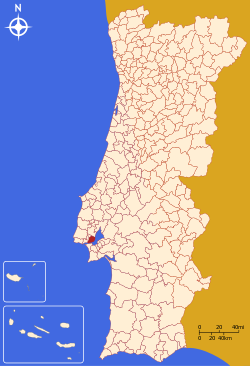 LISBOA,
		 a Capital
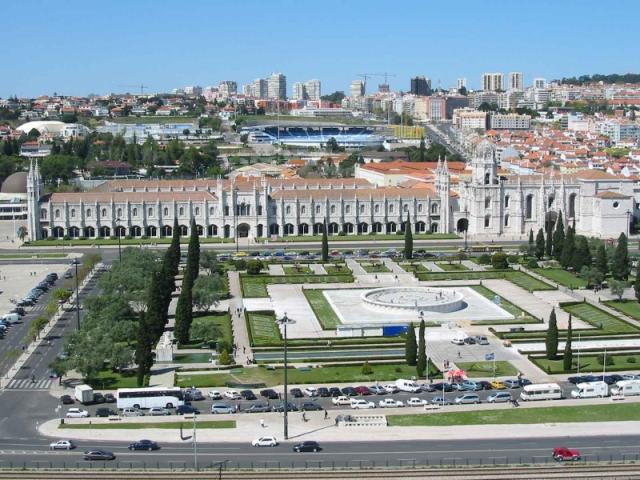 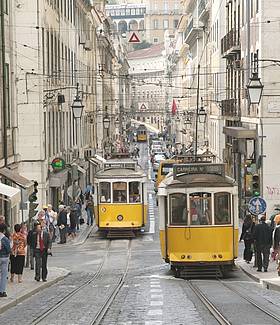 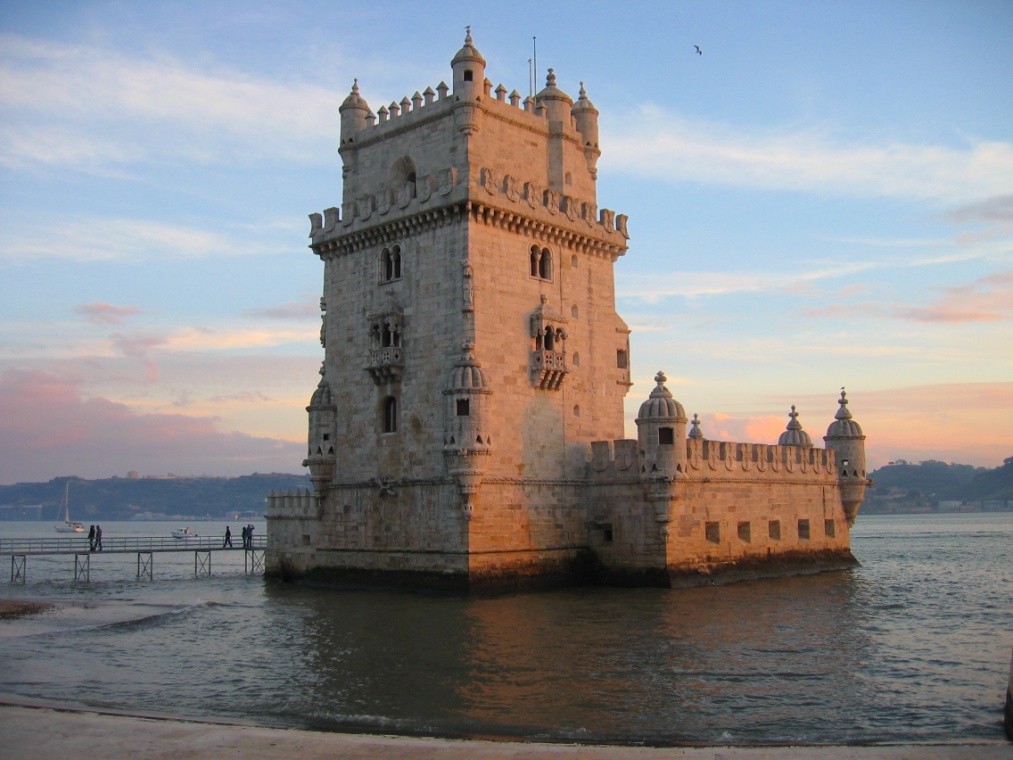 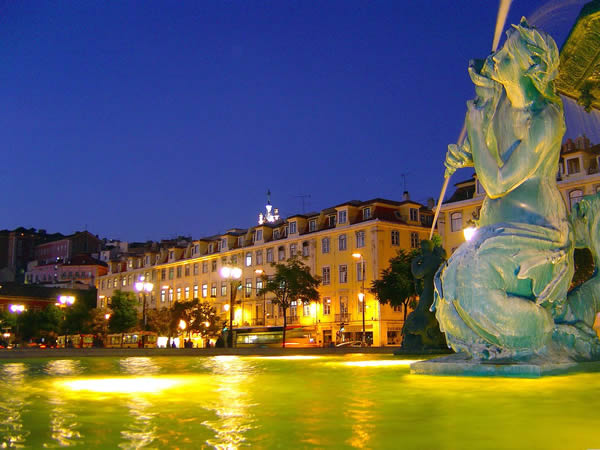 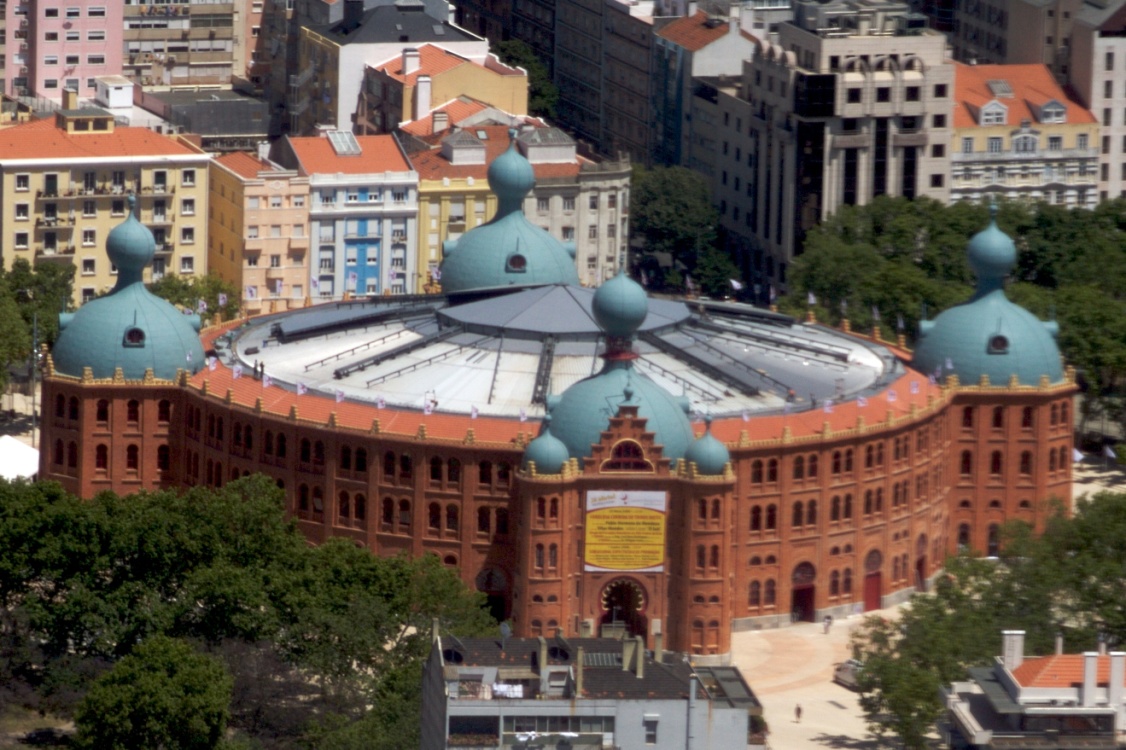 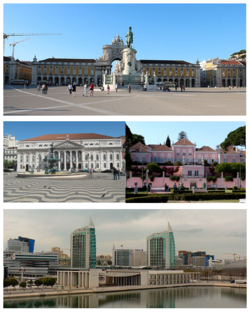 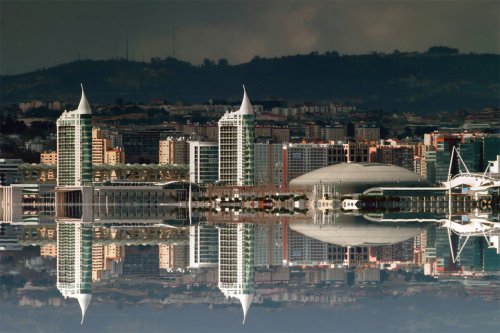 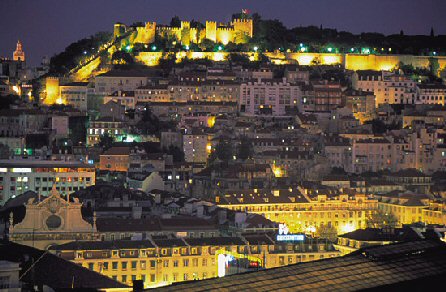 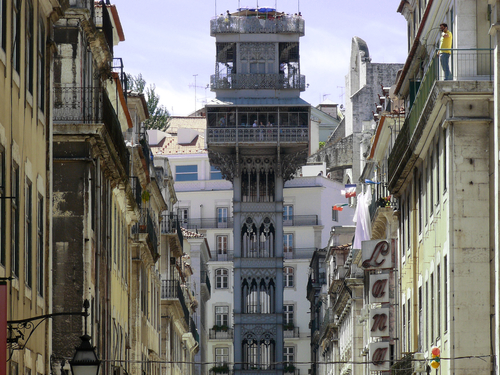 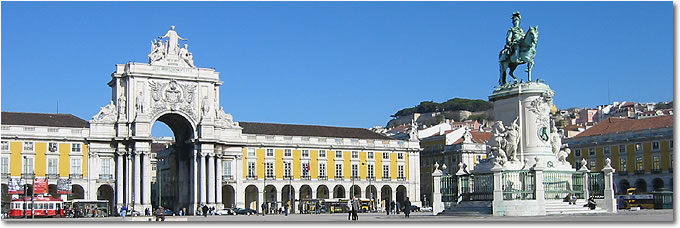 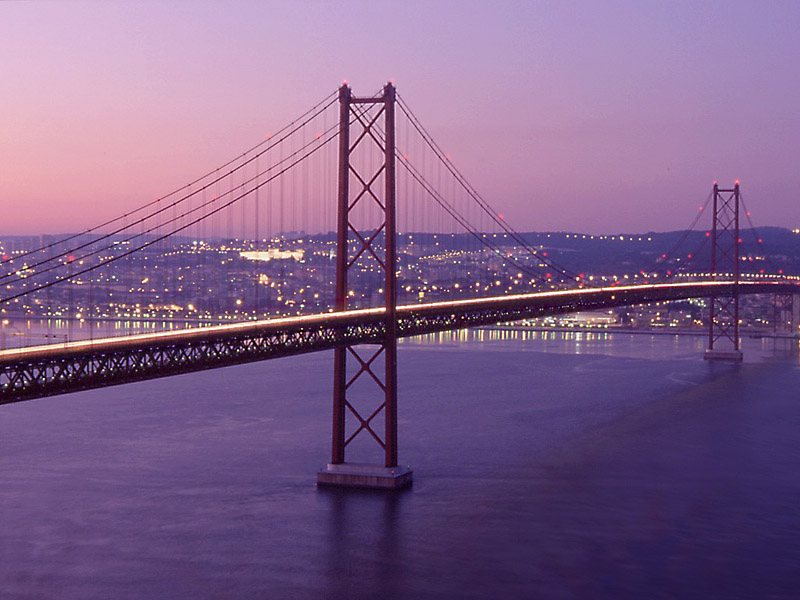 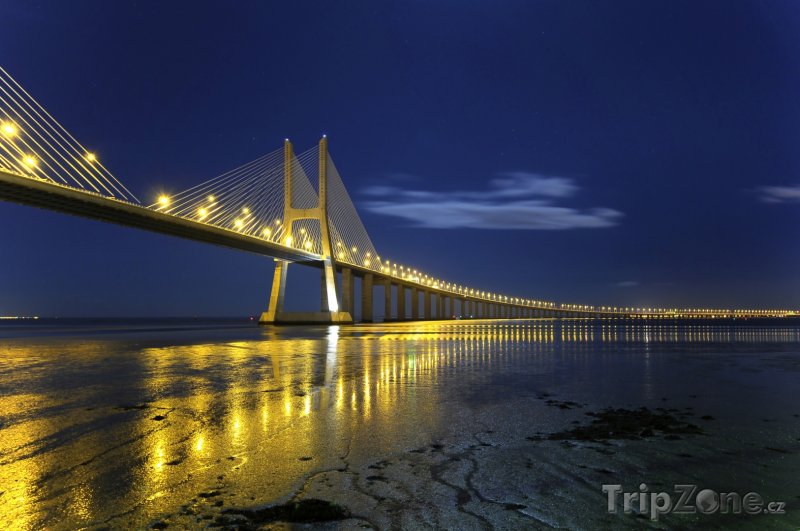 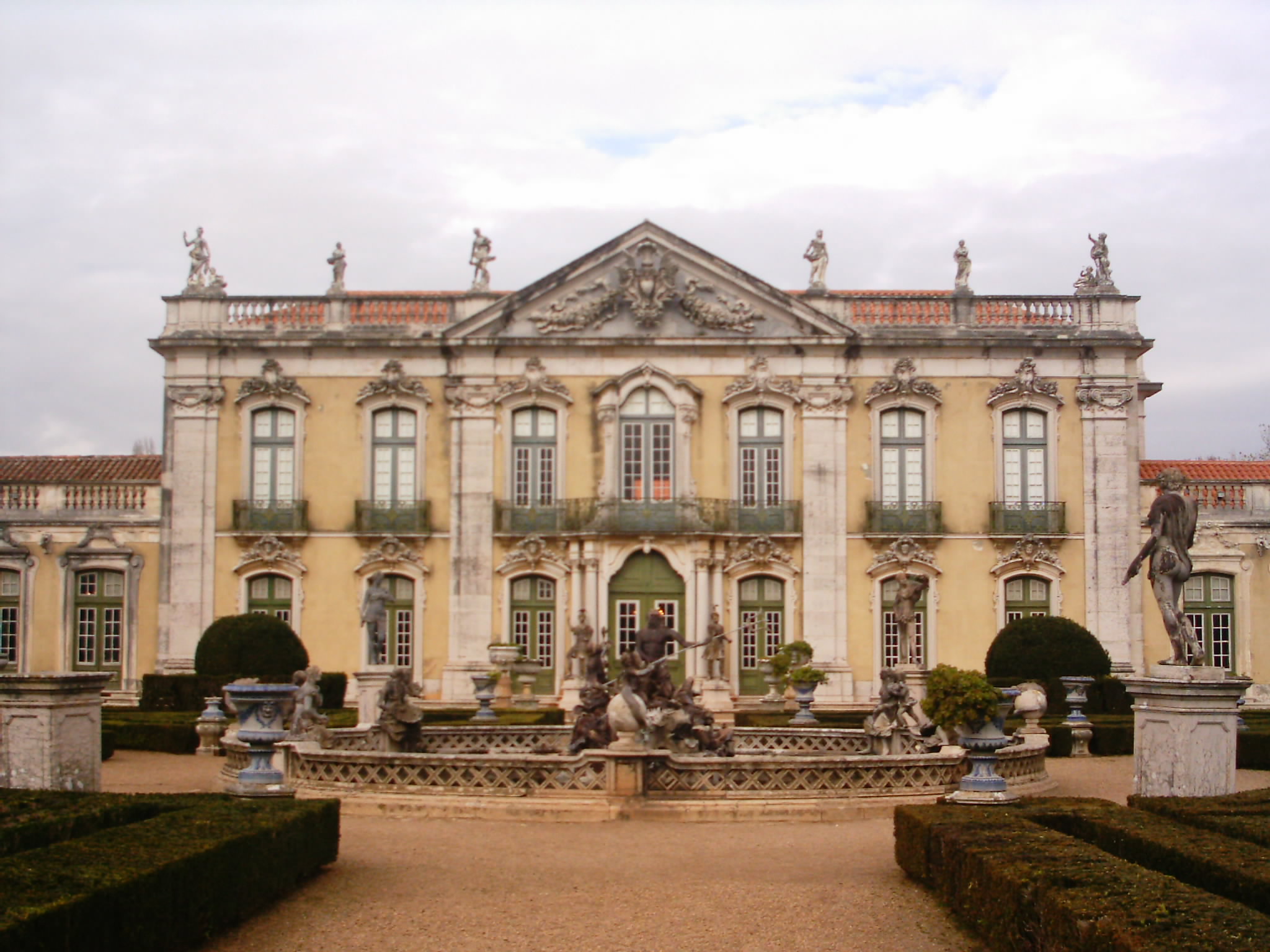 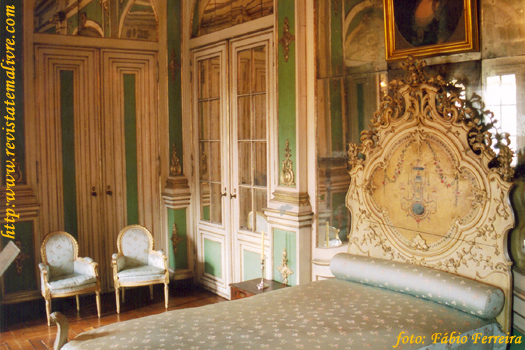 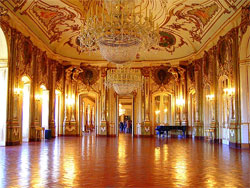 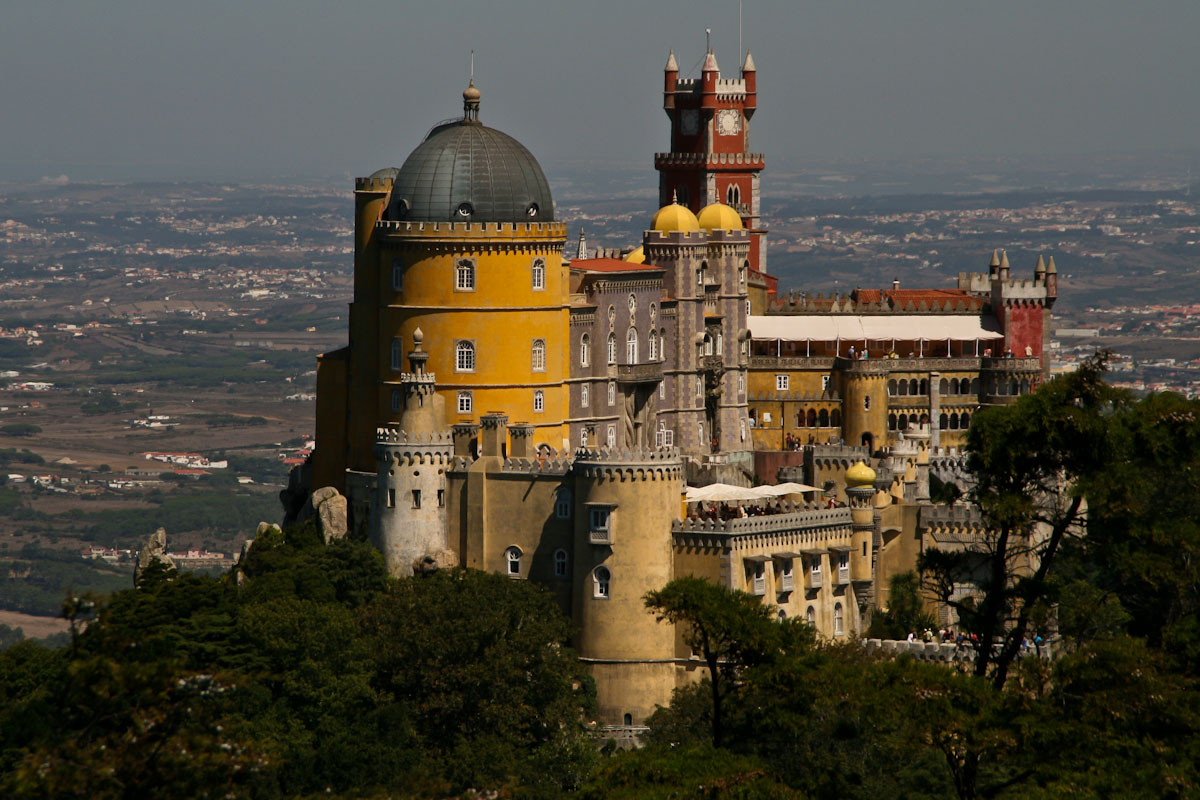 Palácio da Pena, SINTRA
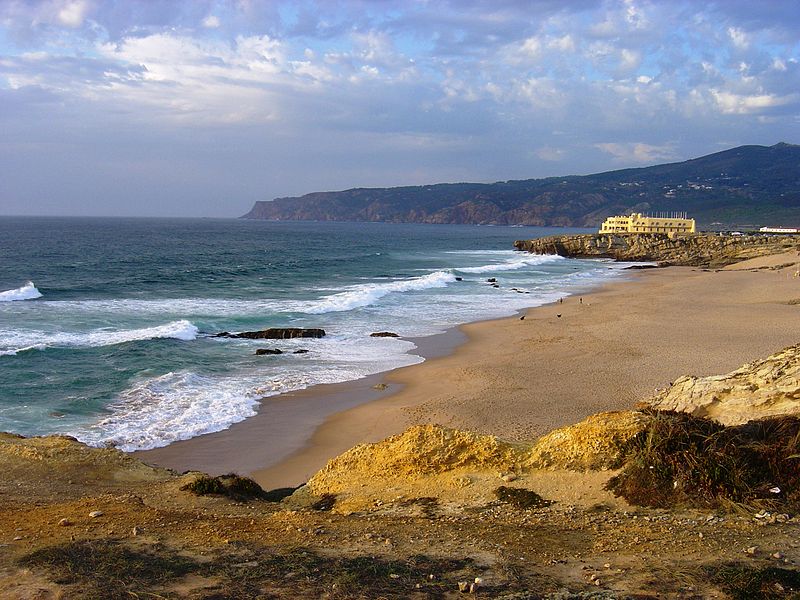 Praia do Guincho
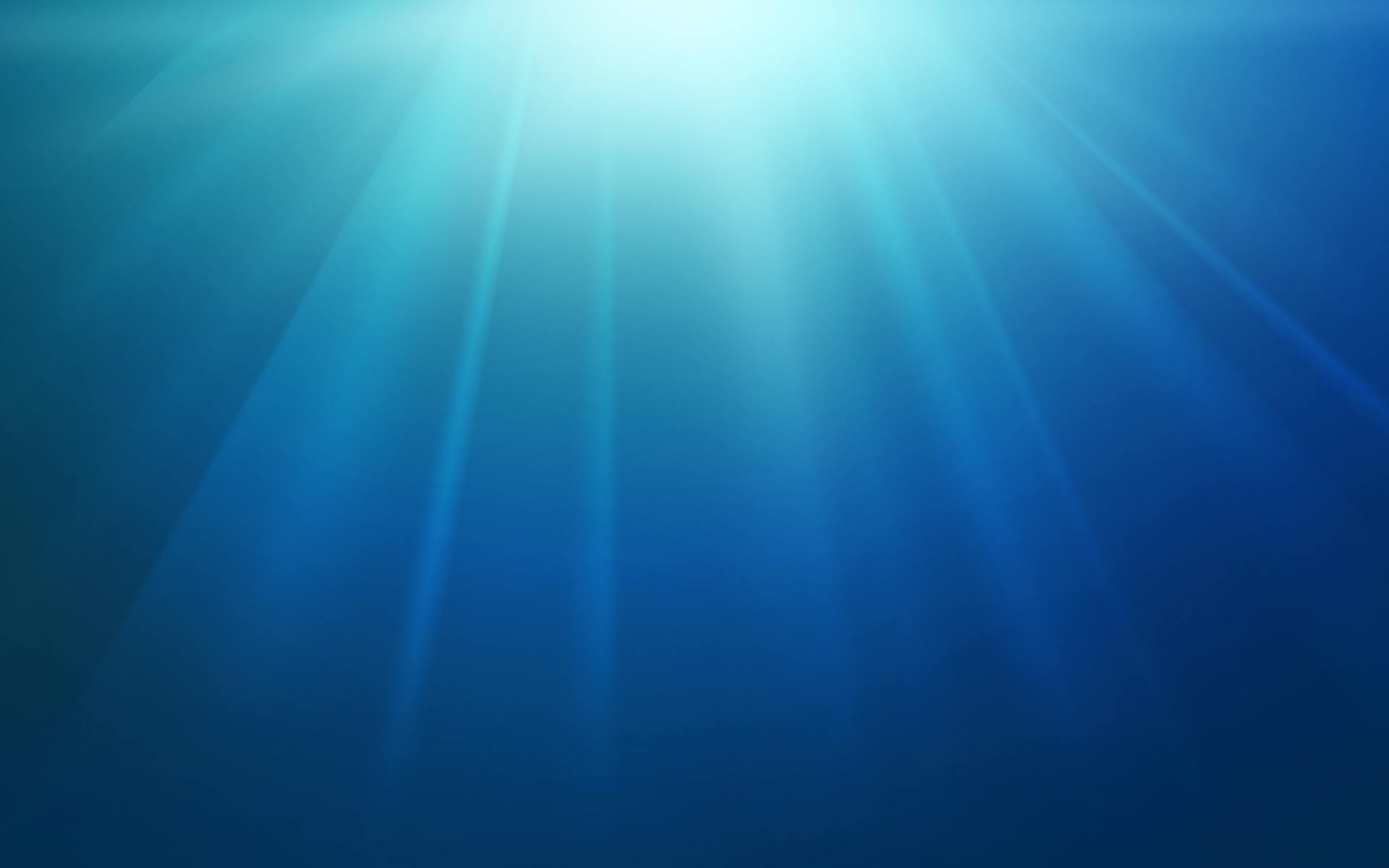 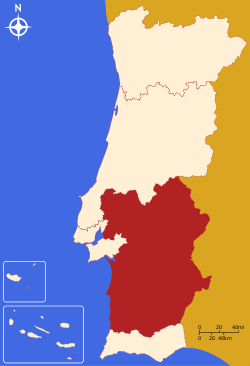 ALENTEJO
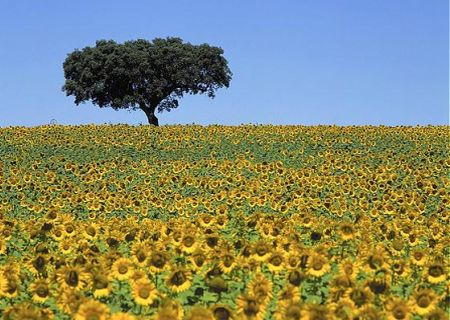 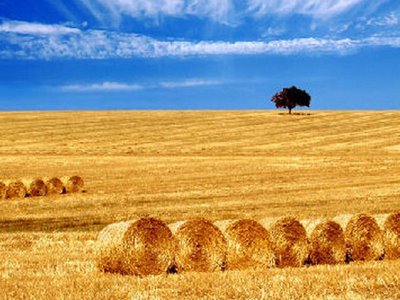 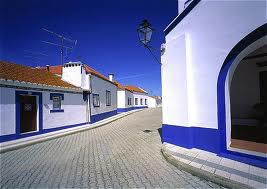 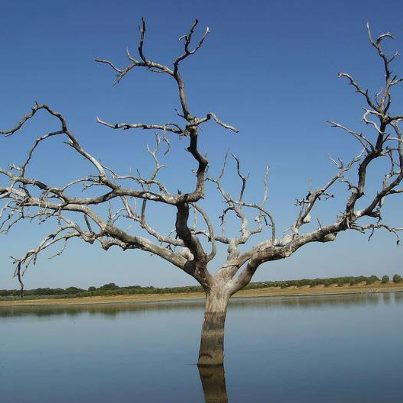 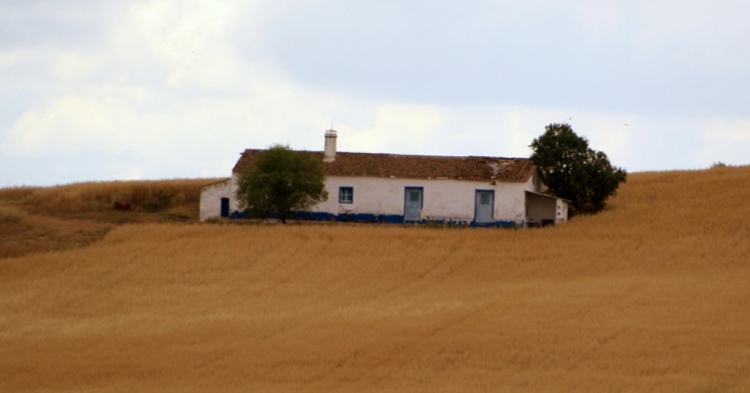 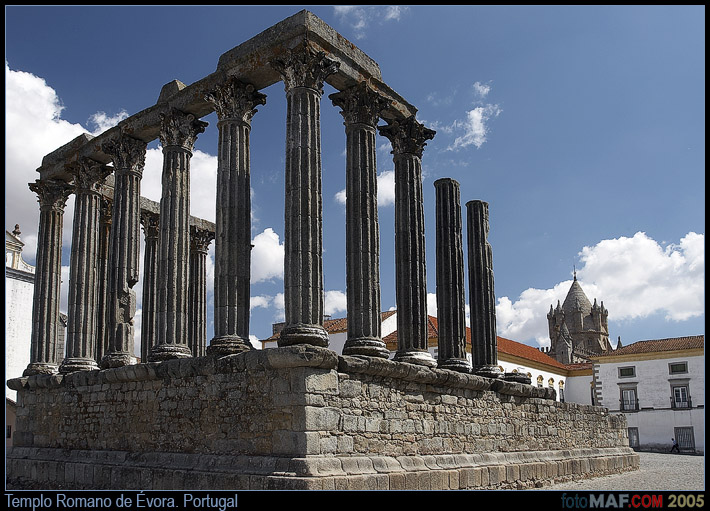 ÉVORA
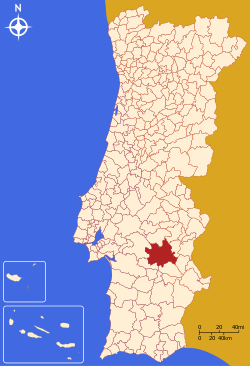 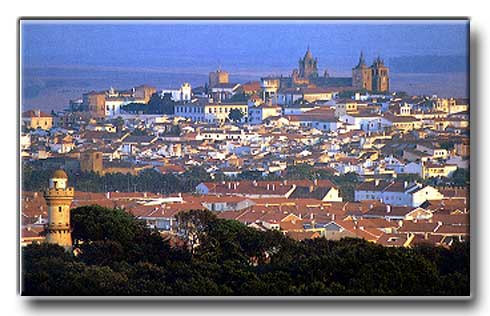 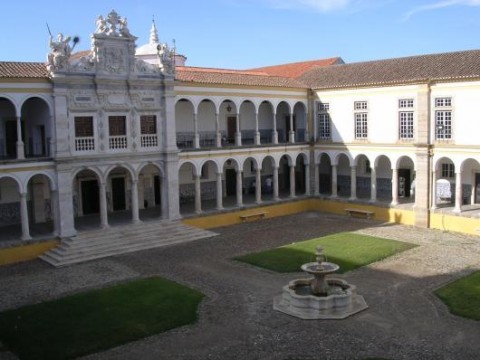 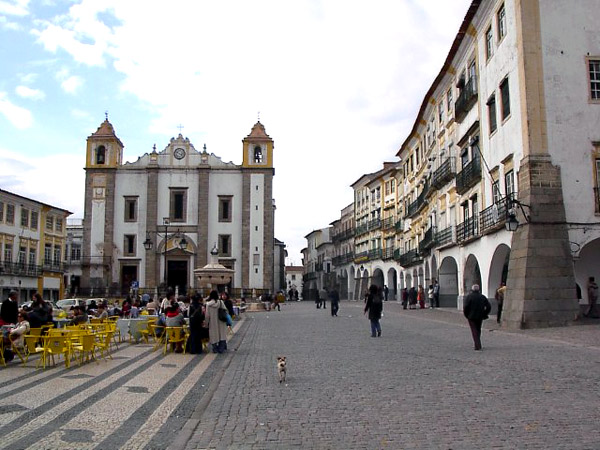 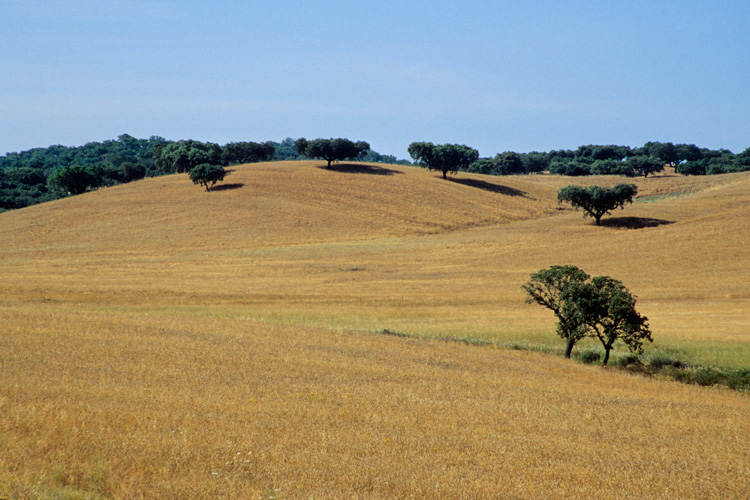 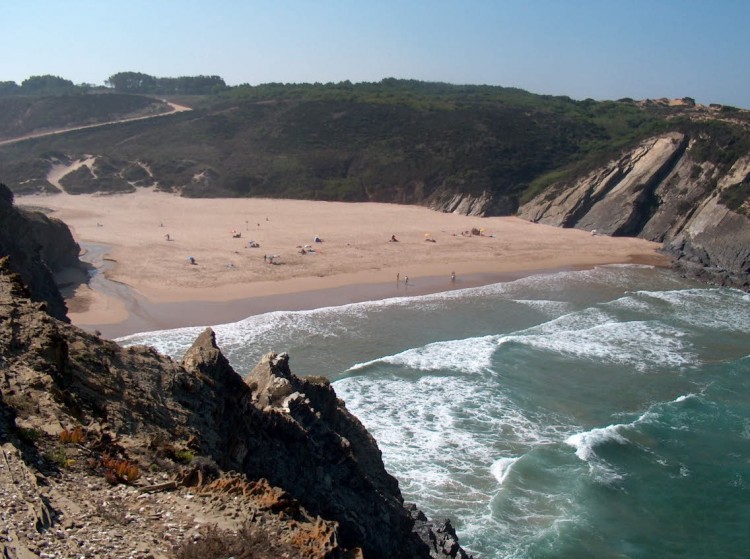 Praia do Carvalhal, Costa Vicentina
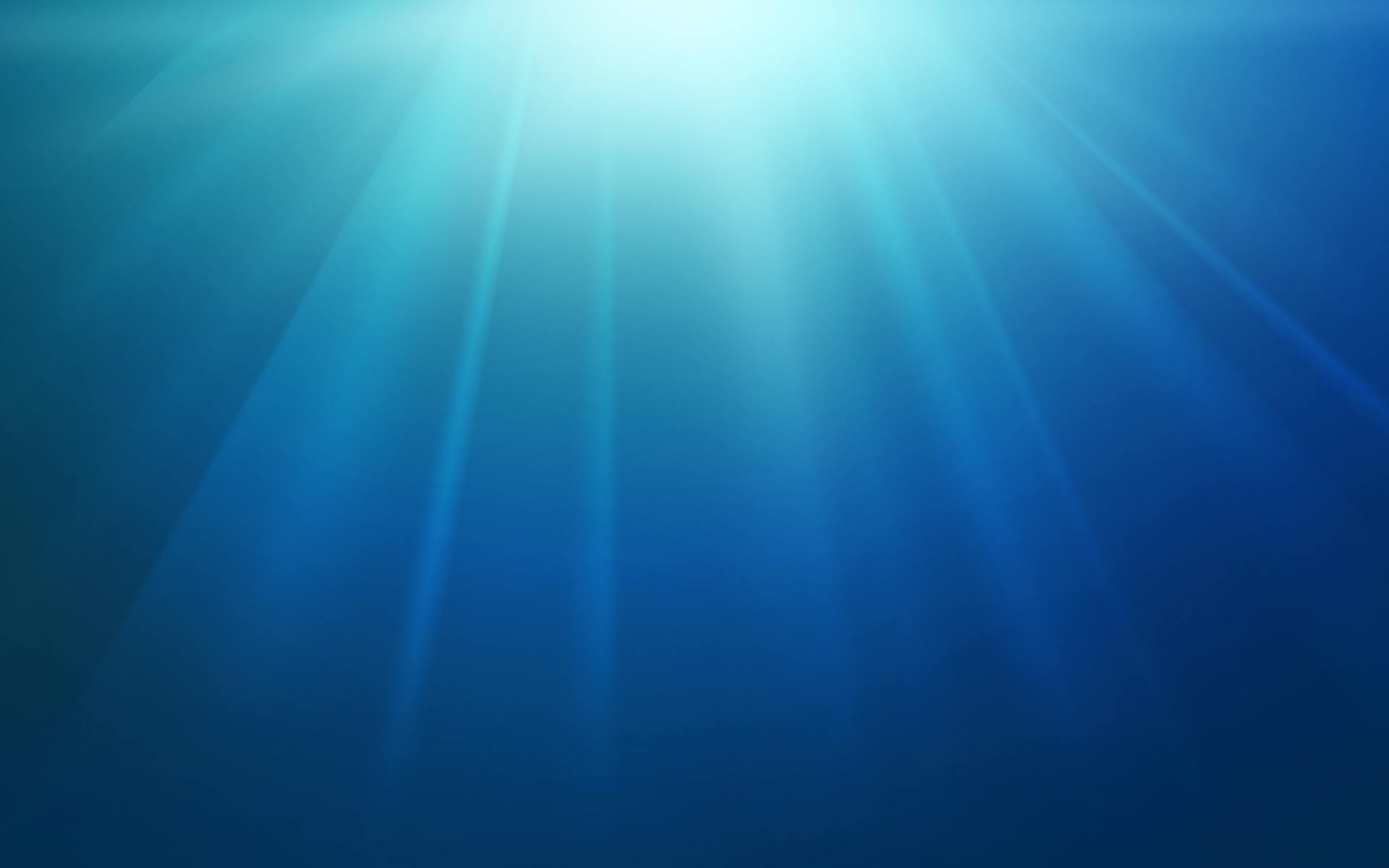 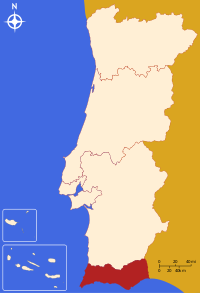 ALGARVE
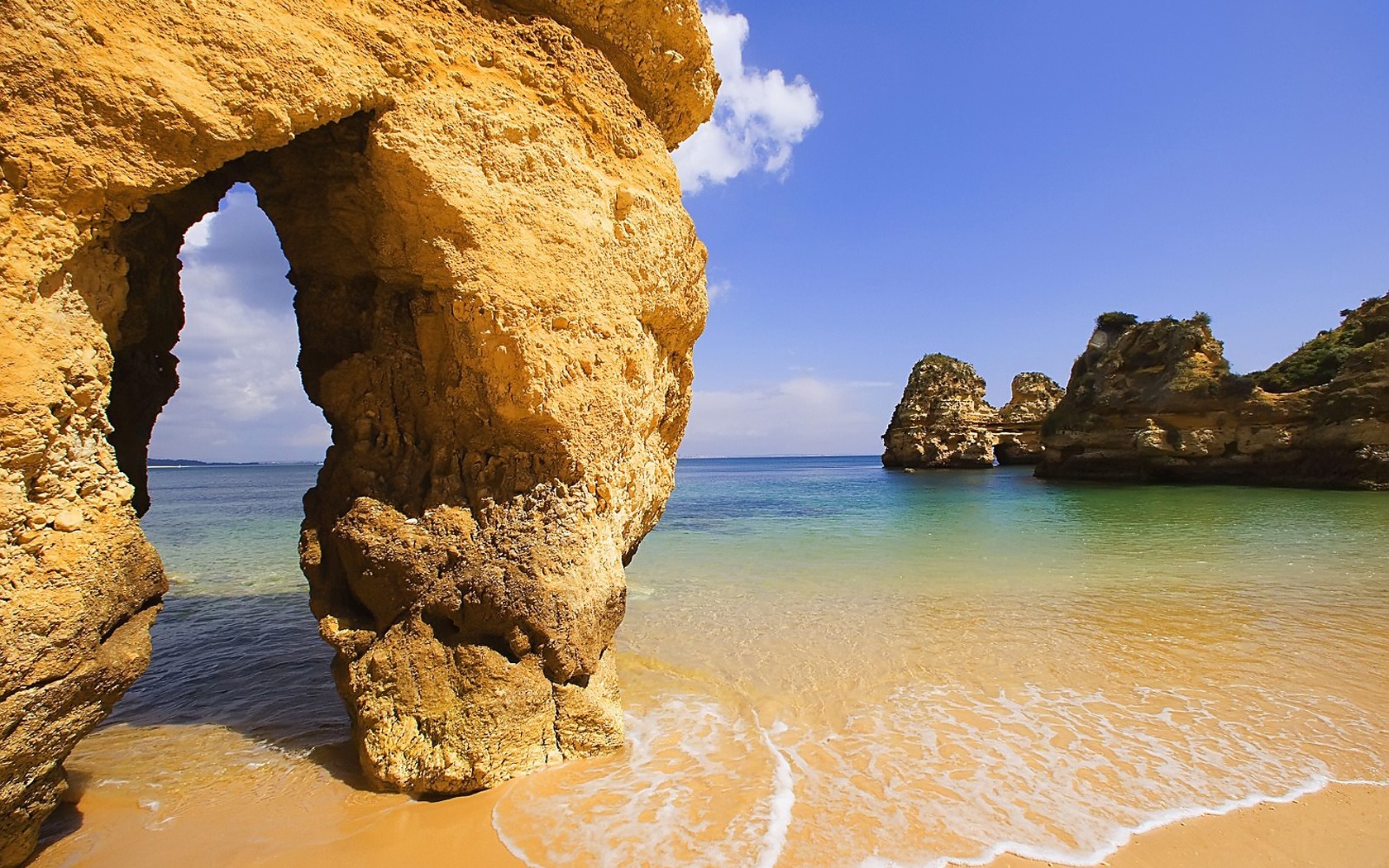 Praia no Algarve
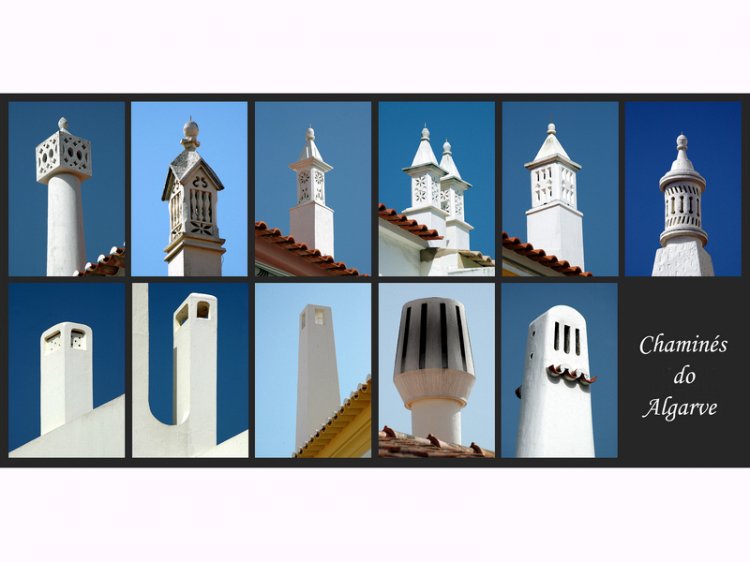 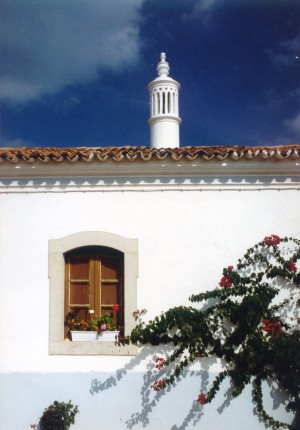 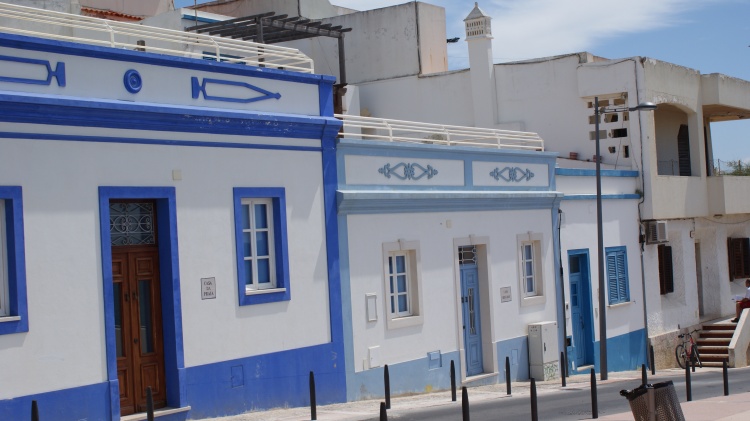 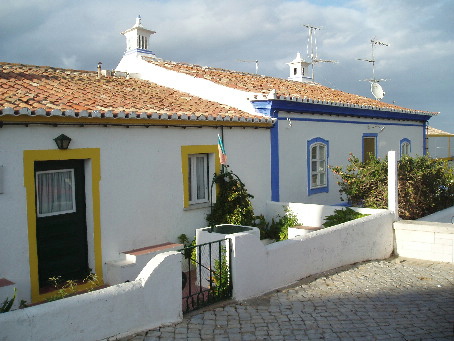 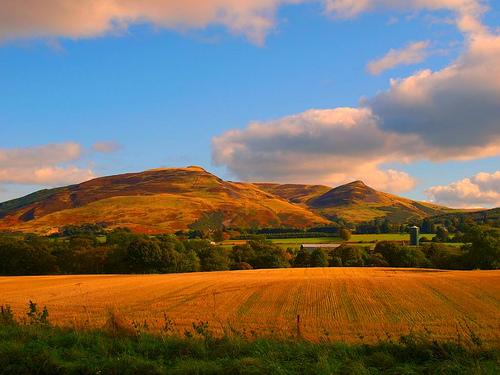 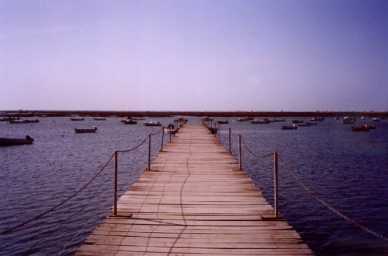 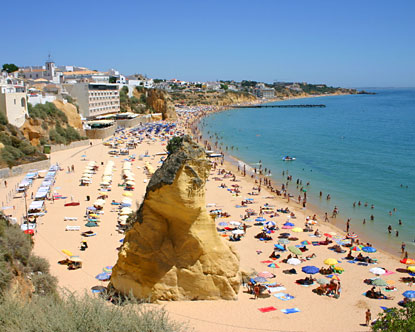 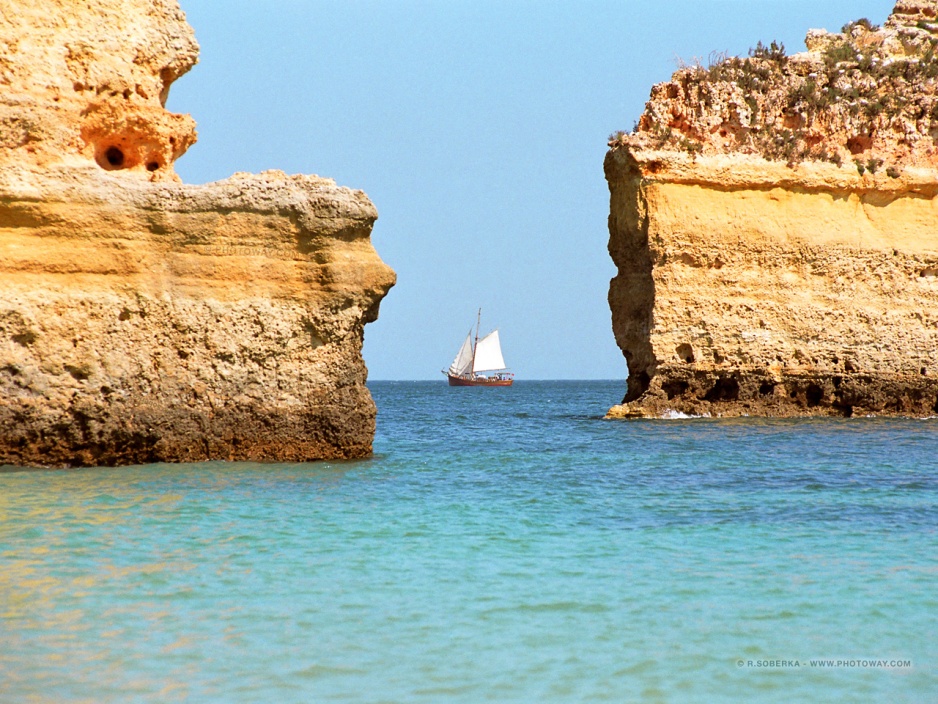 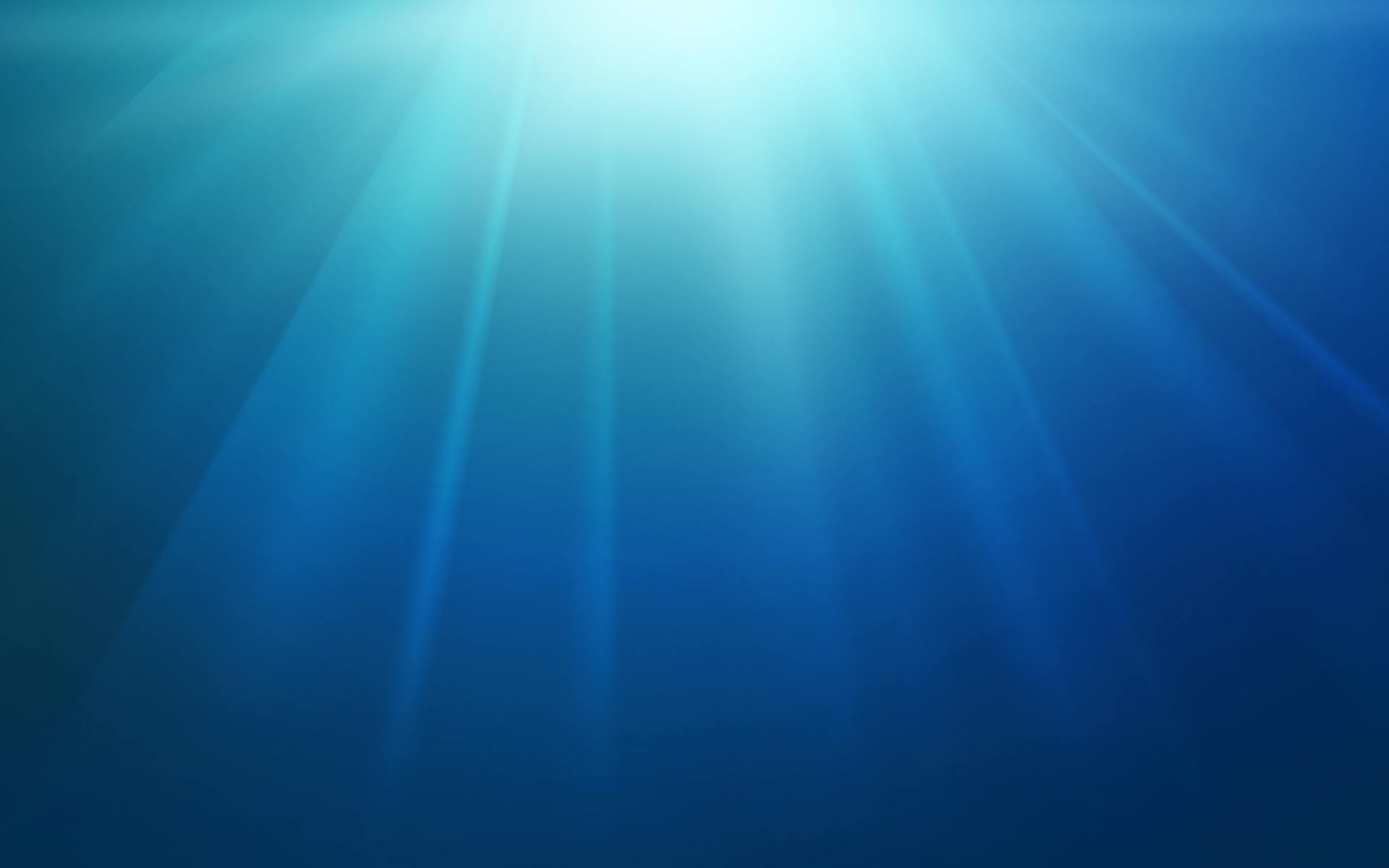 MADEIRA
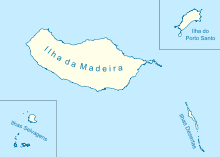 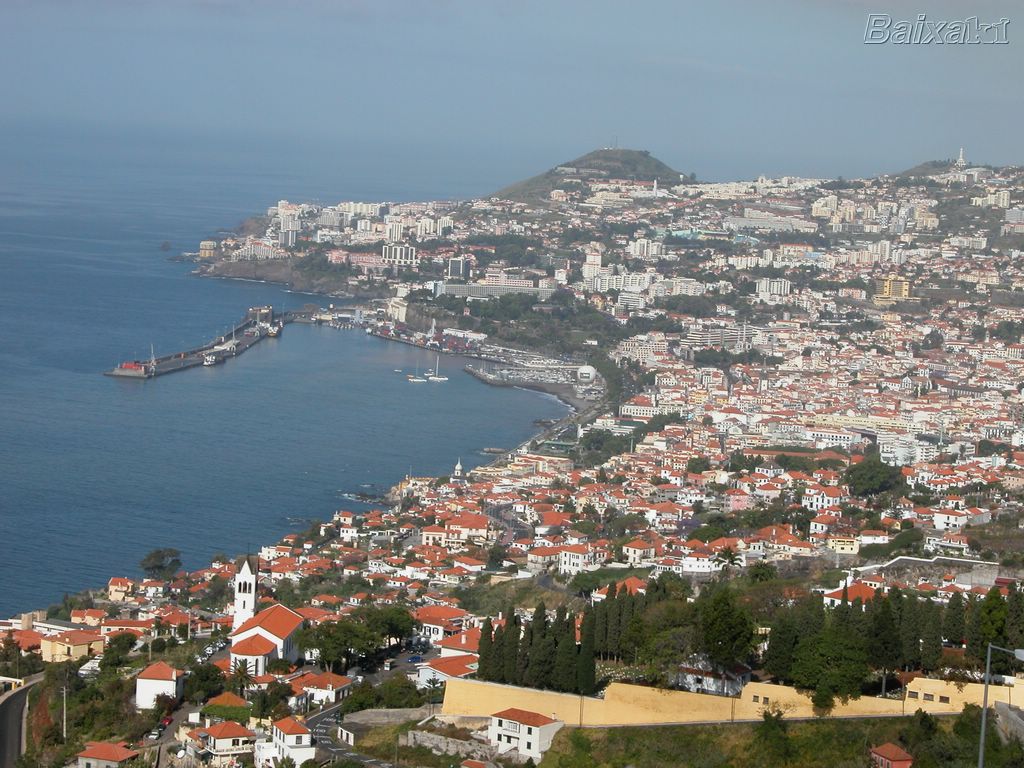 Funchal, Madeira
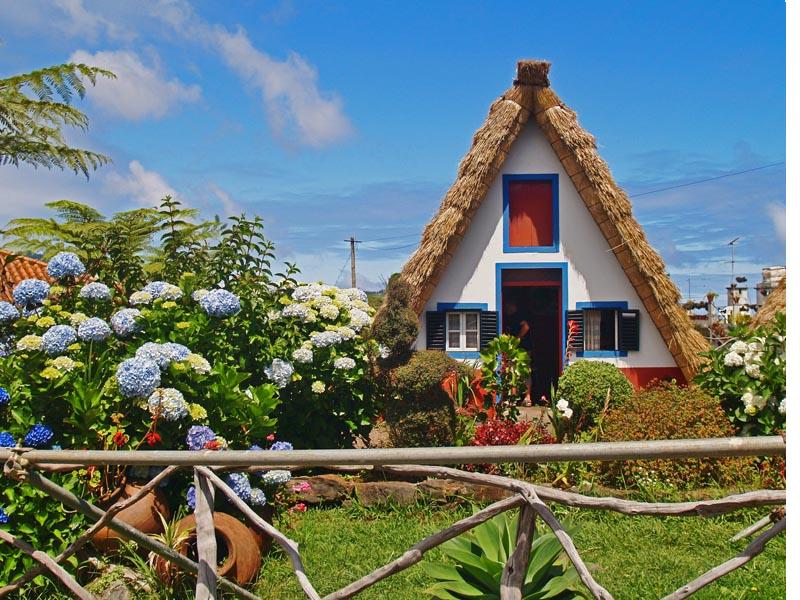 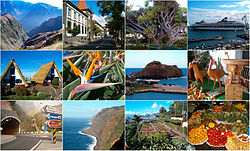 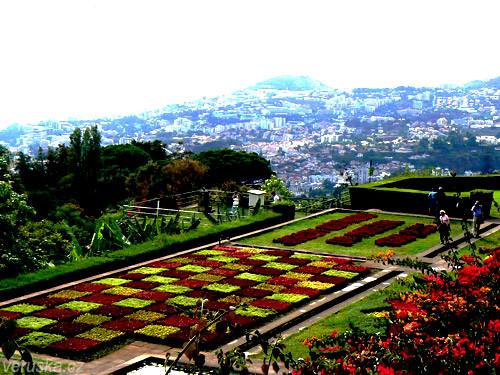 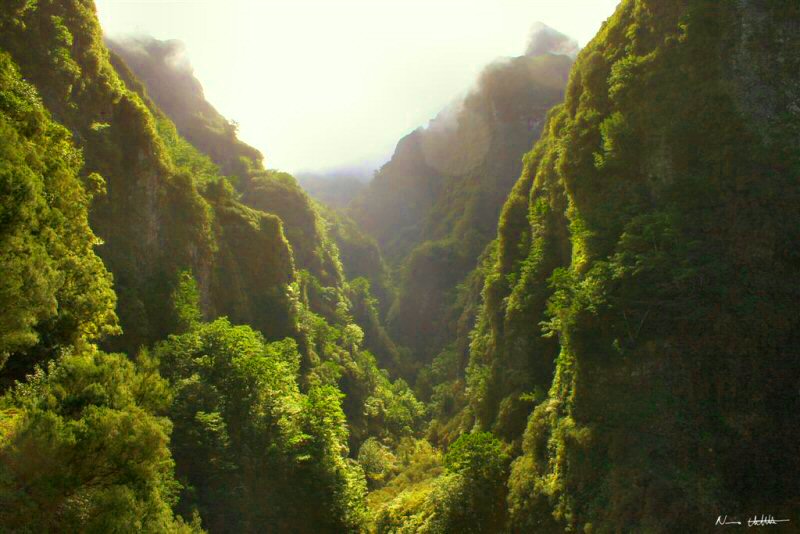 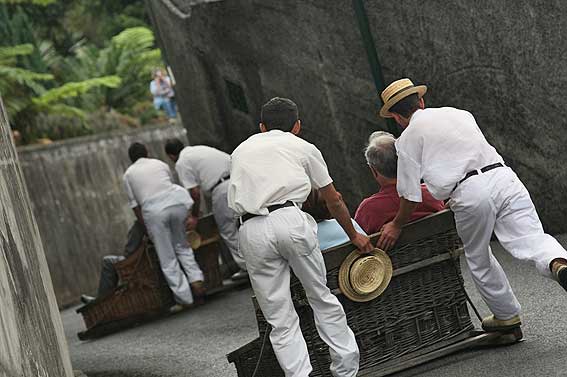 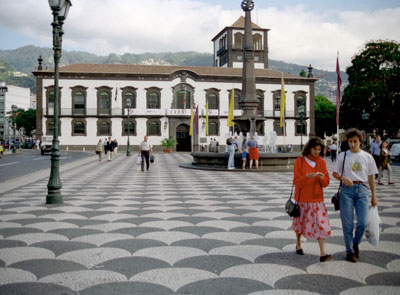 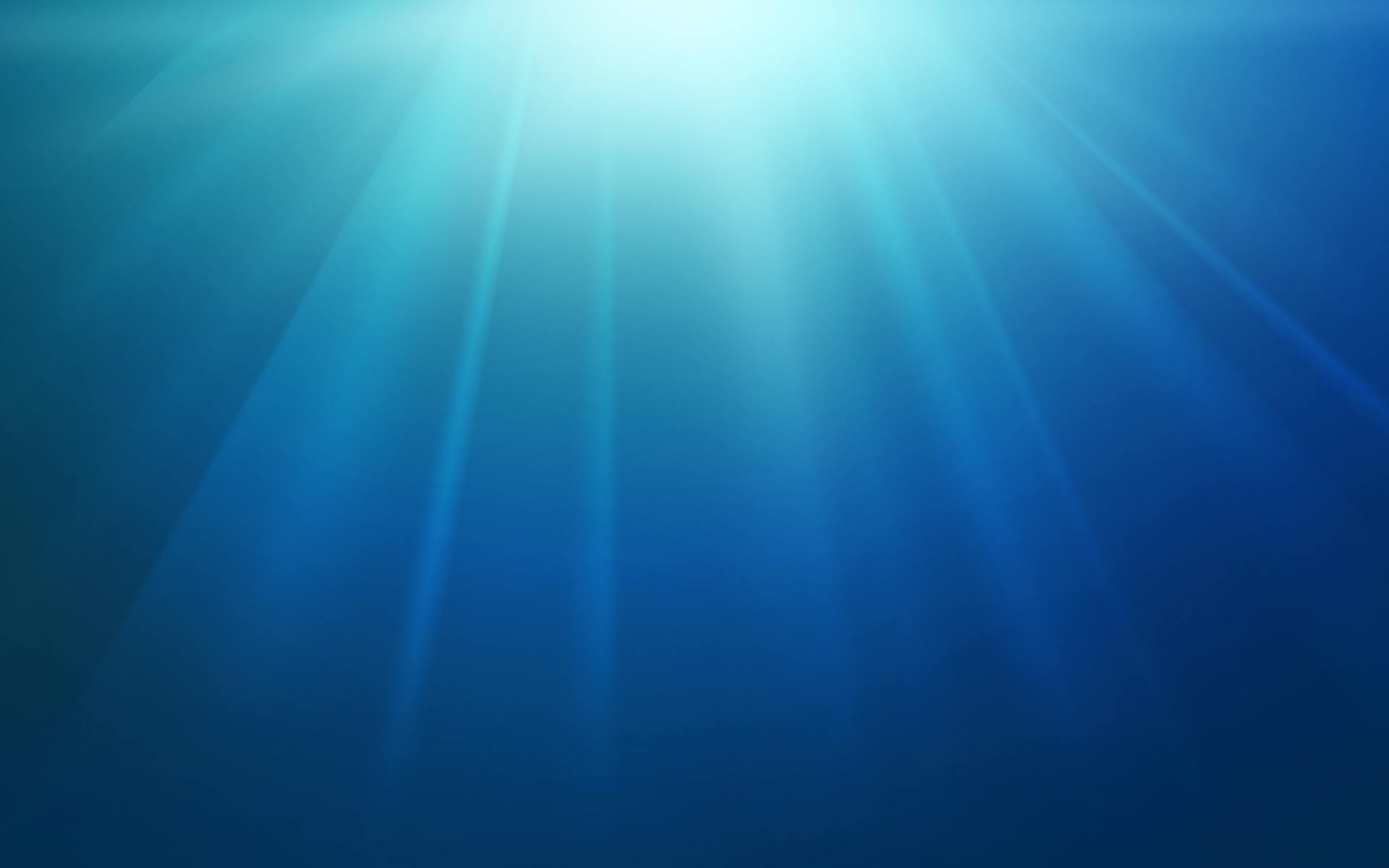 ACORES
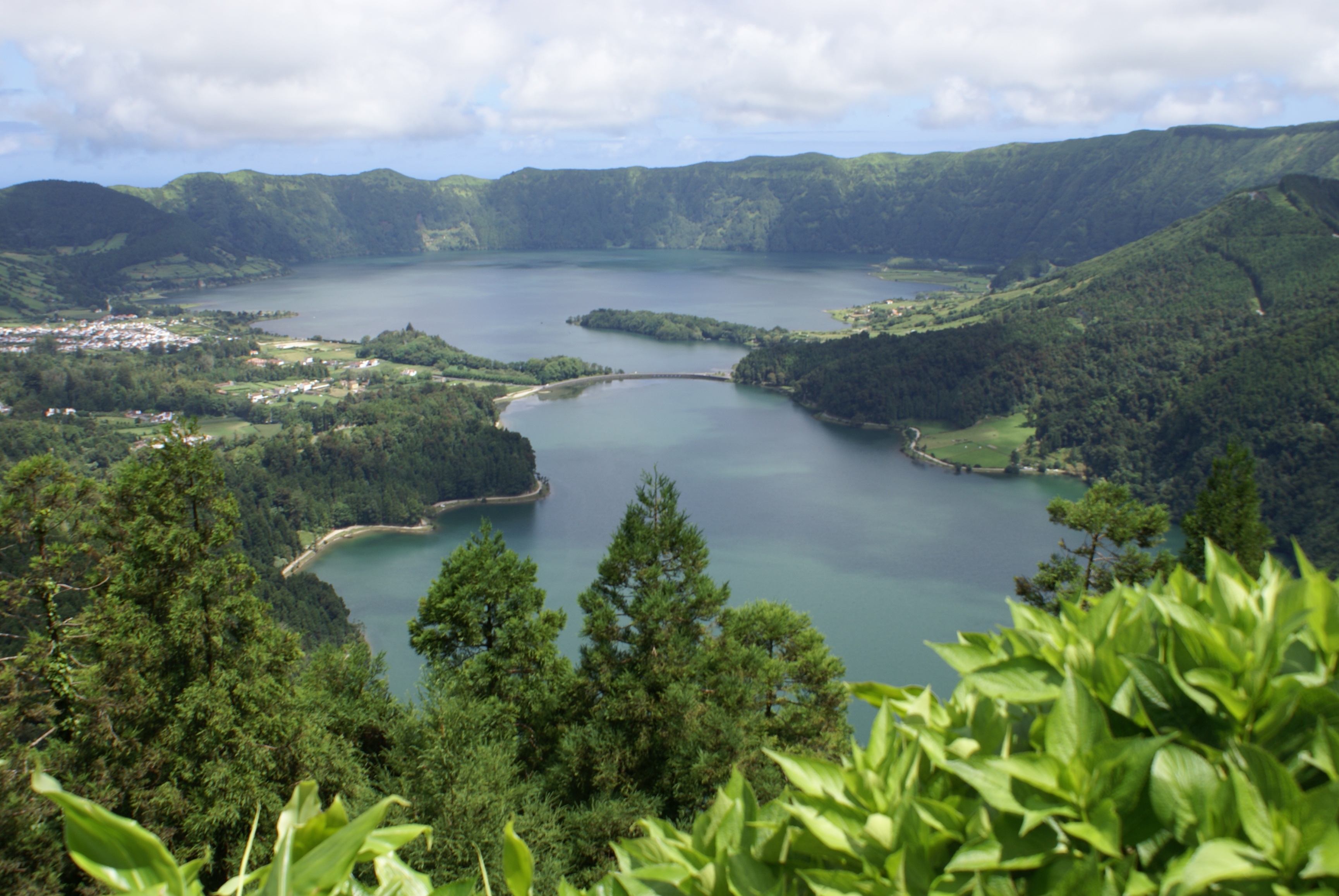 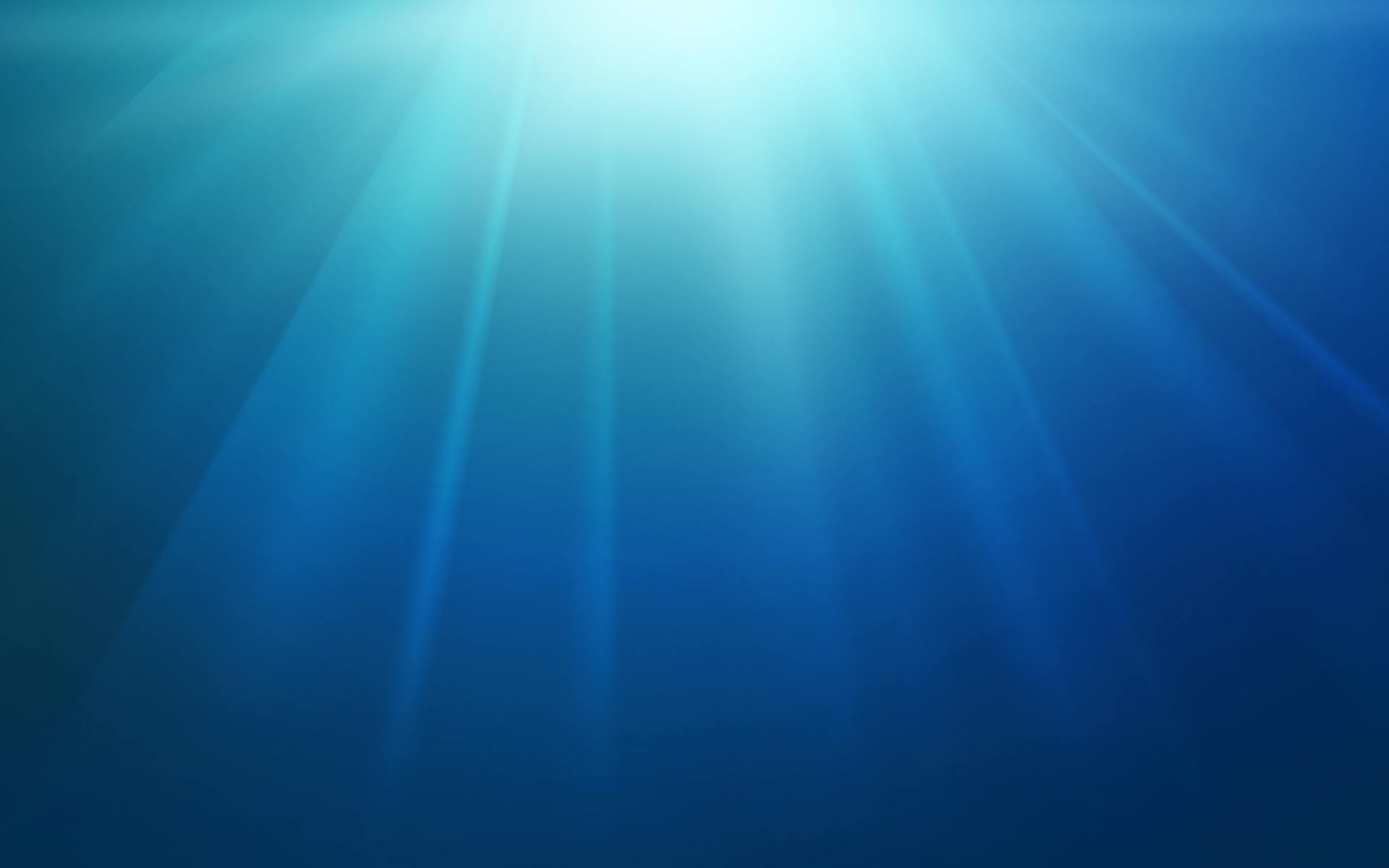 CULTURA
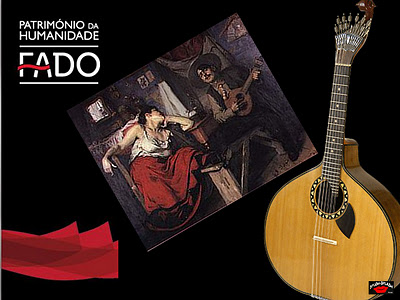 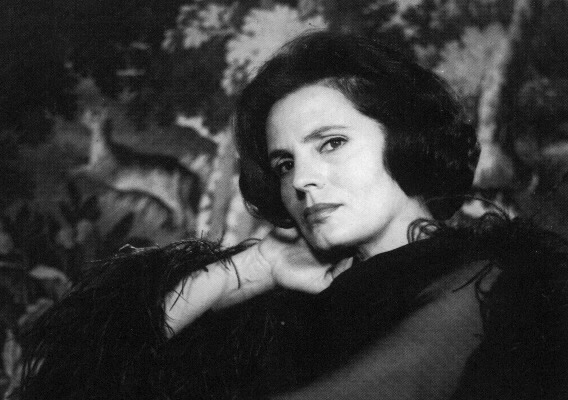 Amália Rodrigues,
	Rainha da Música Portuguesa
FUTEBOL
… está no nosso sangue…
Eusébio
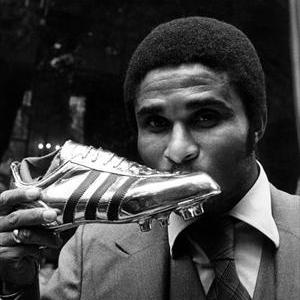 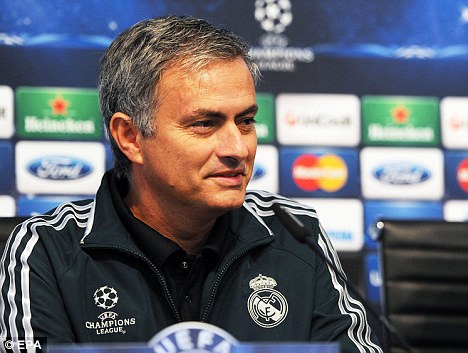 Mourinho
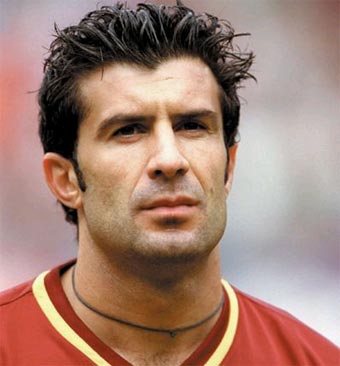 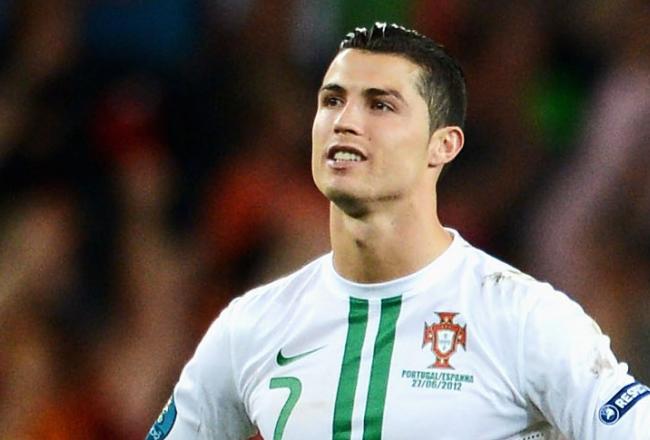 Cristiano 
Ronaldo
Luís 
Figo
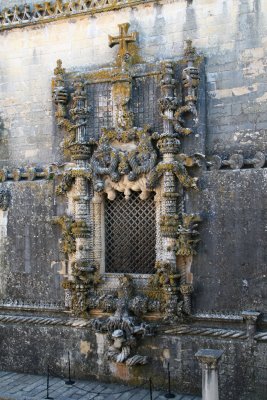 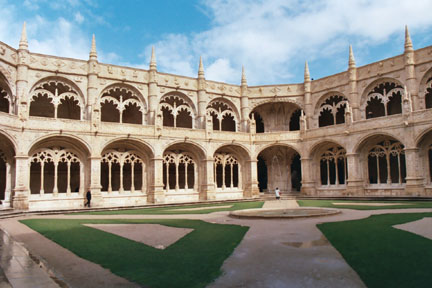 Estilo Manuelino, 
Mosteiro dos Jerónimos, Lisboa
Estilo Manuelino, 
Tomar
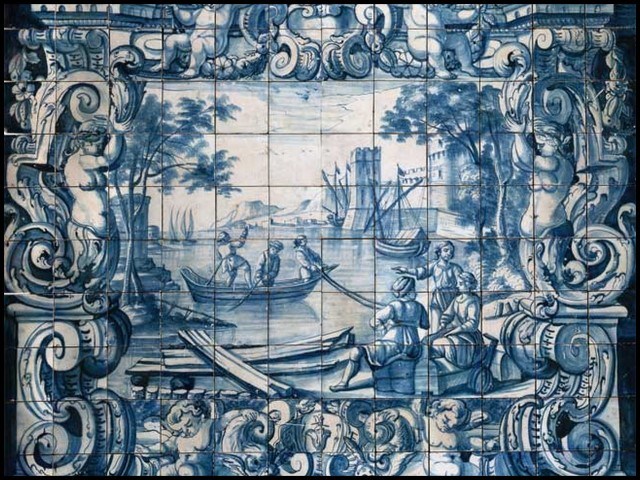 AZULEJOS
cerâmica portuguesa
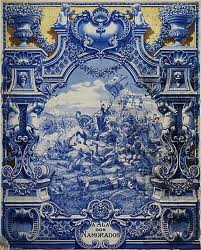 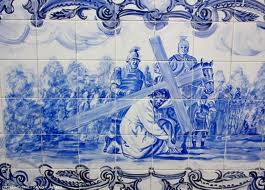 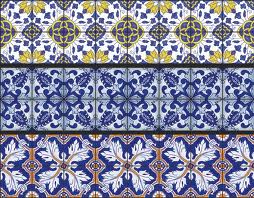 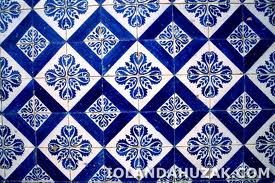 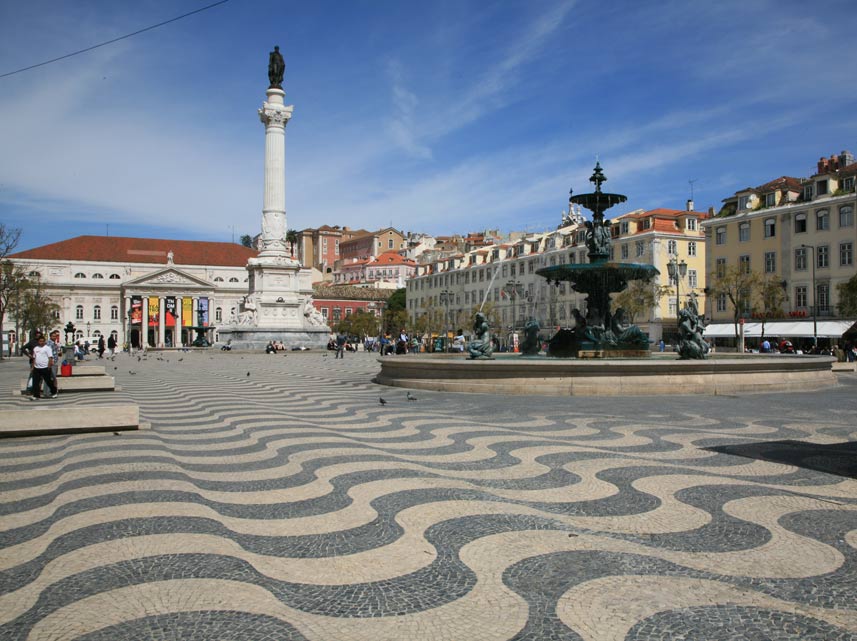 CALÇADA PORTUGUESA
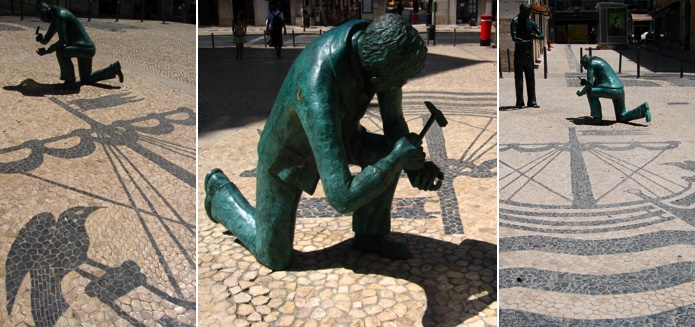 ROSSIO, LISBOA
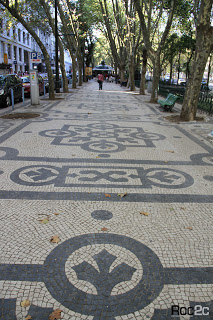 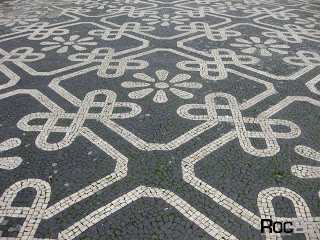 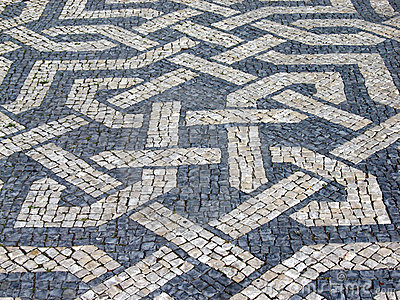 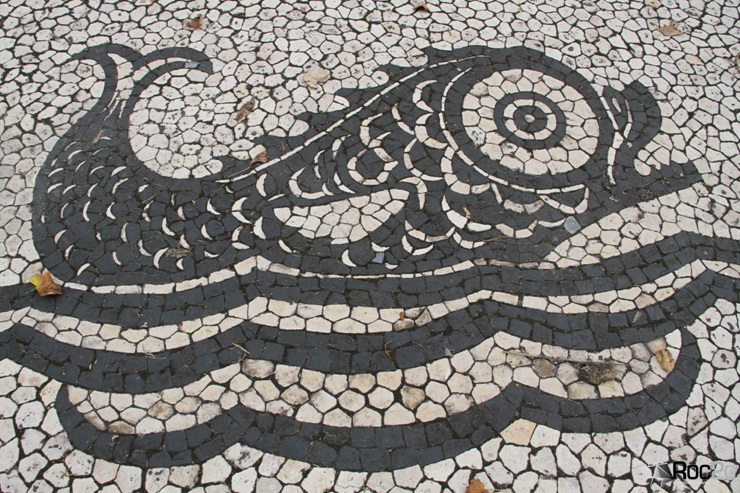 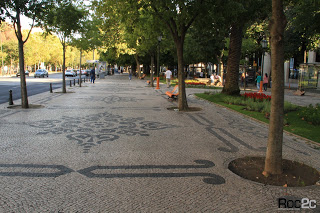 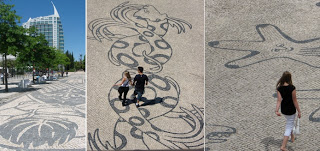 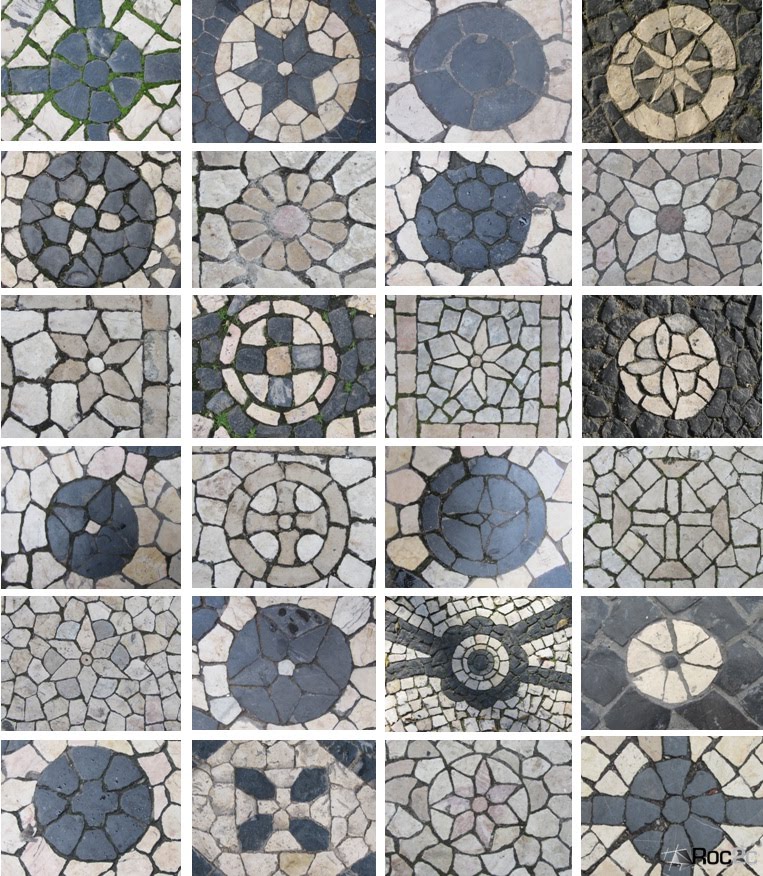 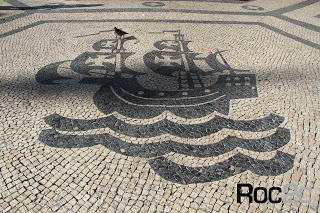 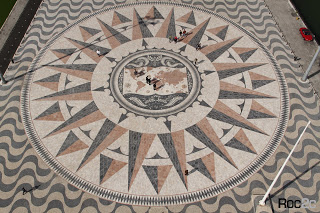 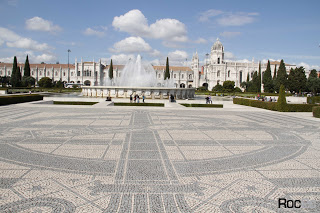 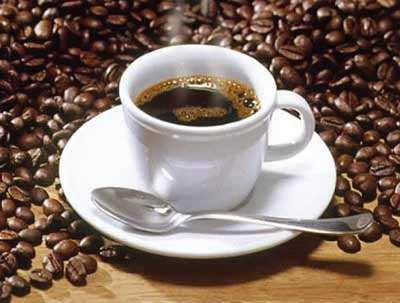 CAFÉ
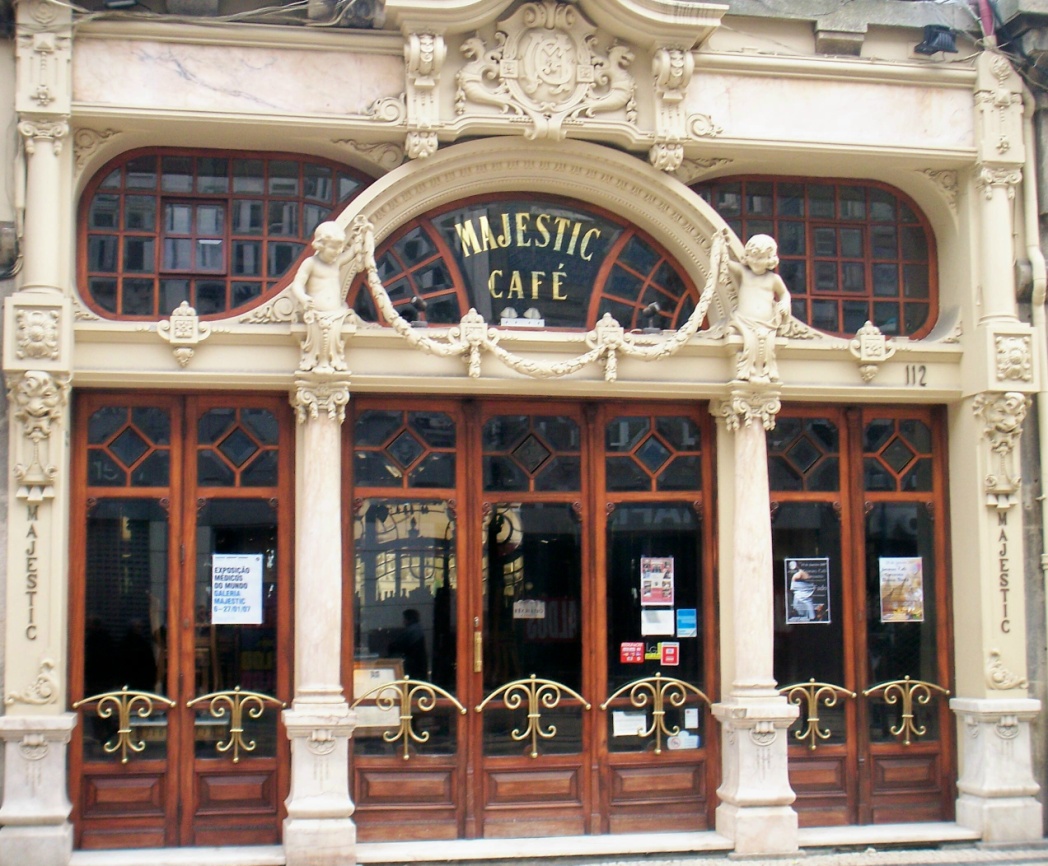 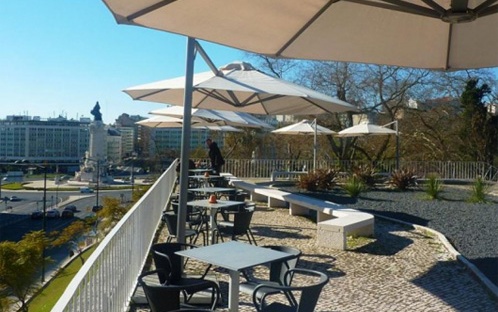 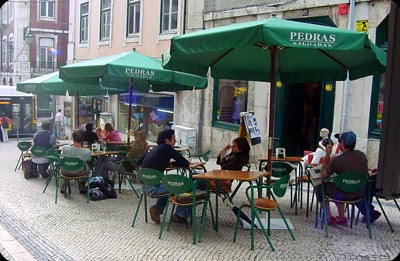 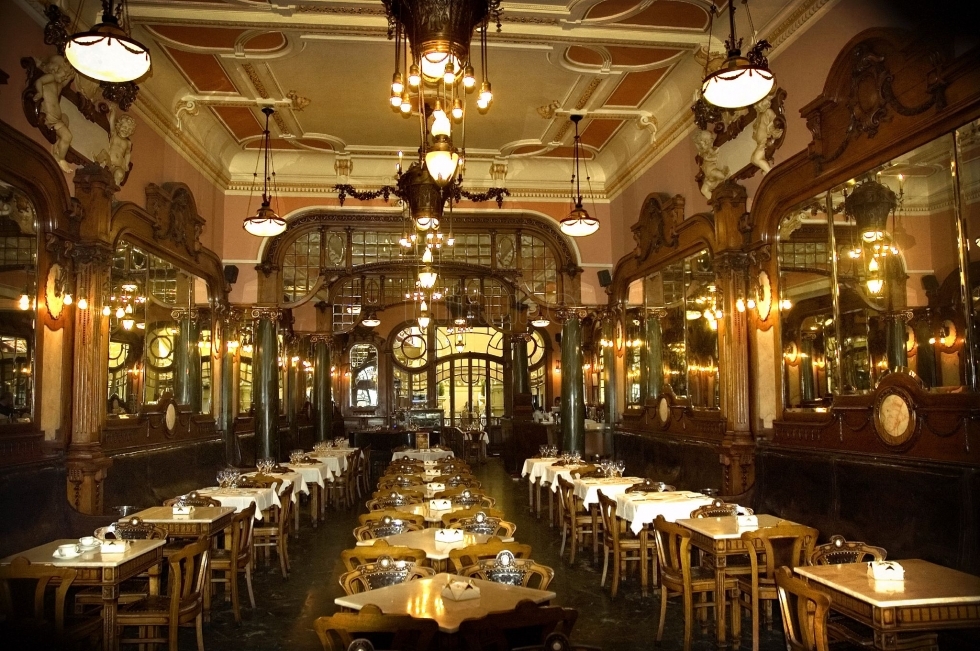 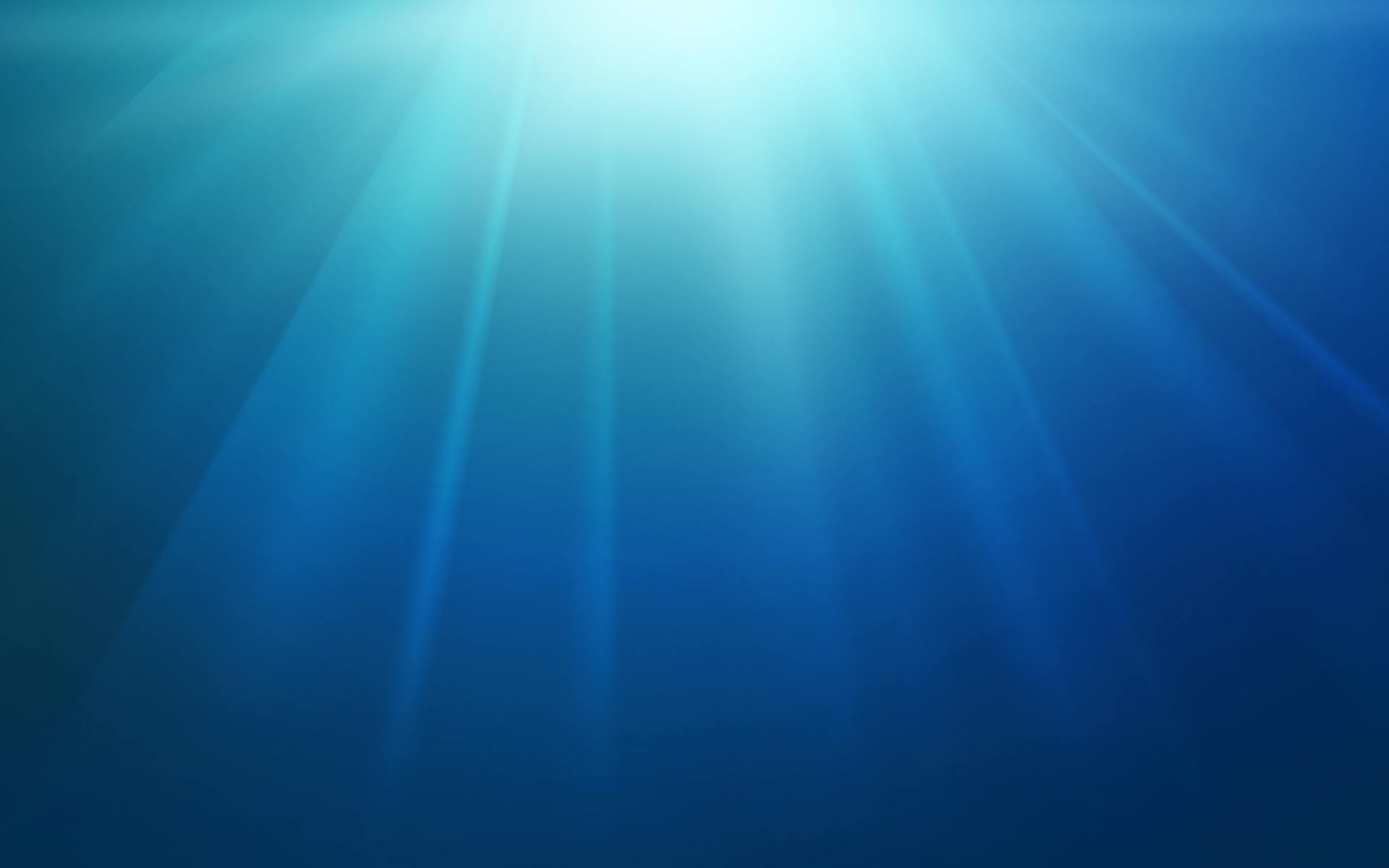 PAISAGEM
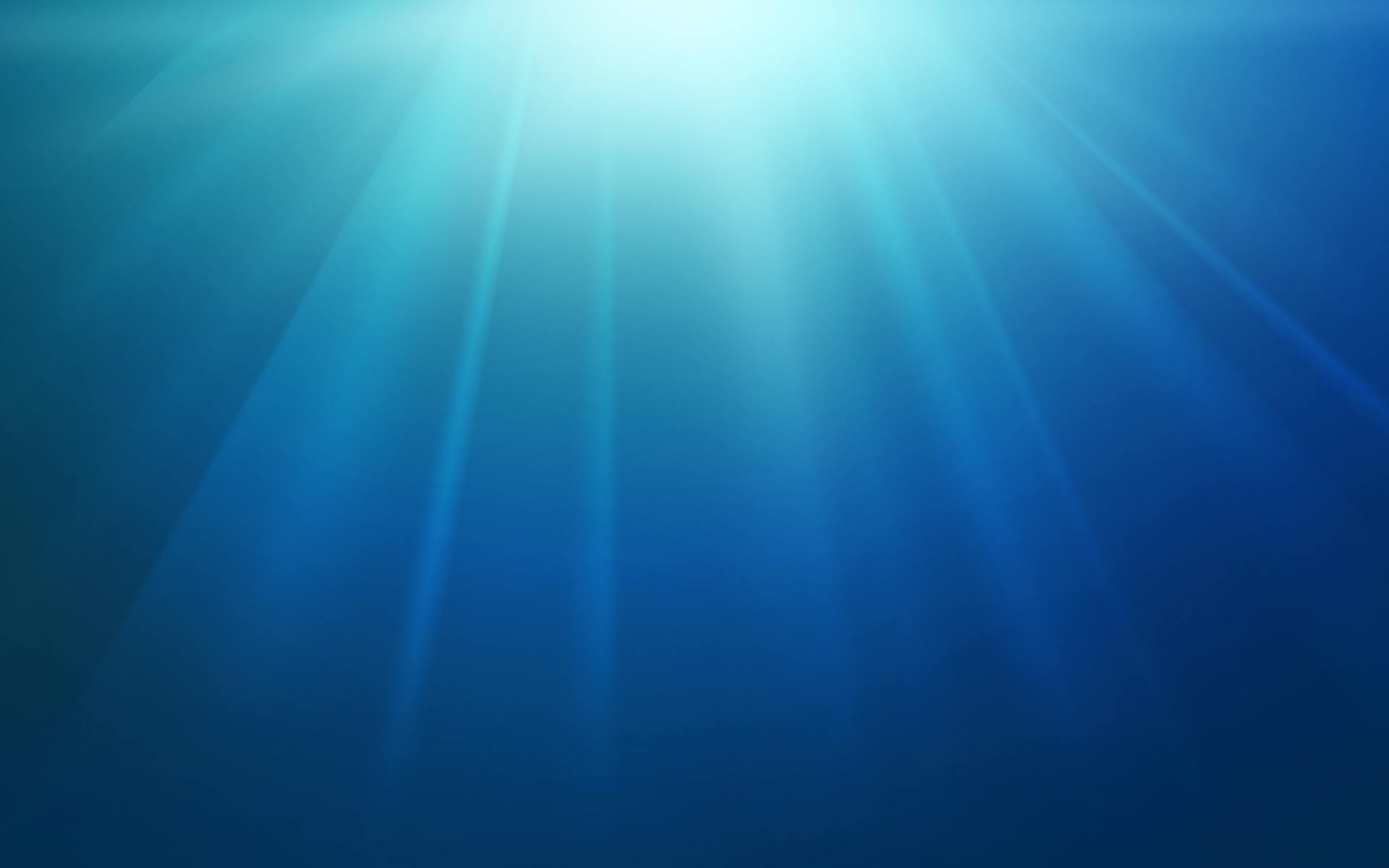 COR
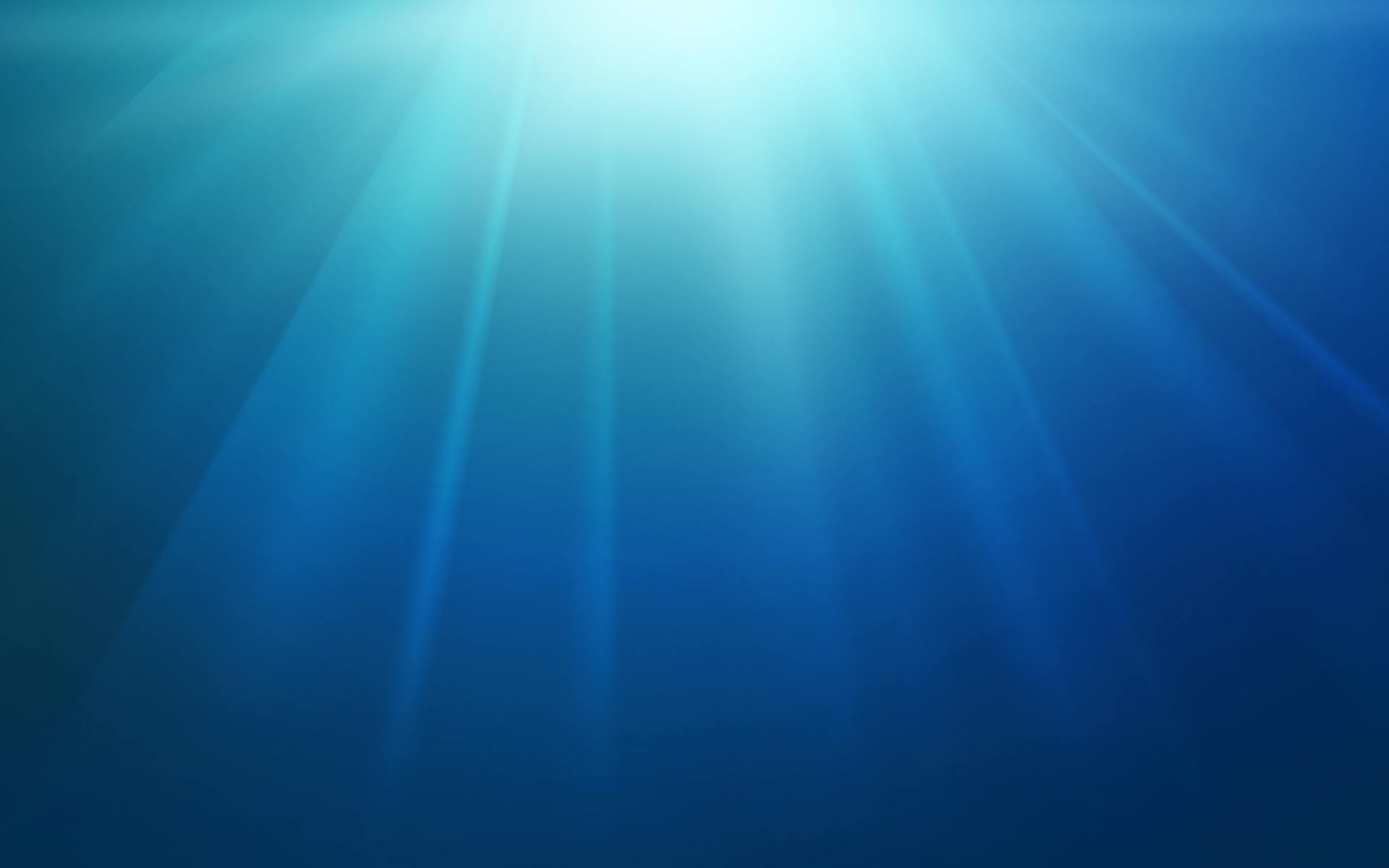 DIVERTIMENTO
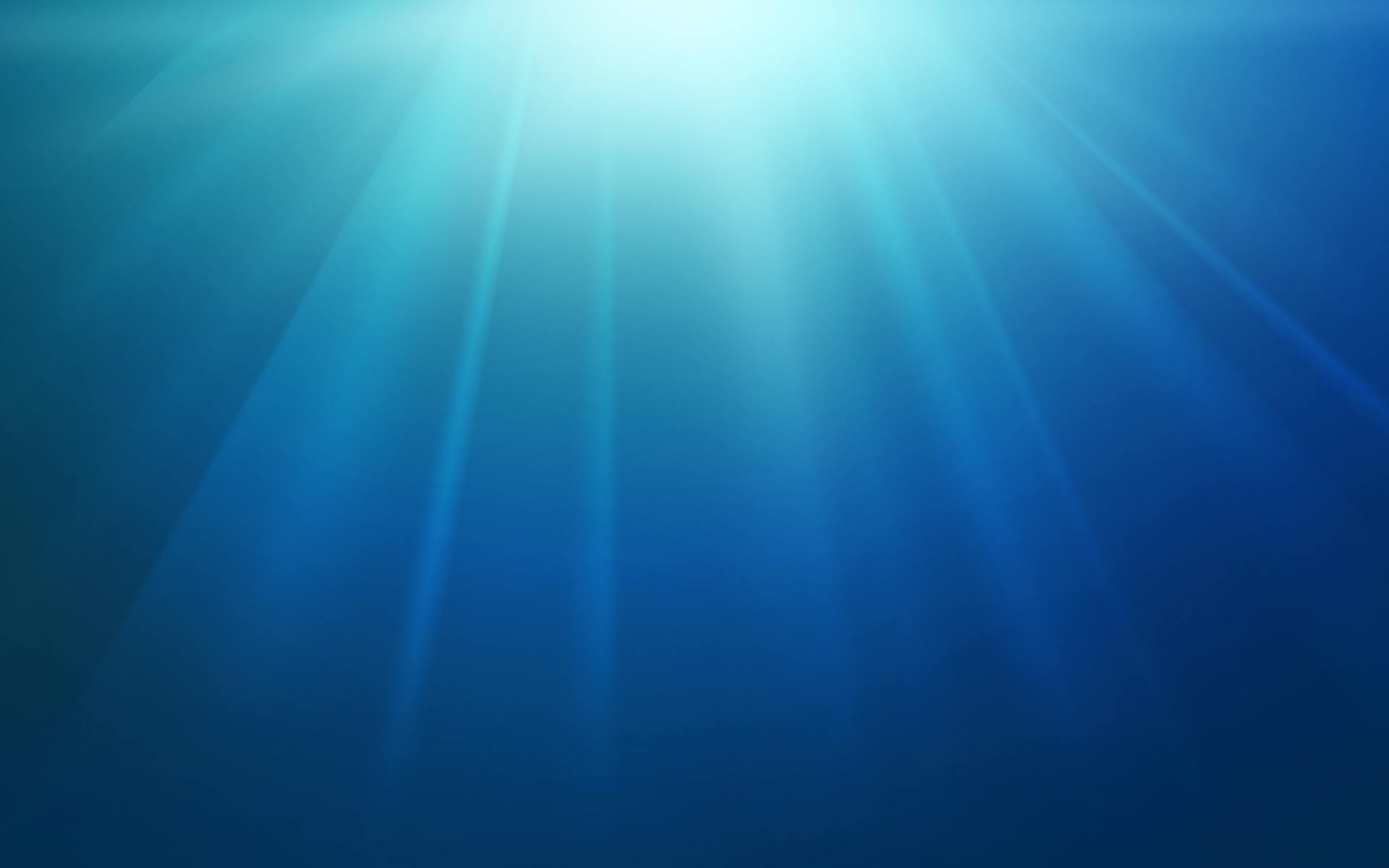 COMIDA
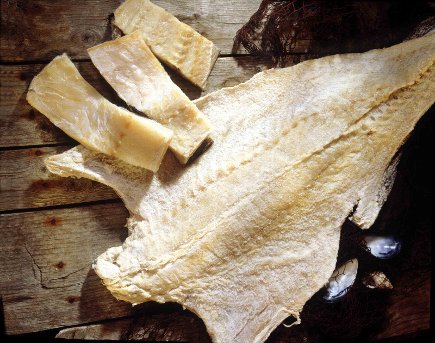 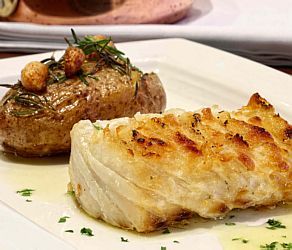 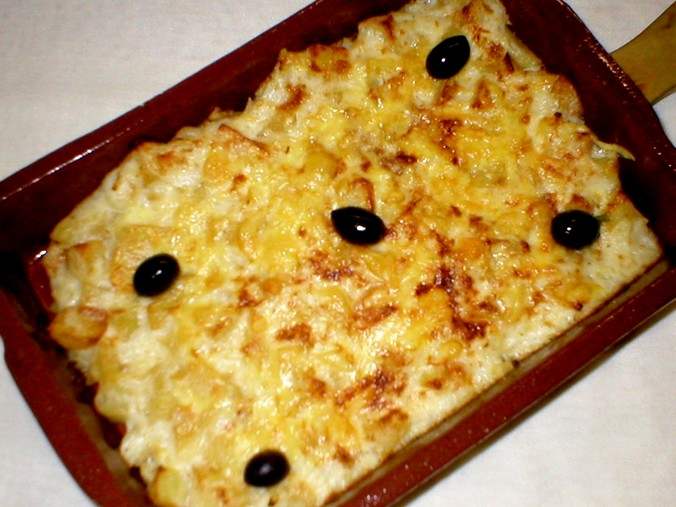 Bacalhau
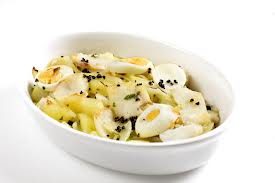 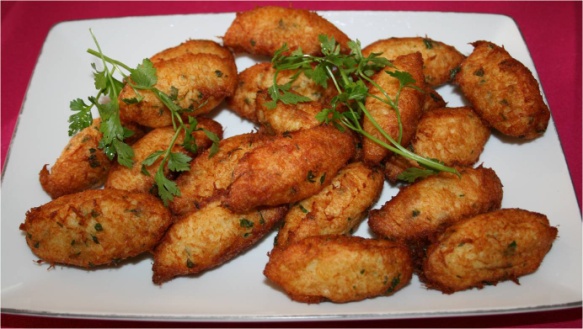 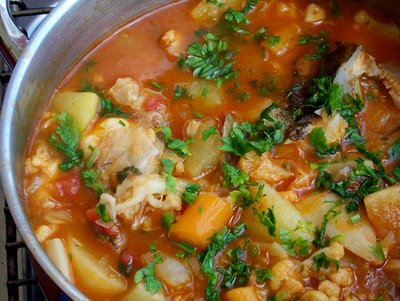 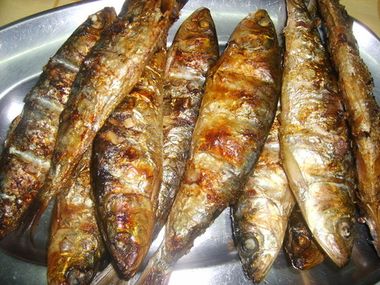 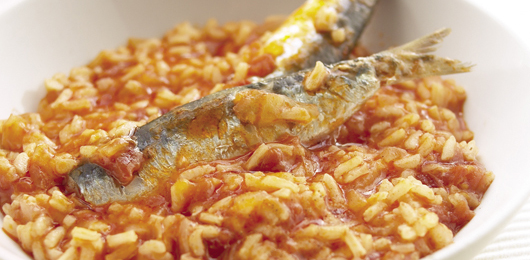 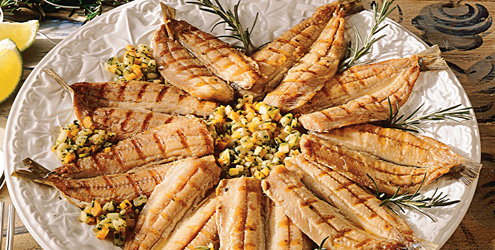 Outros Peixes
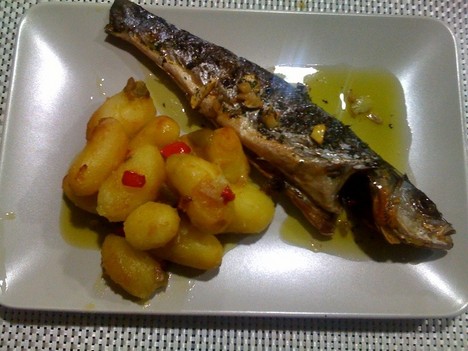 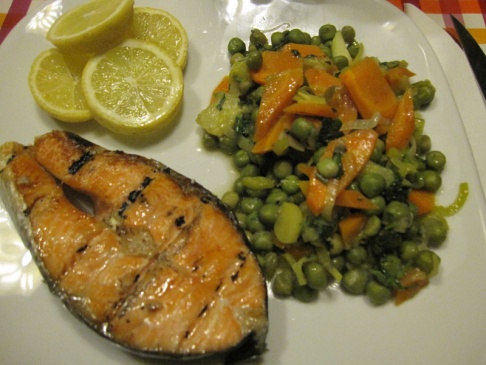 Sardinhas
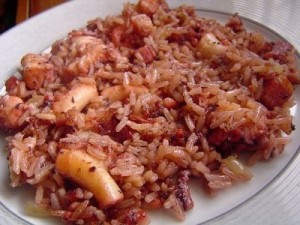 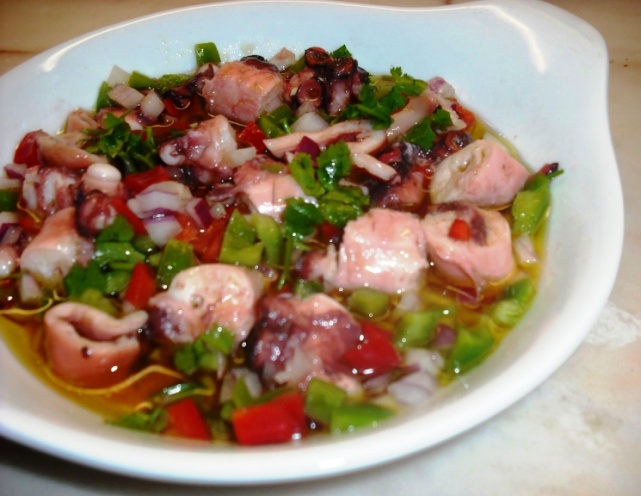 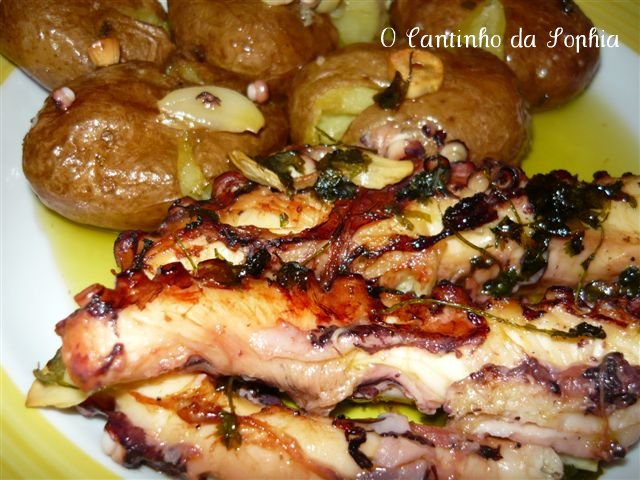 Polvo
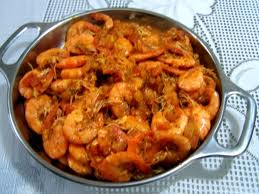 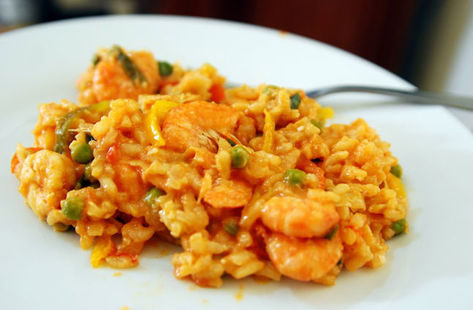 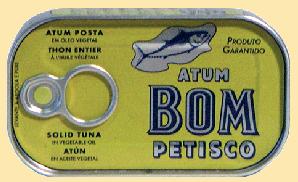 Marisco
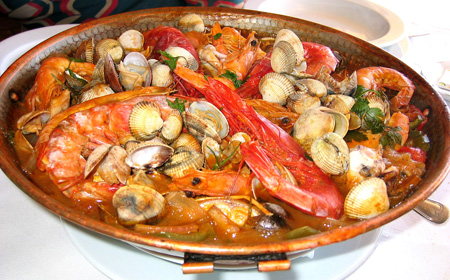 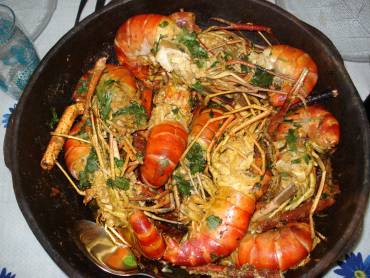 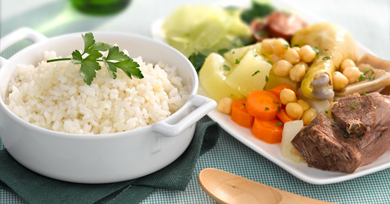 Carne
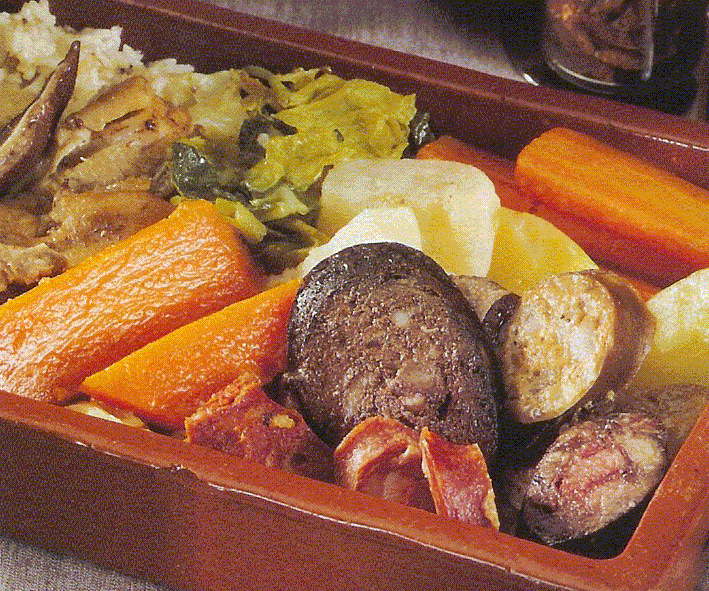 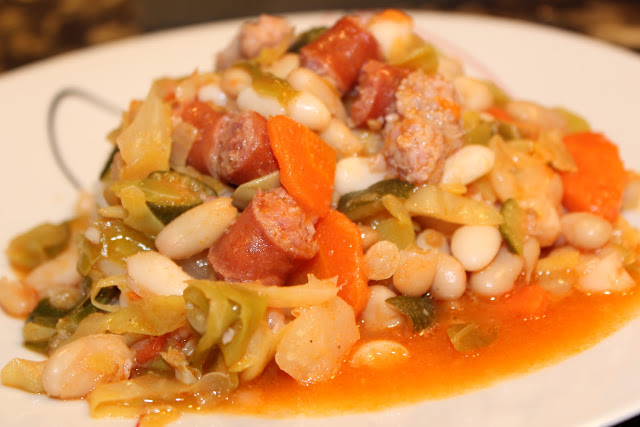 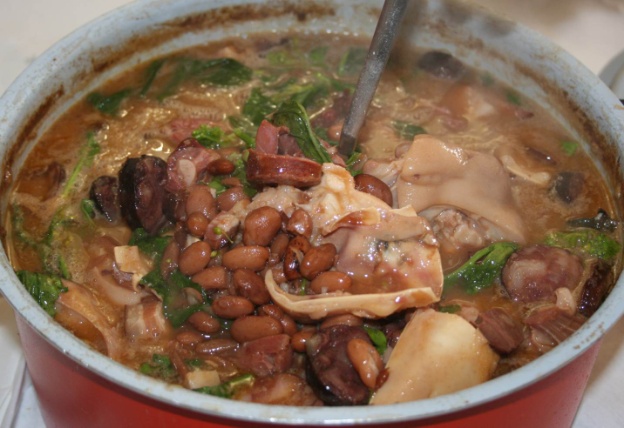 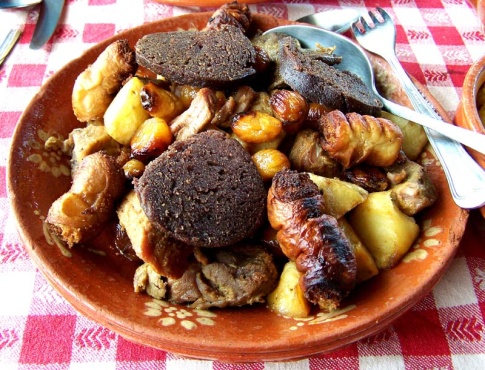 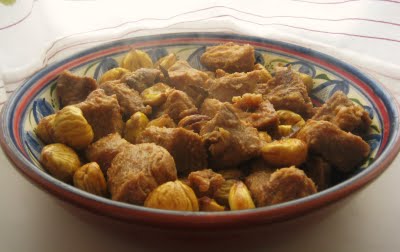 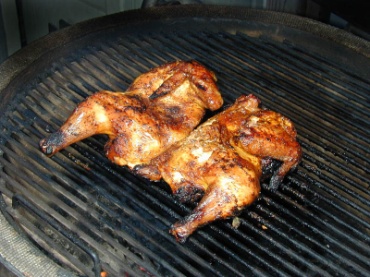 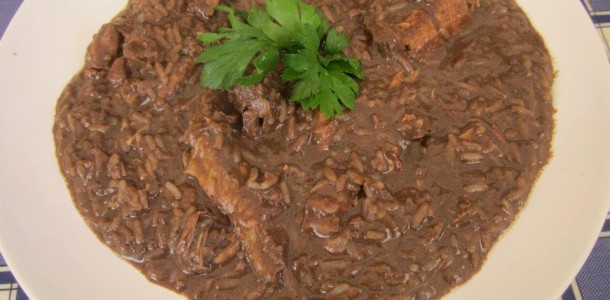 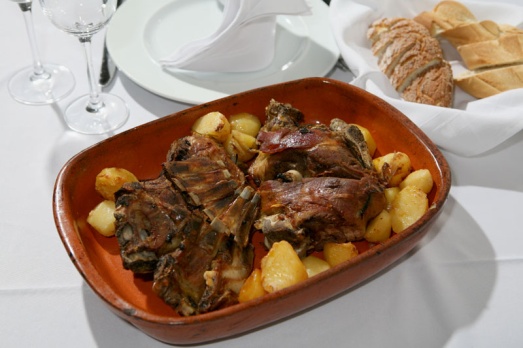 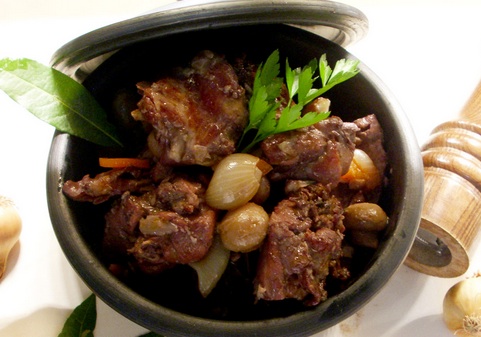 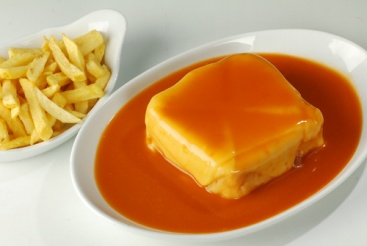 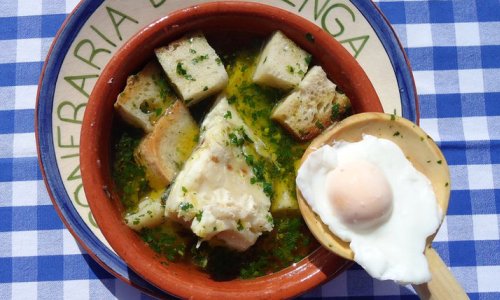 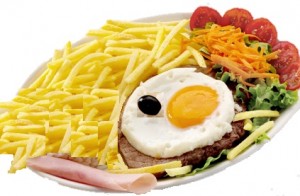 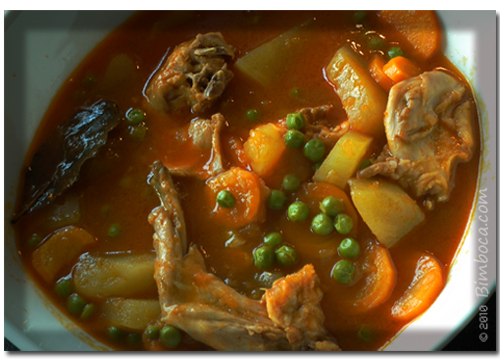 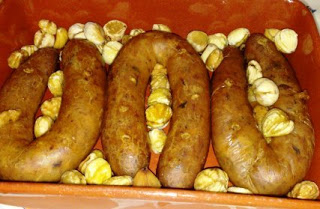 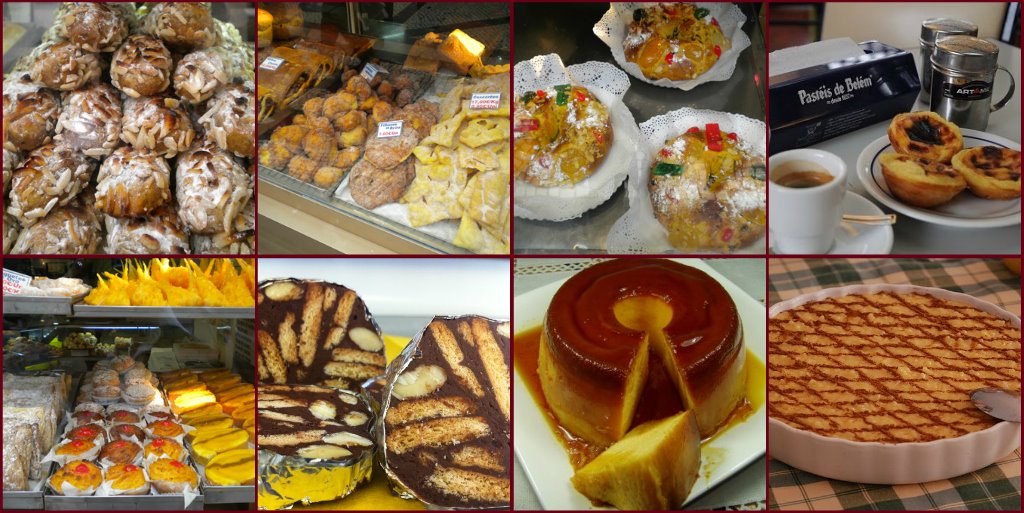 Soberest
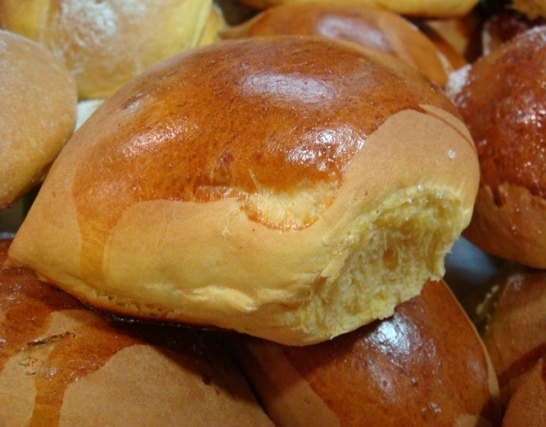 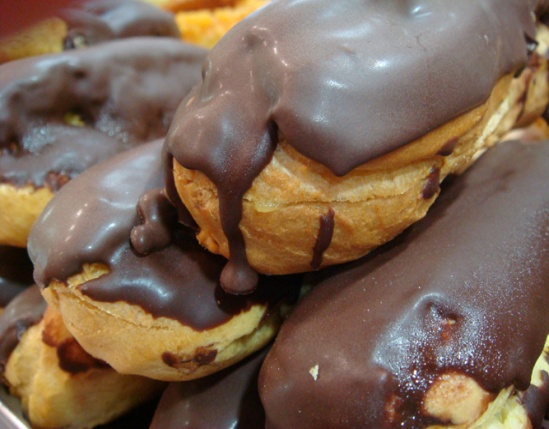 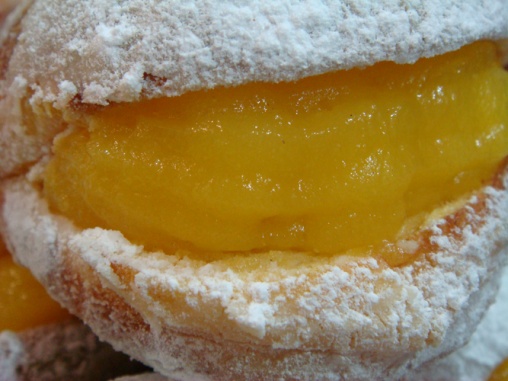 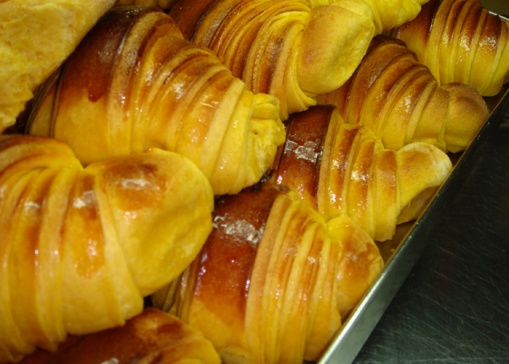 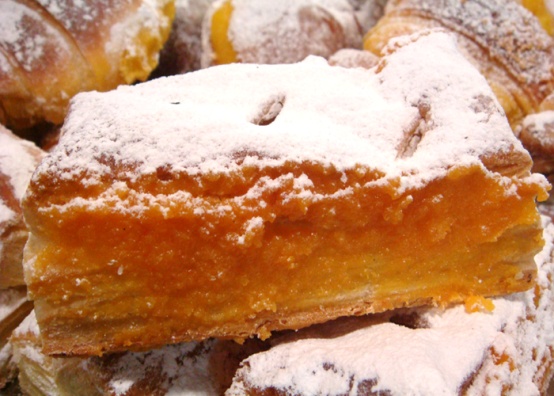 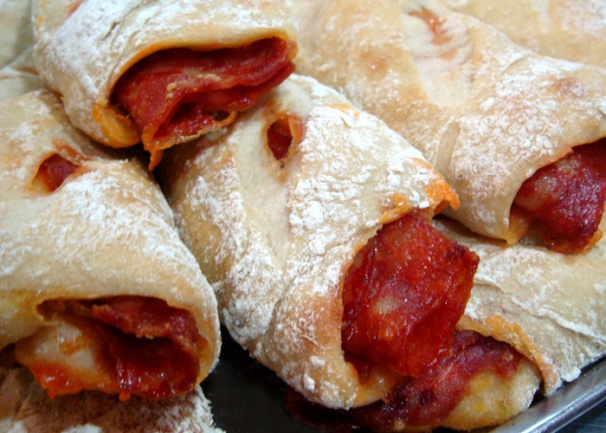 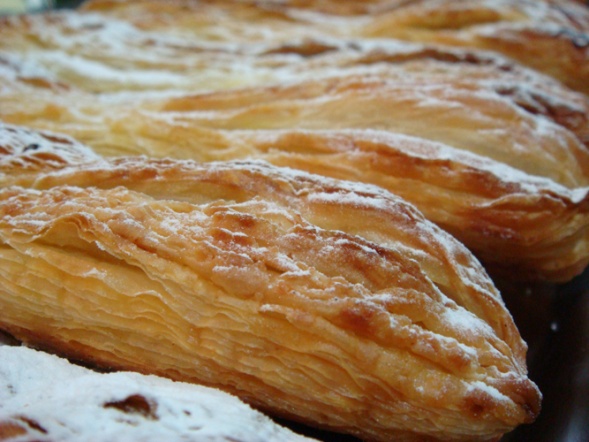 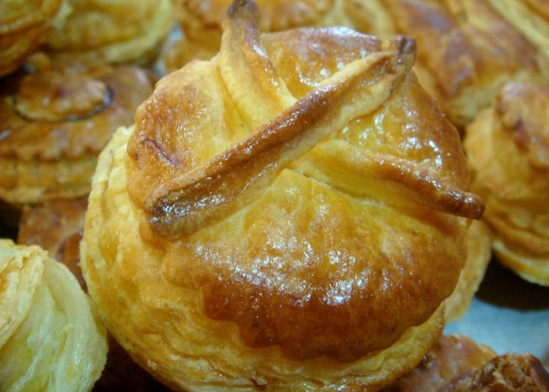 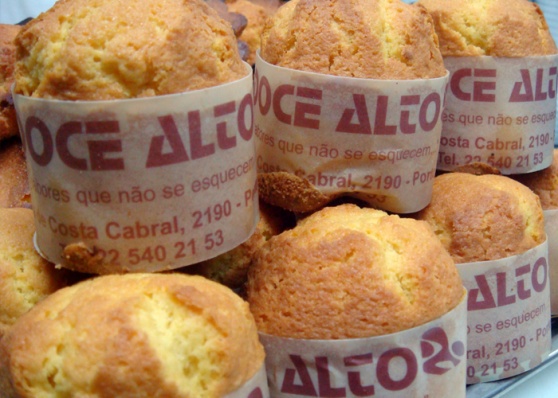 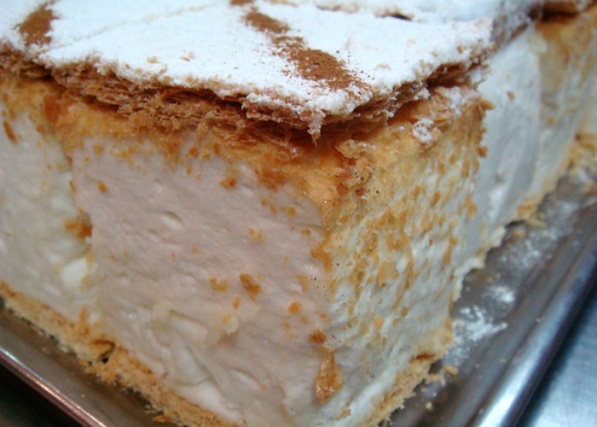 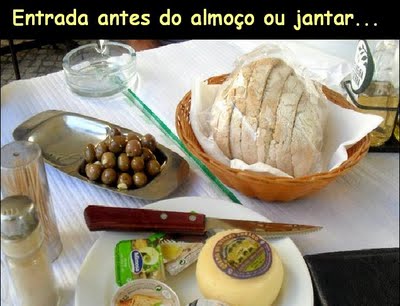 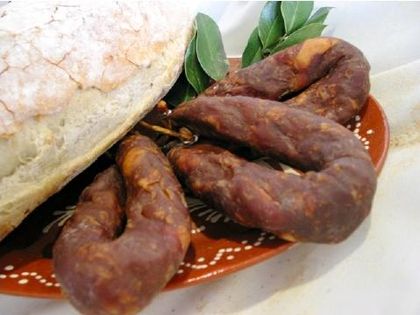 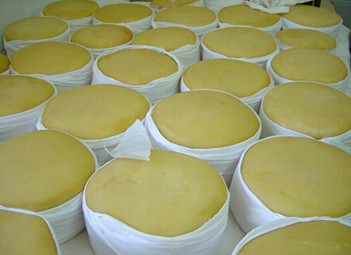 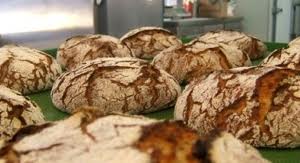 Natal
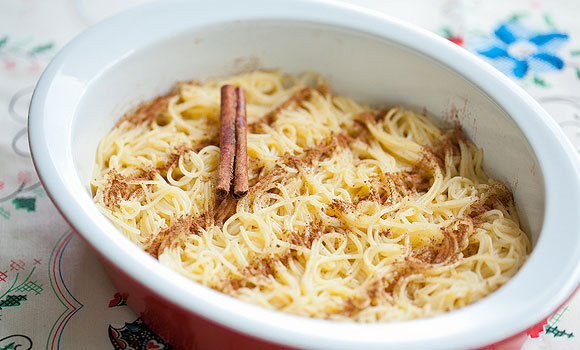 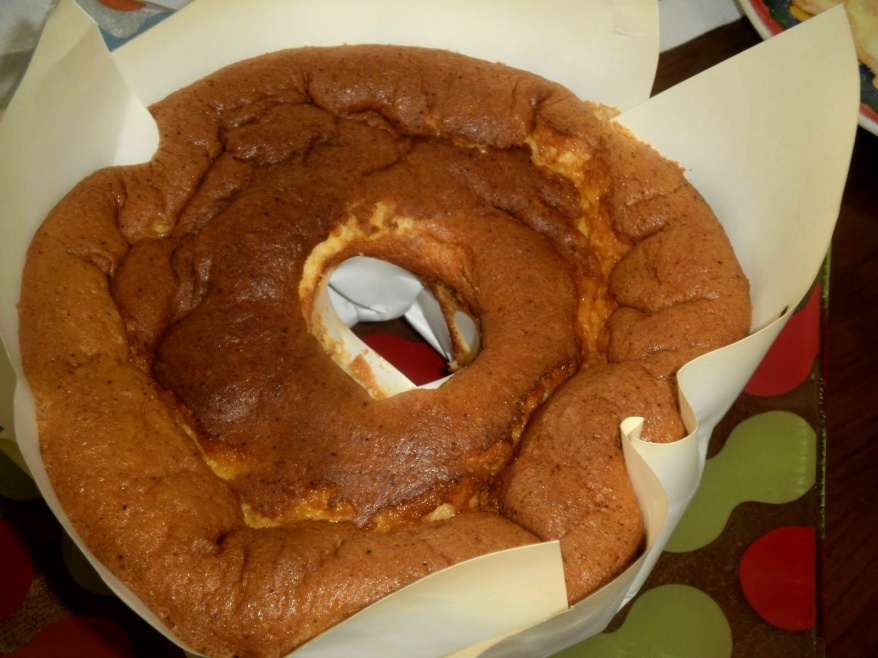 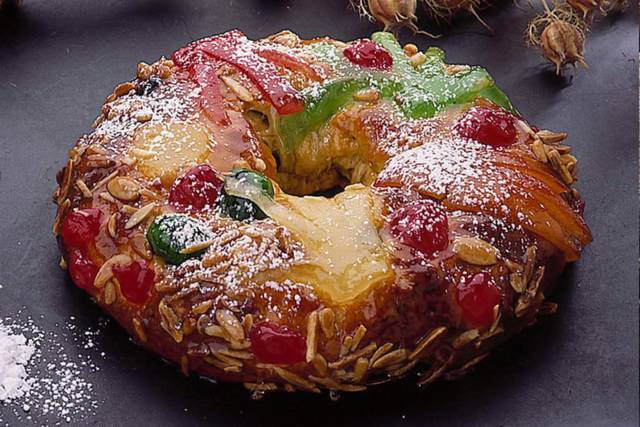 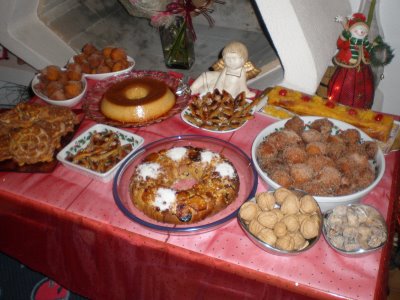 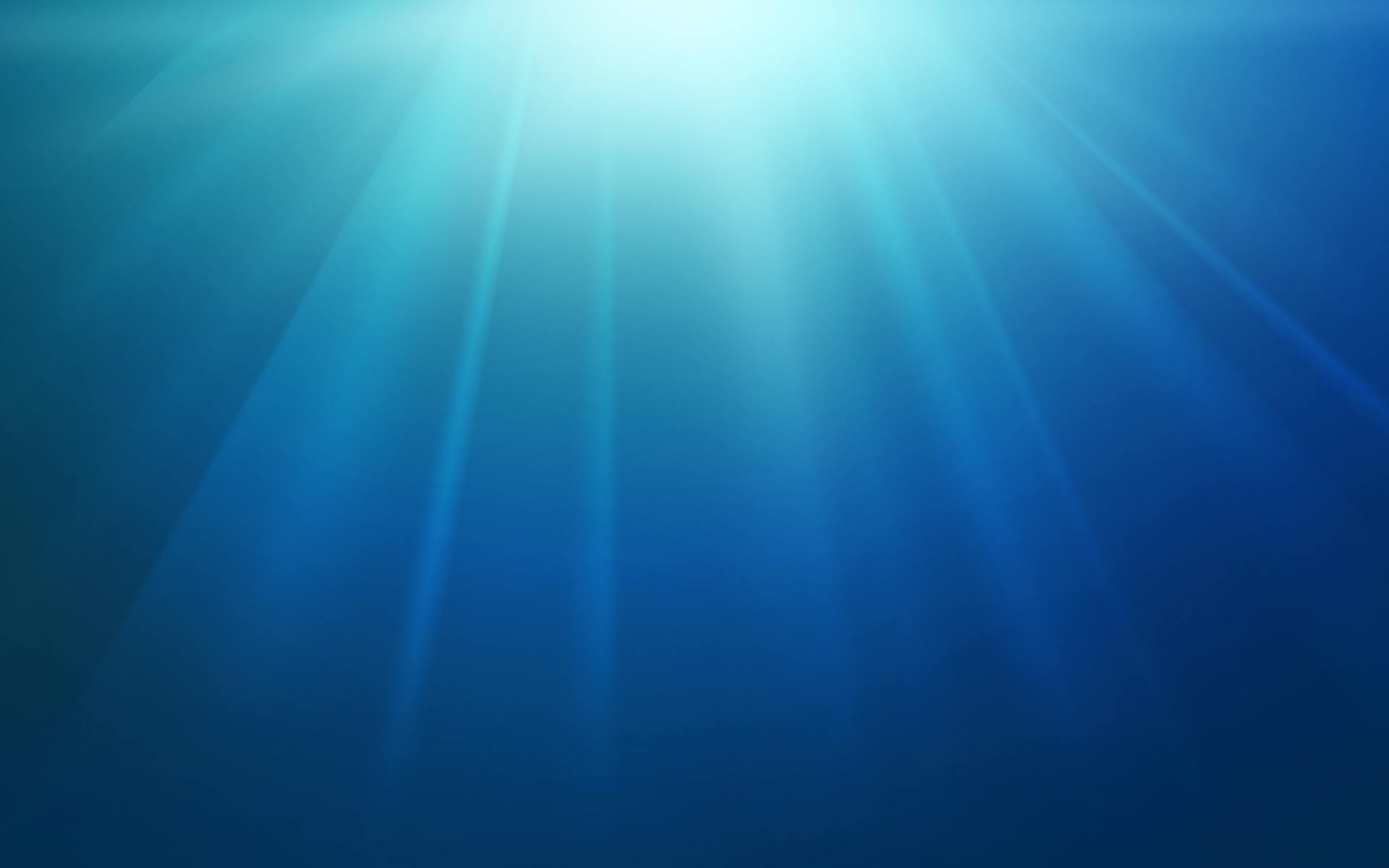 TEMPO
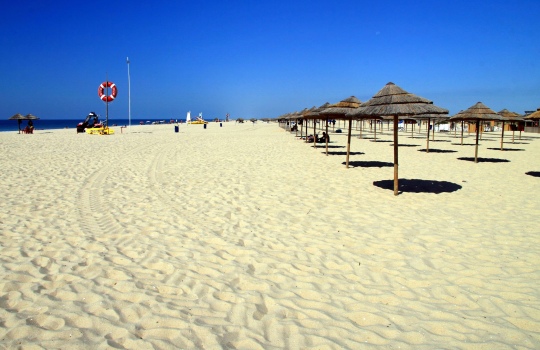 Dias de SOL por ano :
300
Praia de Tavira, Algarve
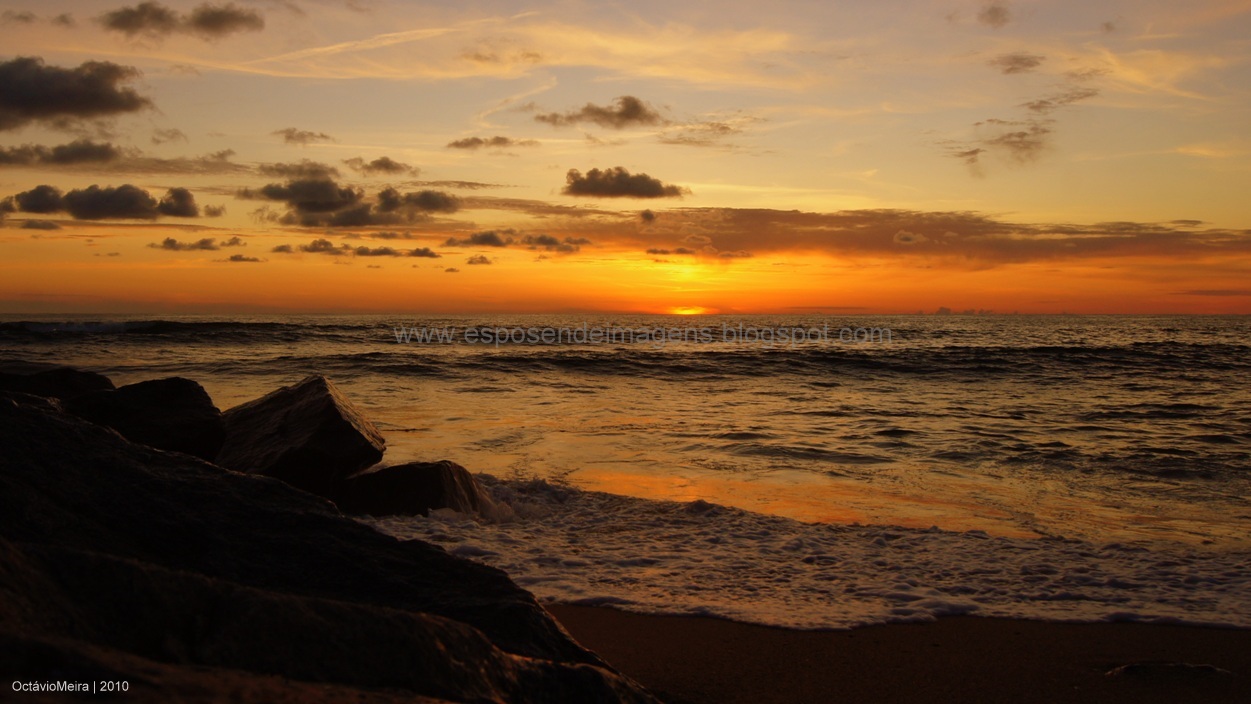 Praia de Esposende
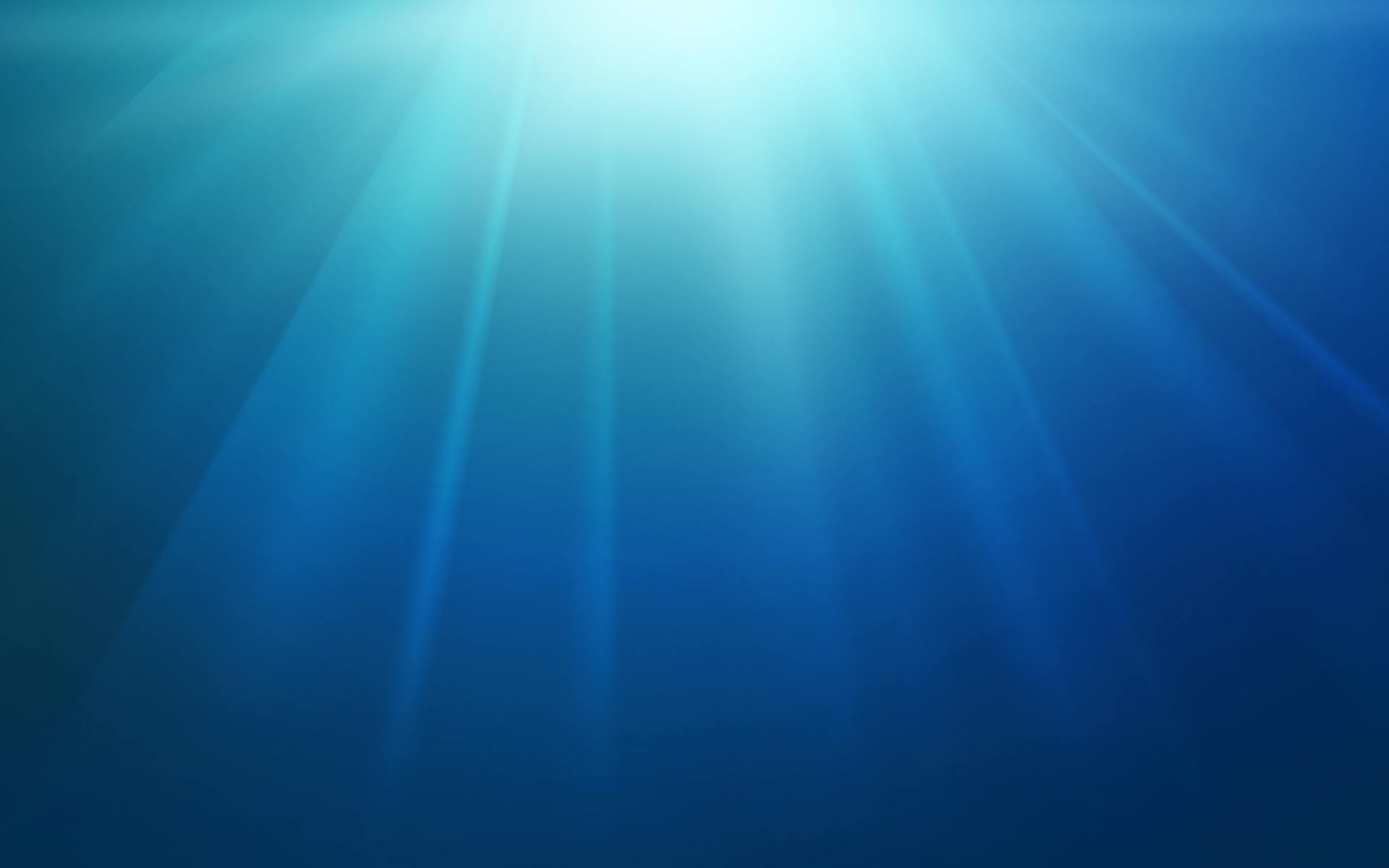 PRODUTOS
únicos…
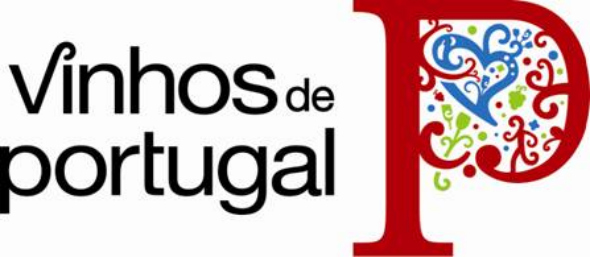 vinho
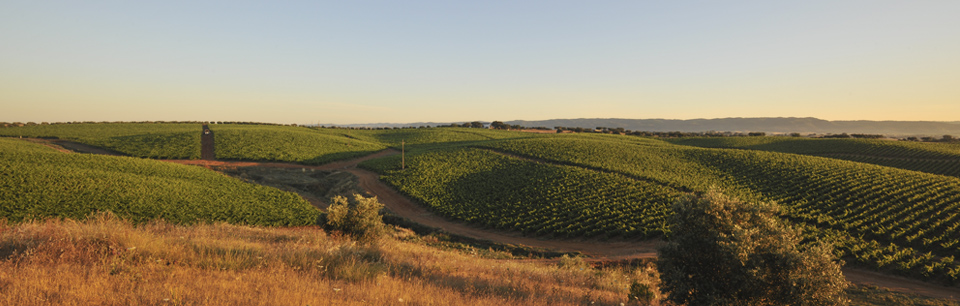 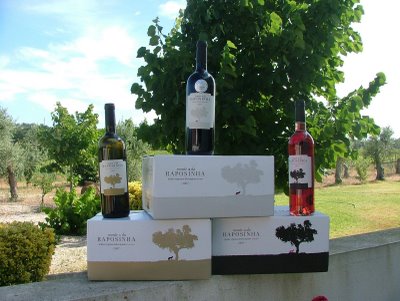 Tinto
Verde
Porto
Moscatel
Madeira
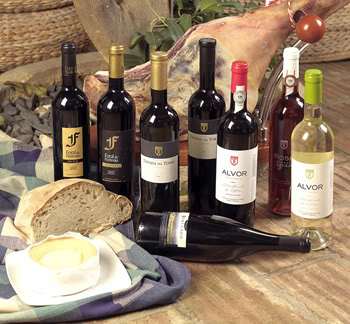 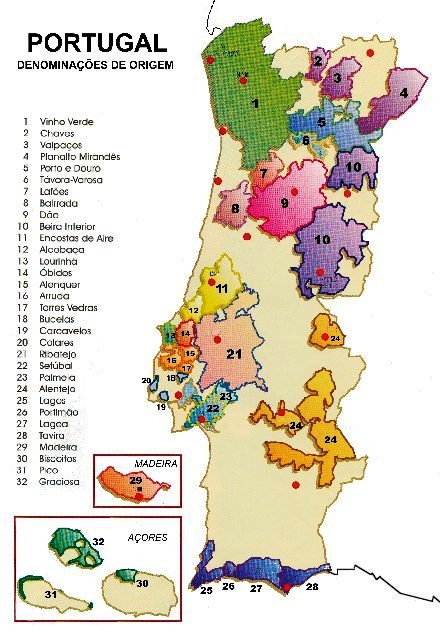 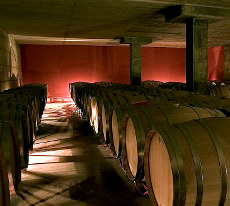 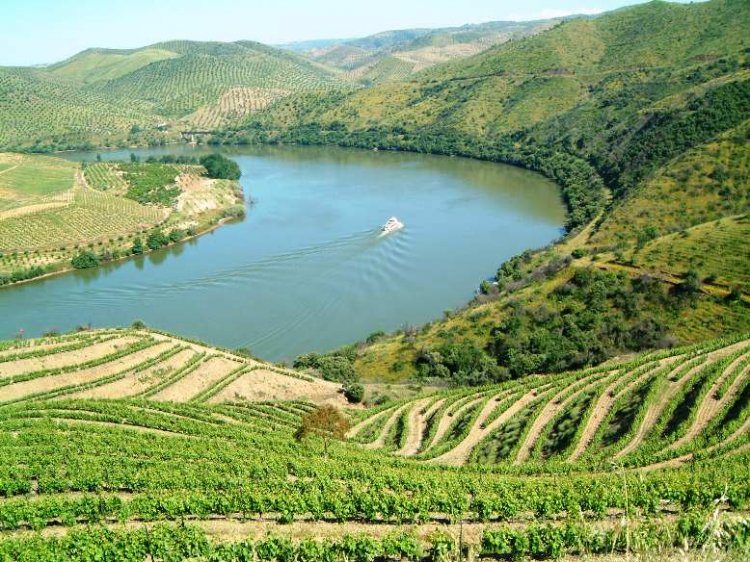 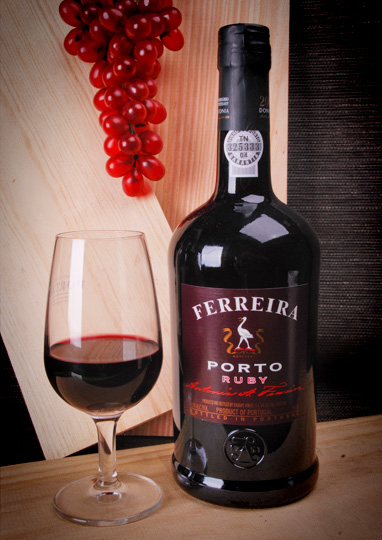 Vinhas do Rio Douro
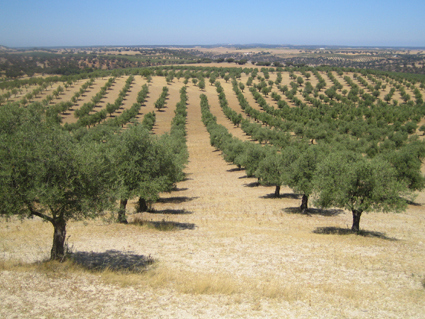 Azeite oliveiras
Plantação de  Oliveiras, Alentejo
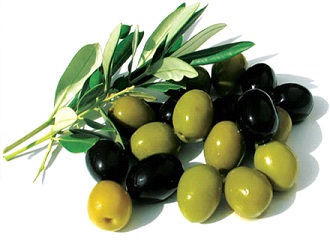 AZEITONAS
azeitonas
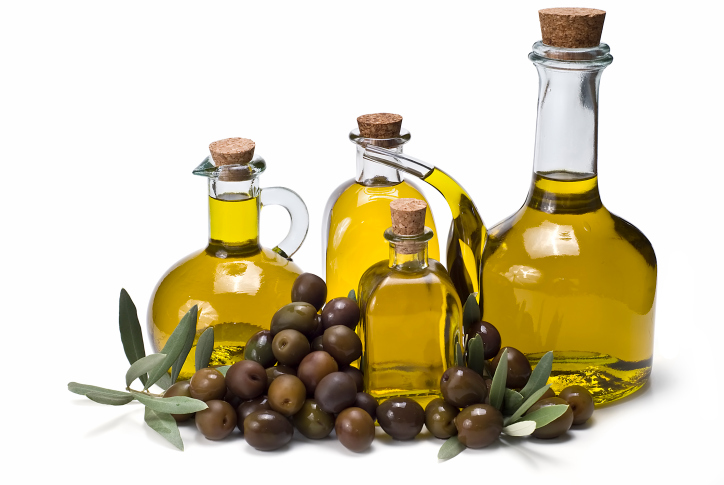 AZEITE
azeite
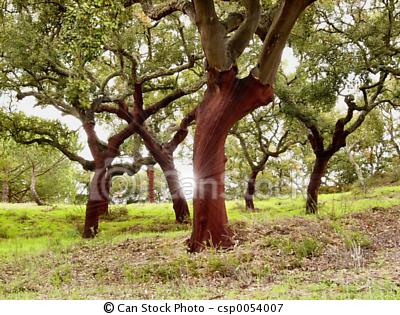 cortica
Maiores produtores de  CORTIÇA no Mundo…
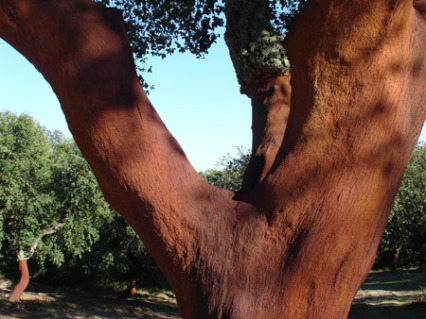 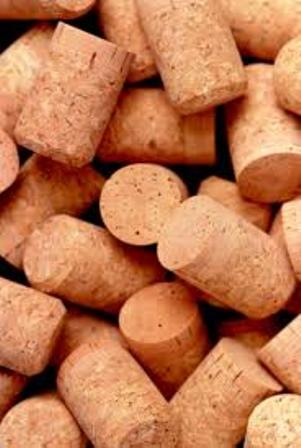 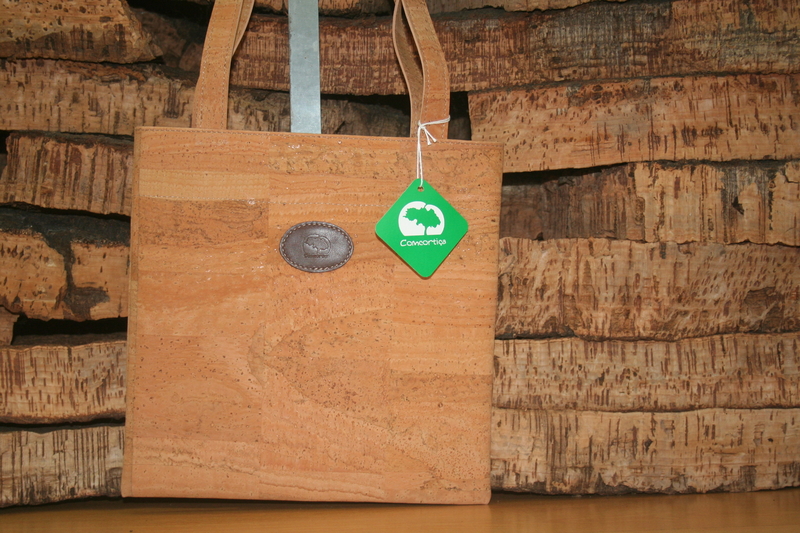 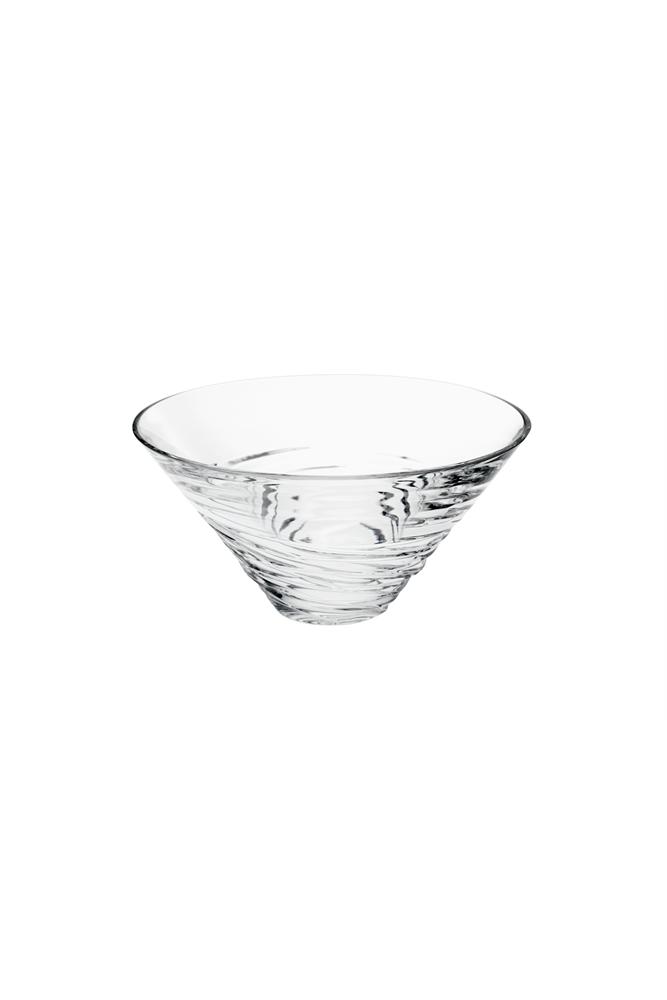 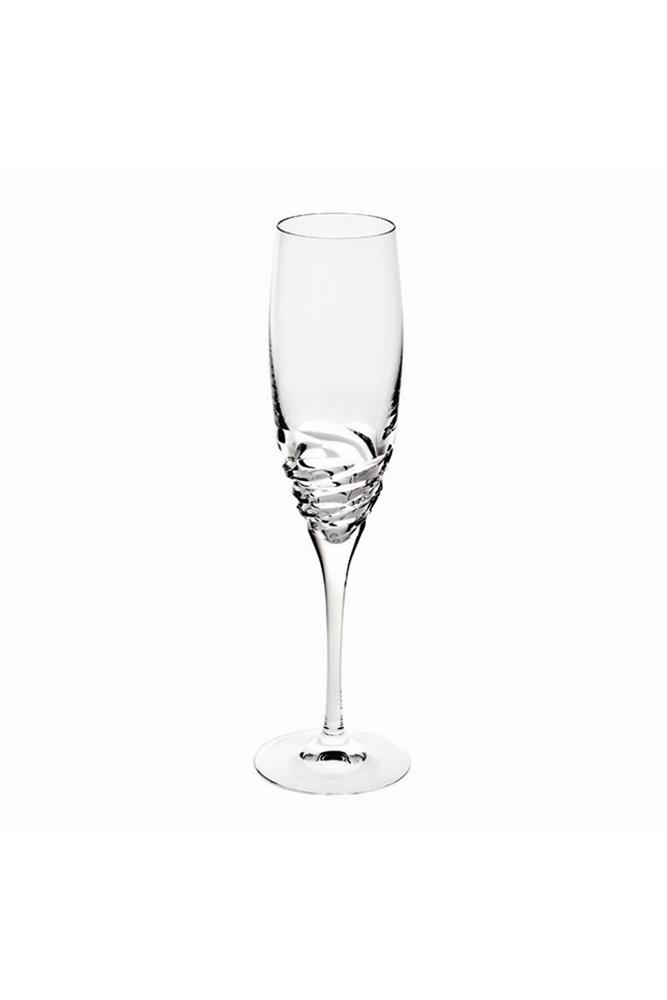 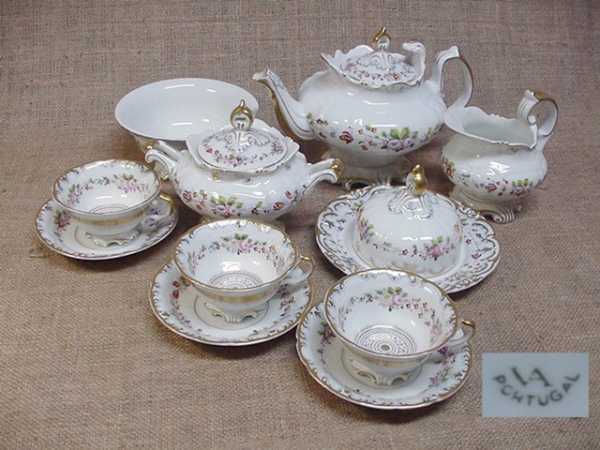 Cristais e ceramicas
Cristais e Ceramicas
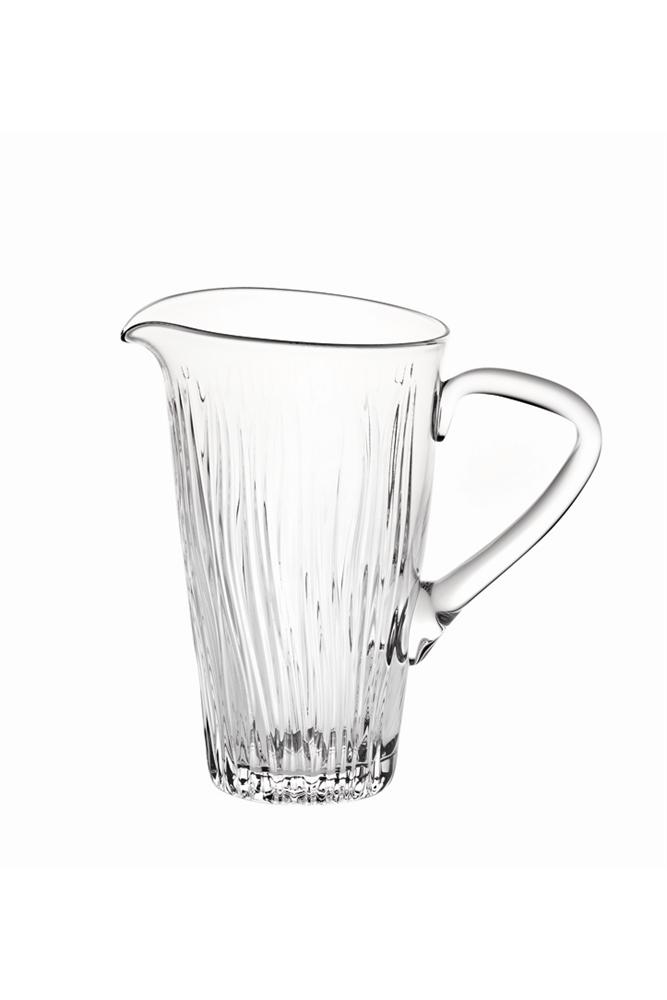 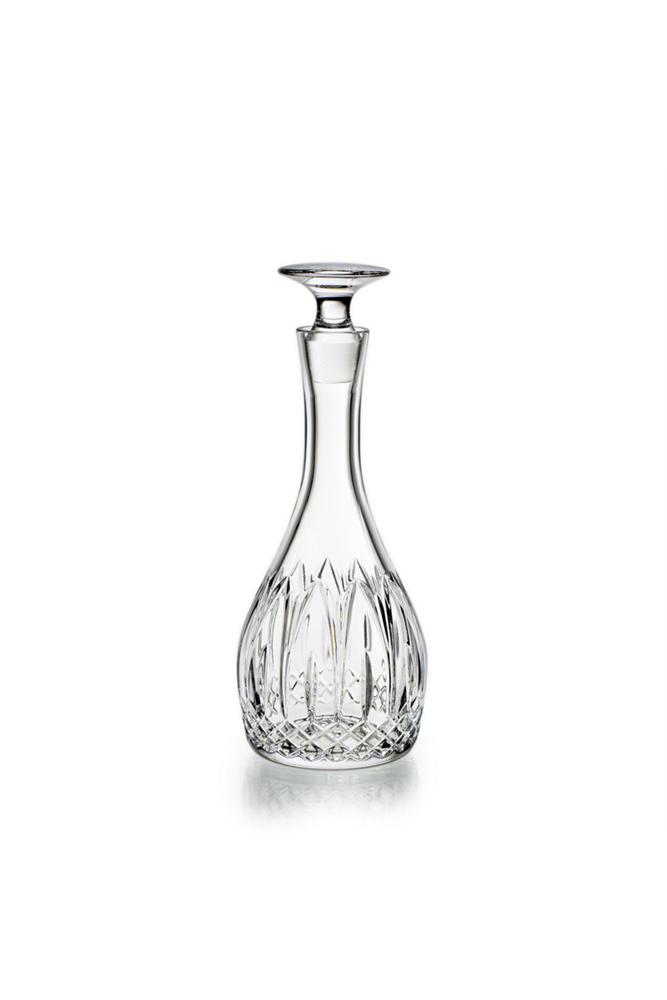 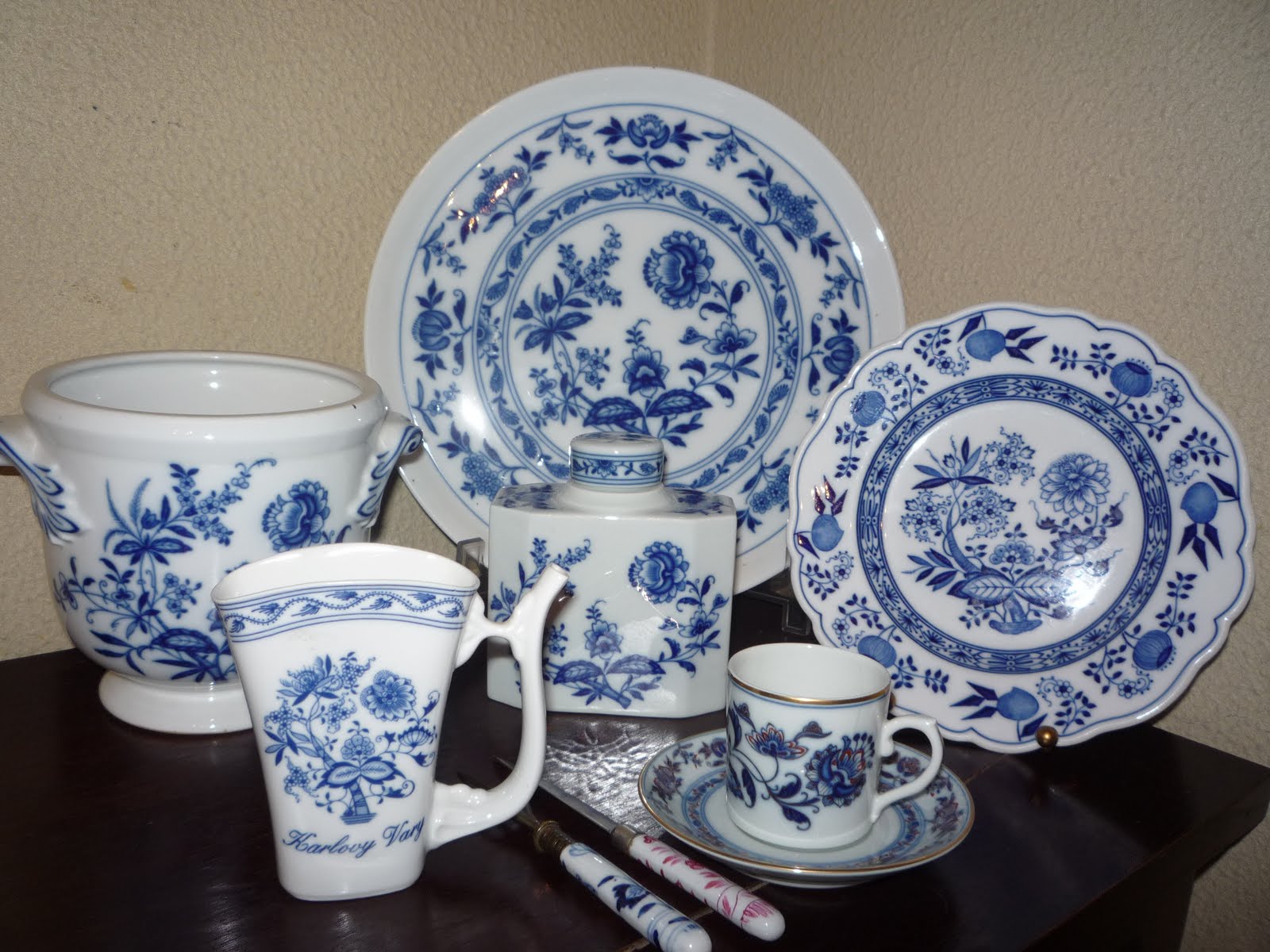 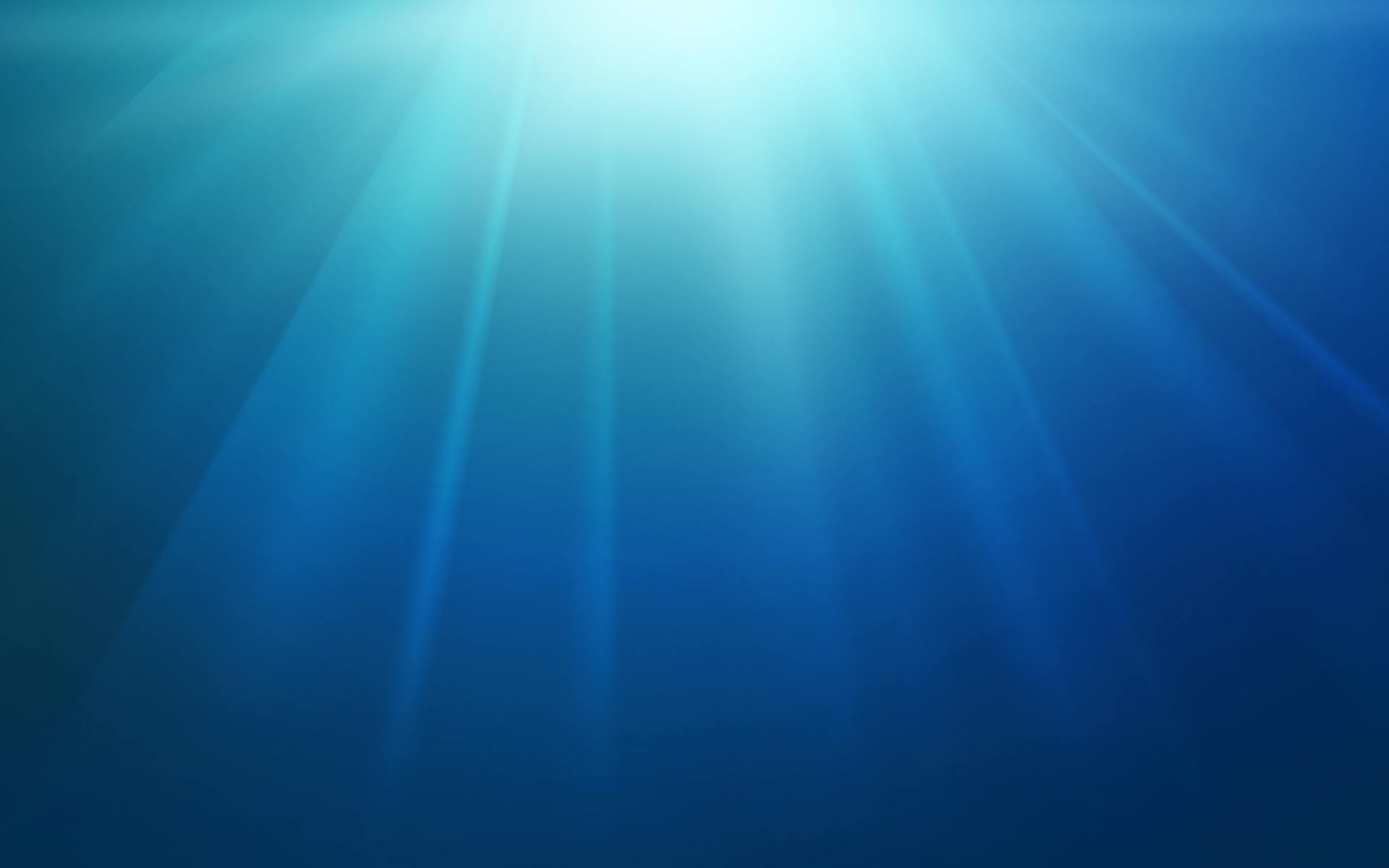 e principalmente…
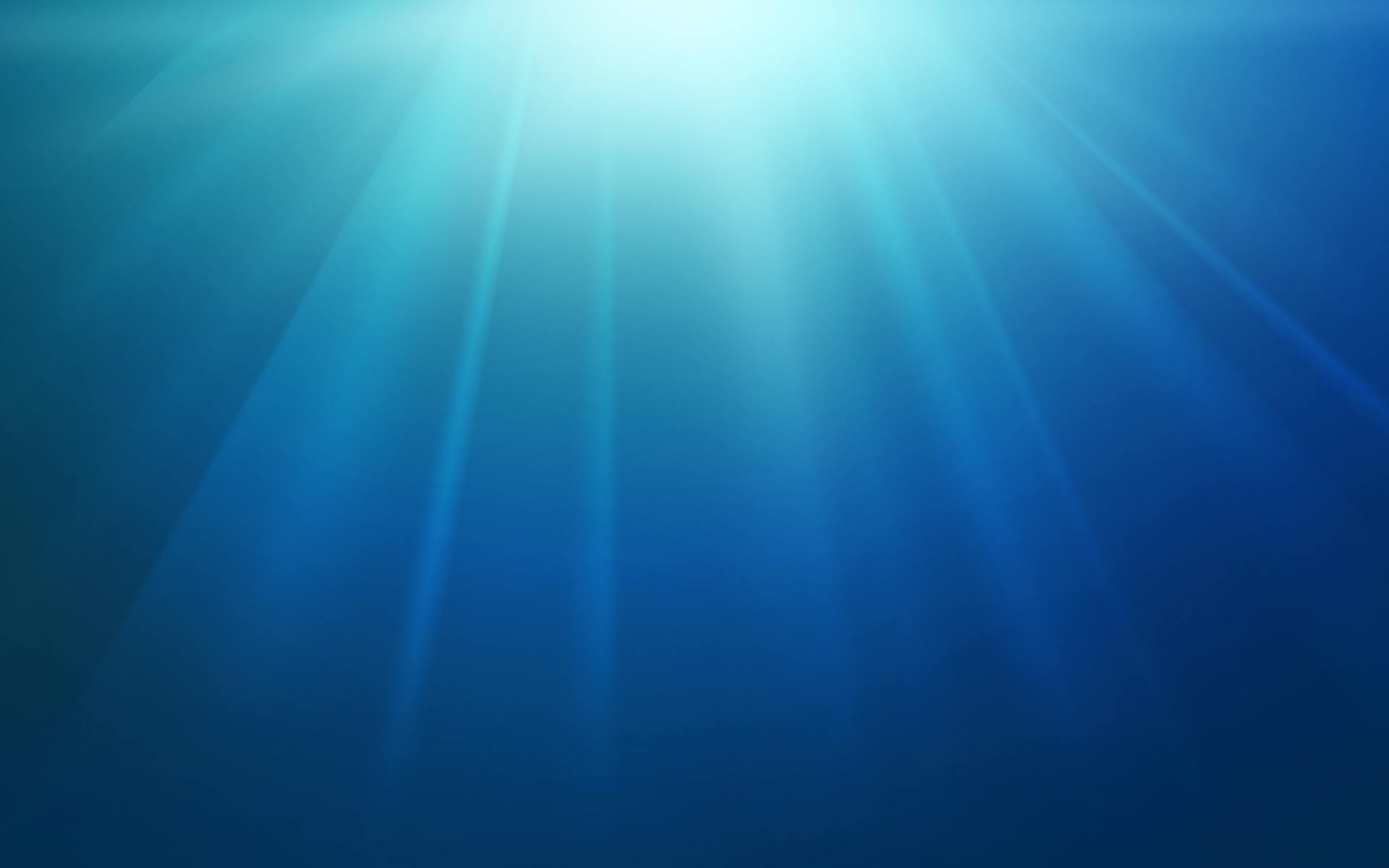 PORTUGAL
são…
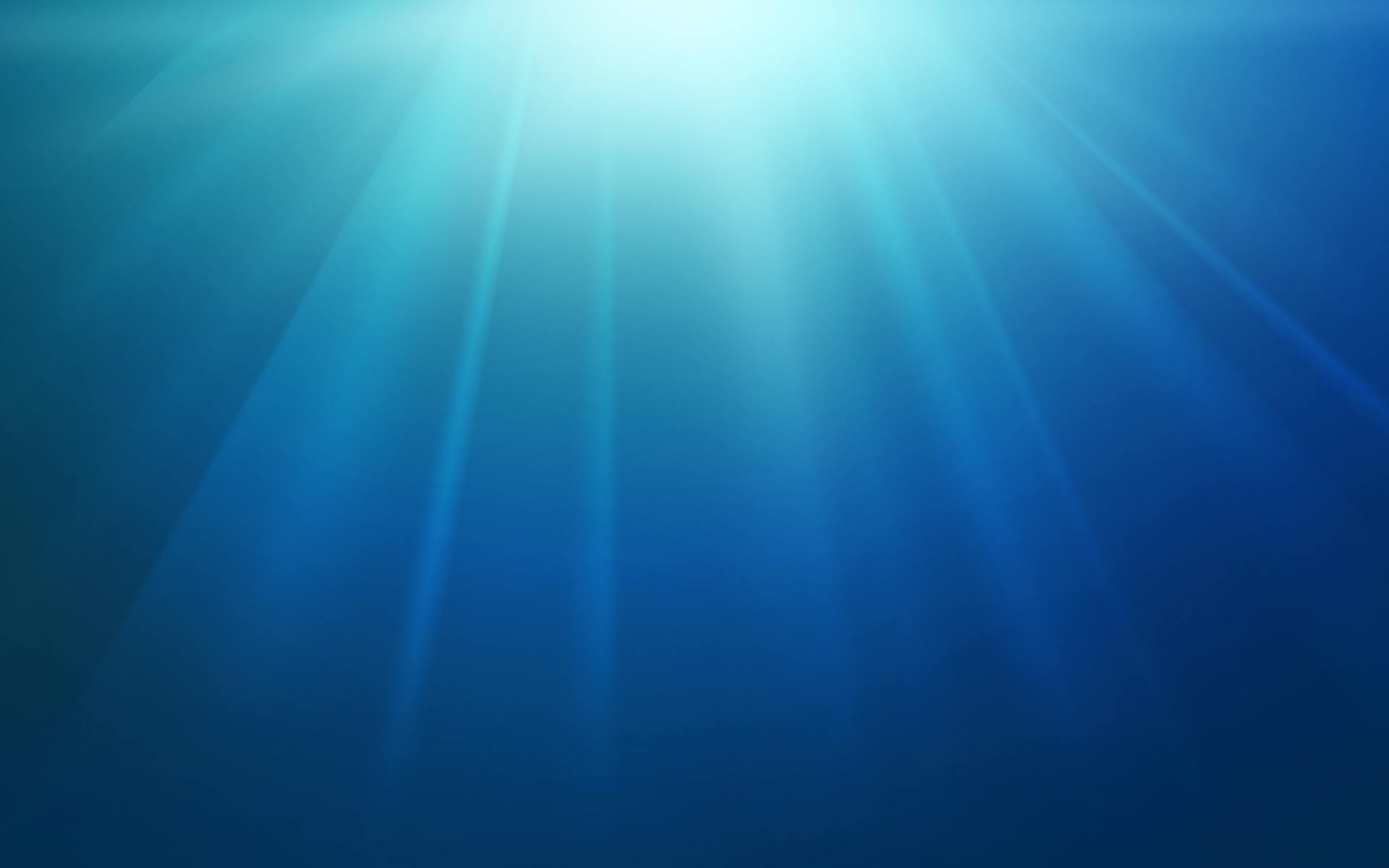 AS PESSOAS
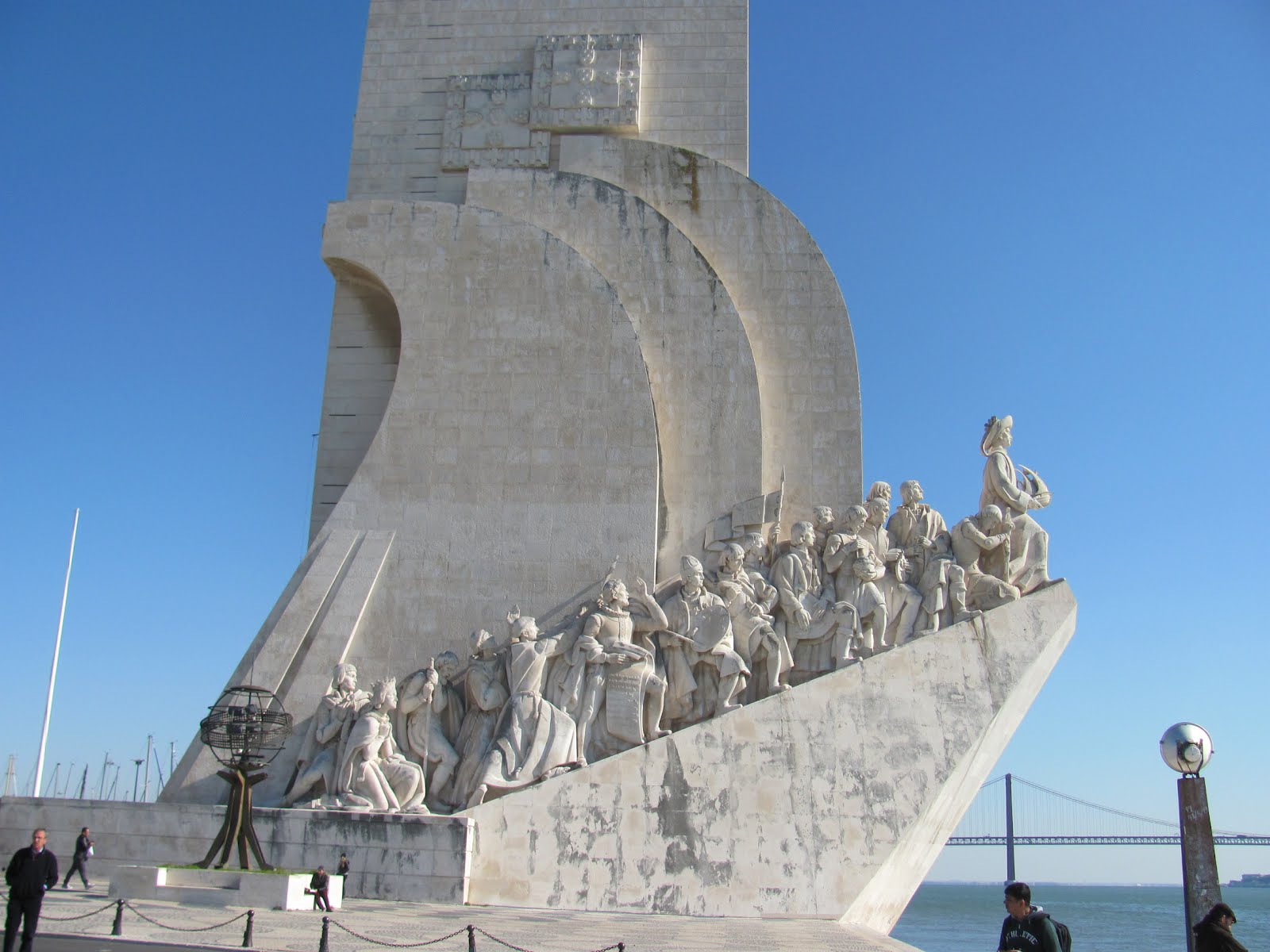 Os nossos antepassados foram descobridores…
… acolhemos todas as culturas…
Padrão dos Descobrimentos, Lisboa
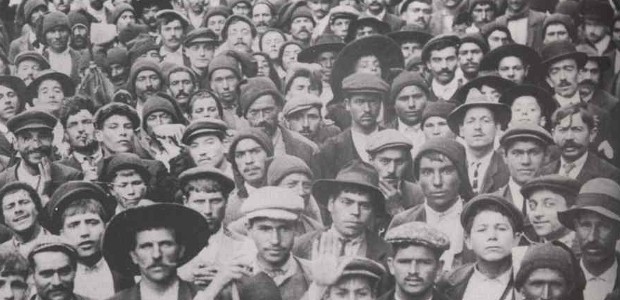 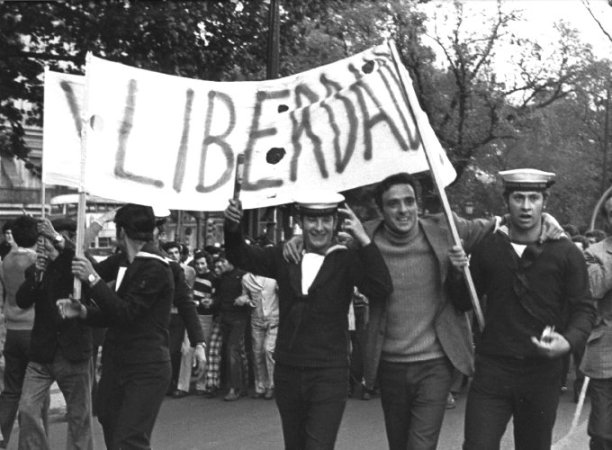 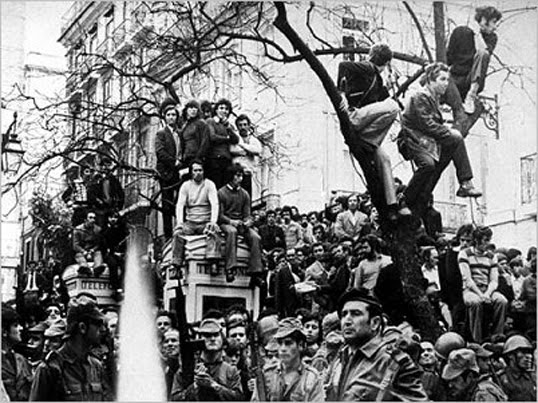 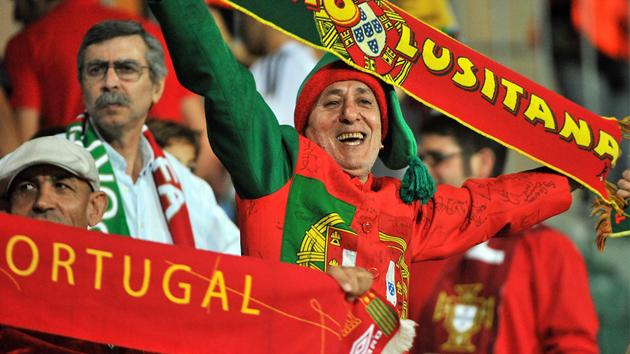 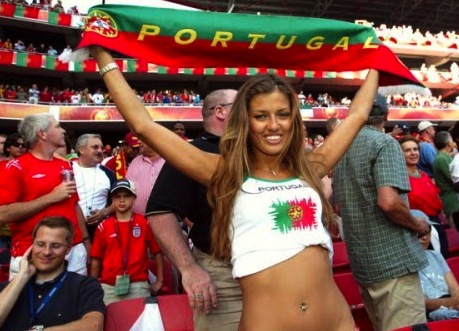 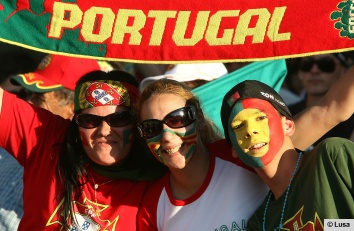 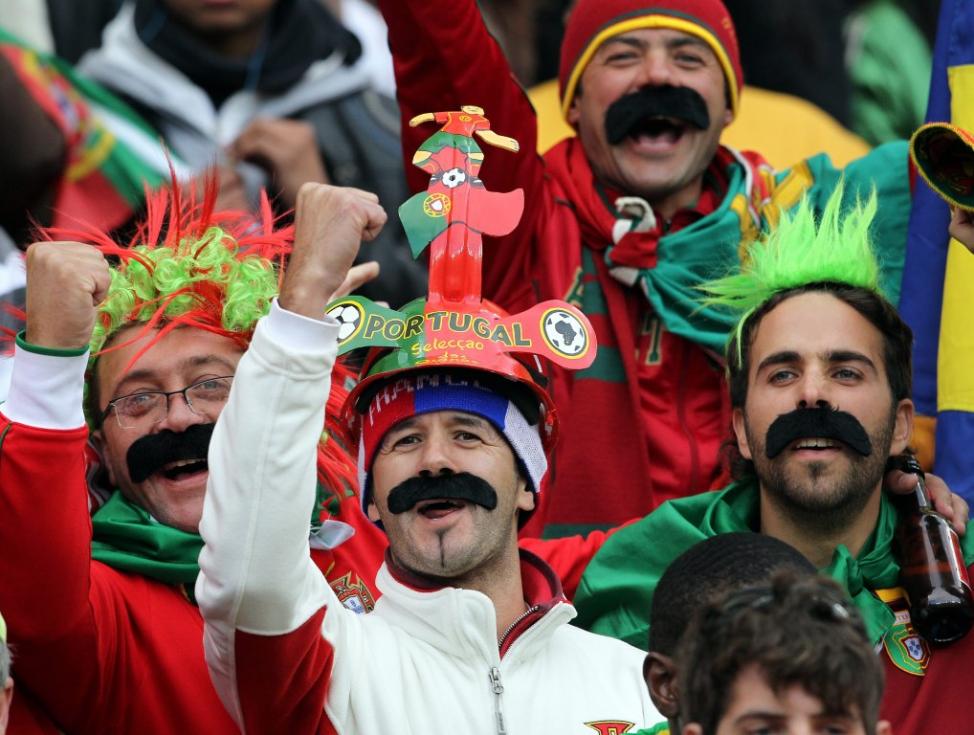 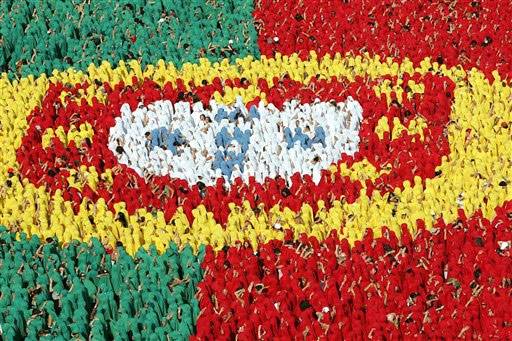